Vessel Systems and Target Station Shielding Preliminary Design
Chris Anton
Cam Eiland
Hogan Knott
Darren Dugan
Mike Strong
April 21, 2025
S.03.06 Vessel Systems and S.03.07 Target Station Shielding
Vessel Systems
Target Station Shielding
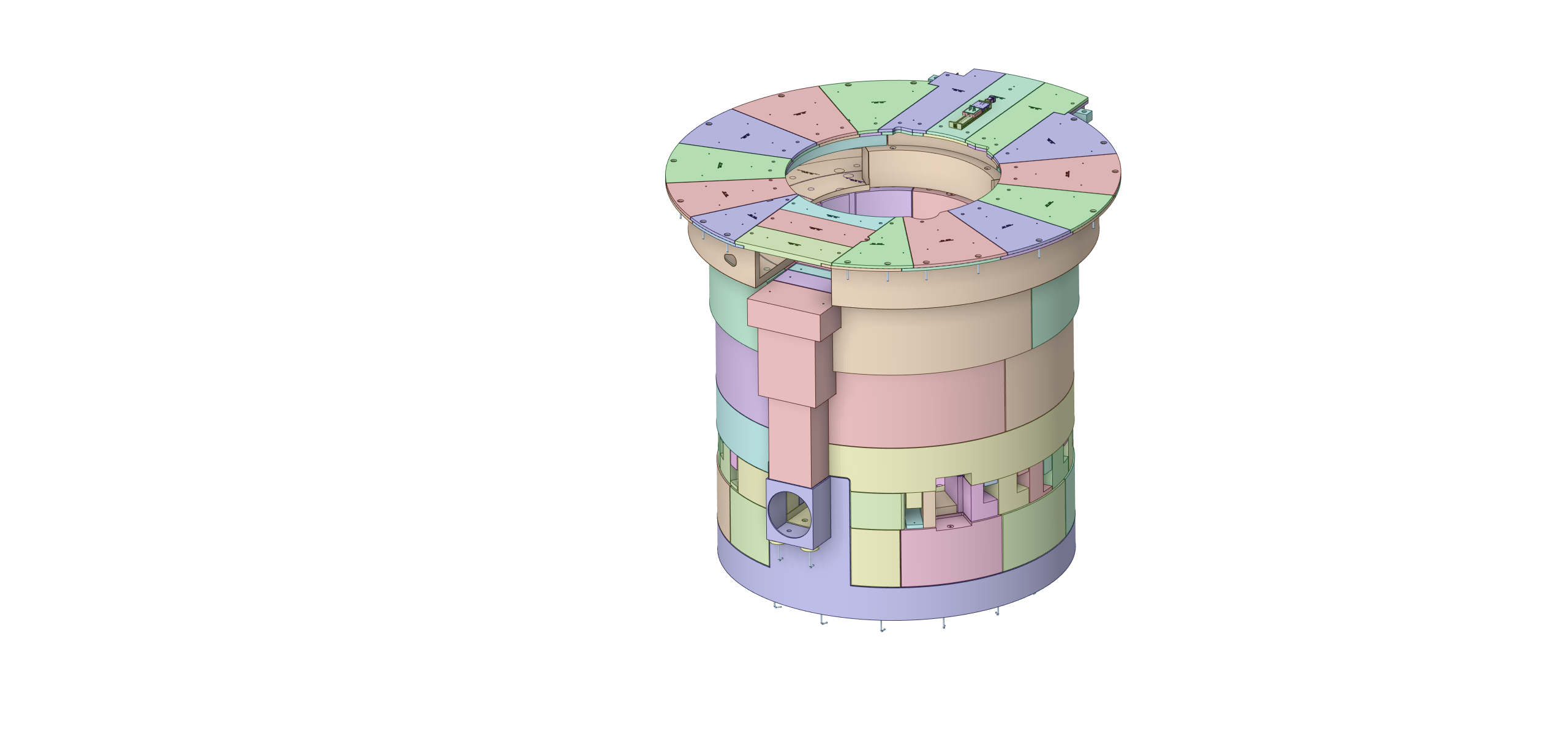 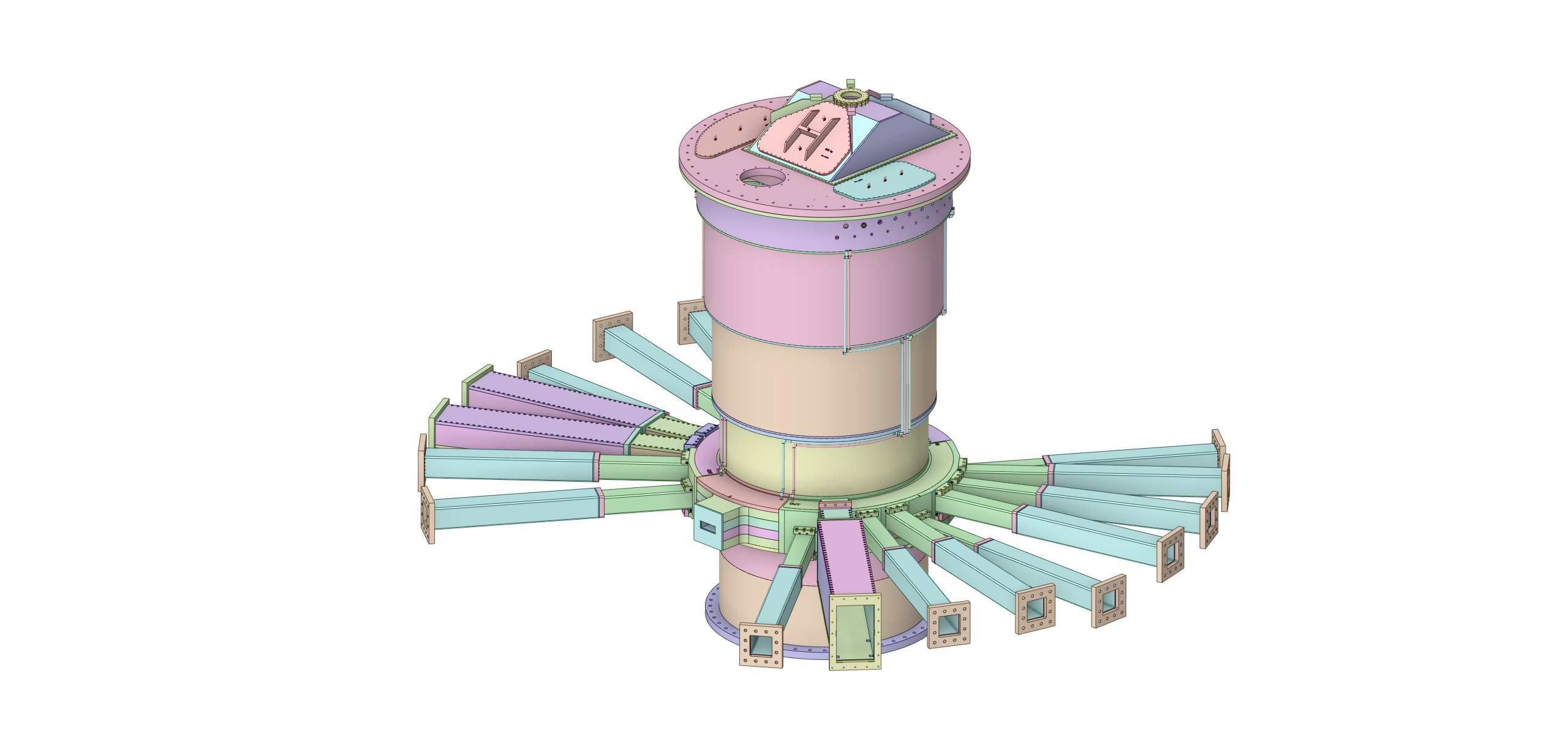 Vessel Systems Scope
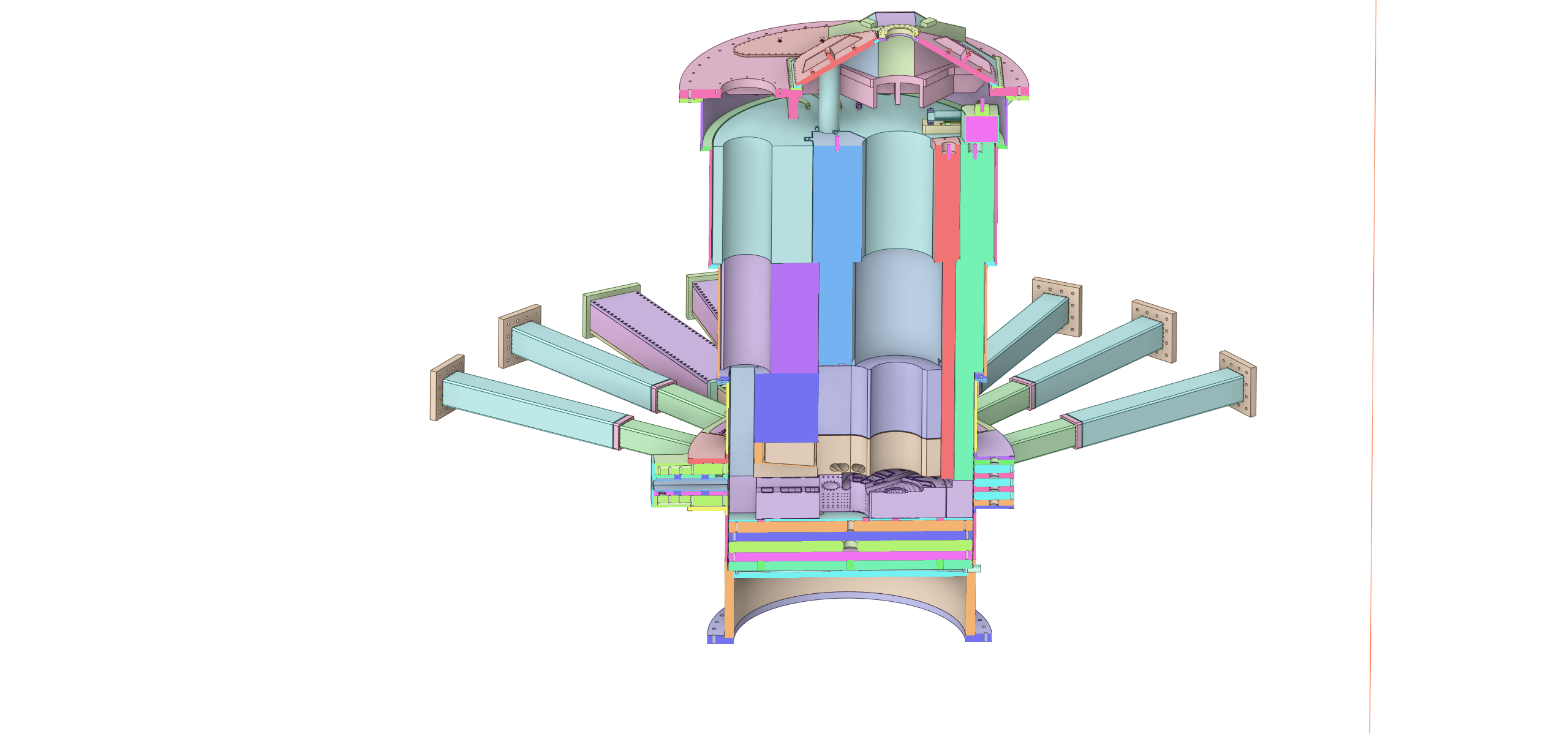 Gamma Gate Assembly
Core Vessel Assembly
Core Vessel Shielding Assembly
Nozzle Extension Assemblies
Core Vessel Assembly
Utility Hatch
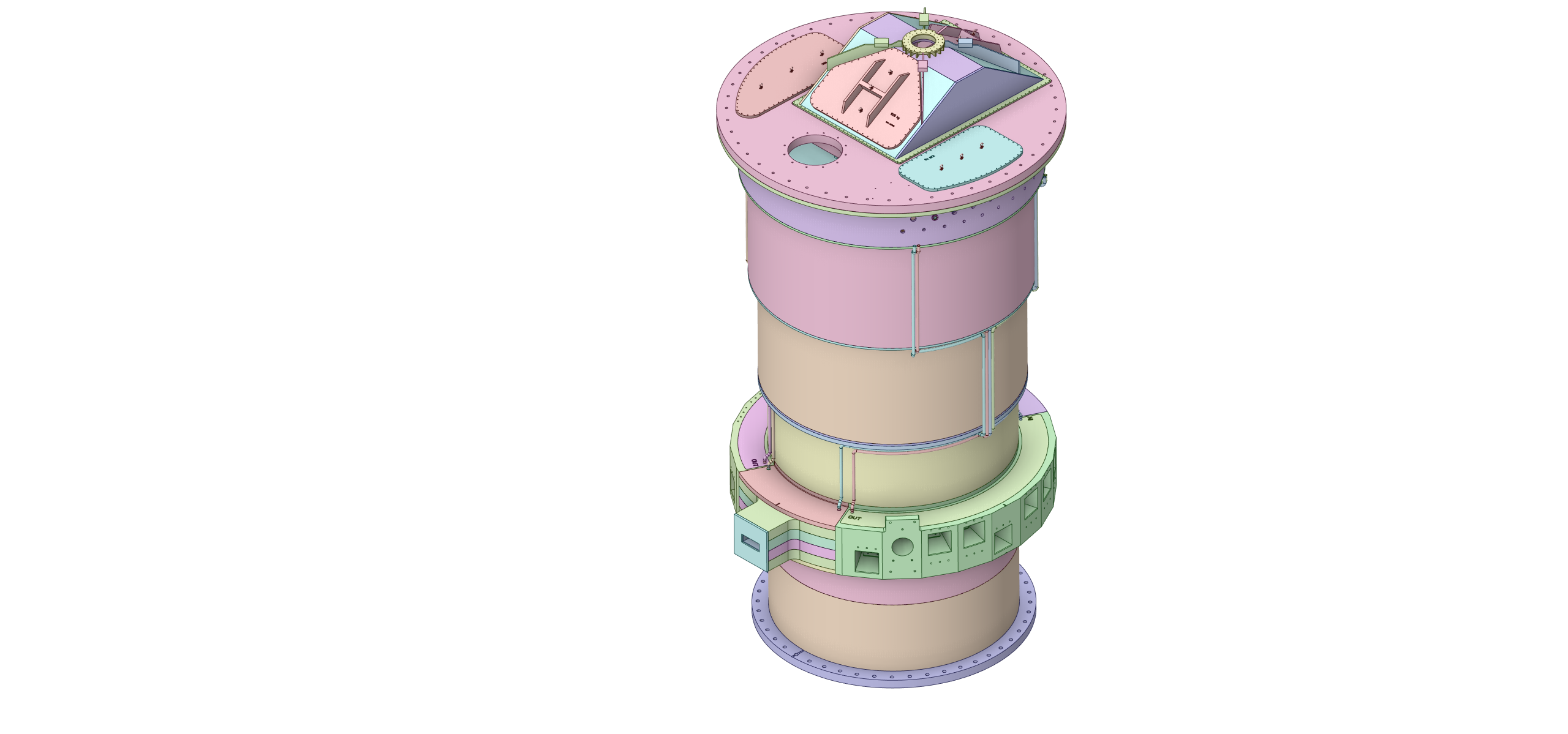 Target Segment
Access Hatch
MRA Access Hatch
CV Lid Tent
CV Primary Lid
Utility Hatch
CV Upper Weldment
CV Lower Weldment
Core Vessel Lower Weldment Details
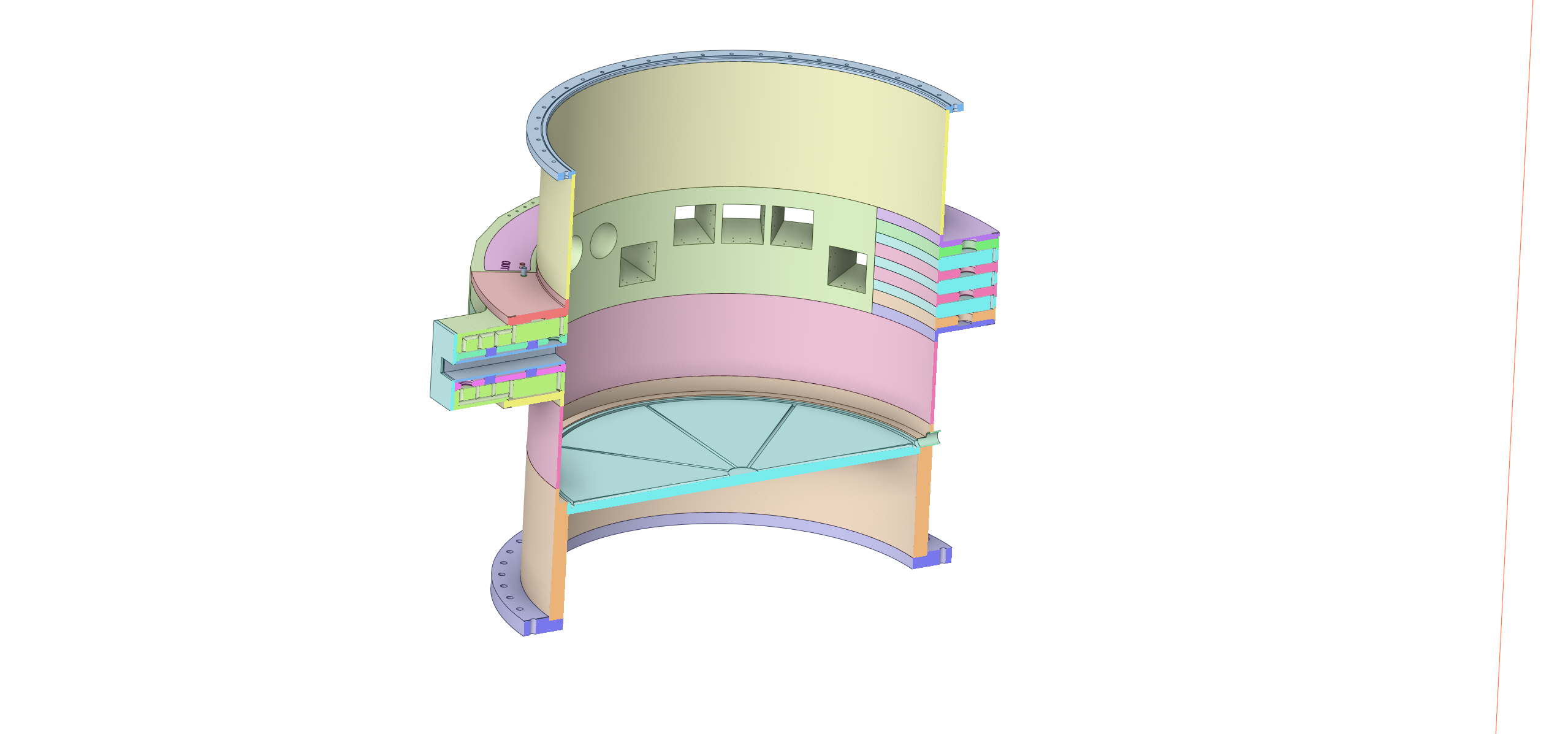 CV Center Split Flange
Key Features:
Contain CV environment (vacuum or helium)
Support internal shielding and technical components
Leak collection and draining
Allow passing of proton beam
Support and alignment of monolith inserts containing guide optics
Minimal thermal deflection due to beam operation required to maintain guide optic alignment
Design for manufacturability to reduce procurement cost and schedule
Lower Weldment Upper Shell
CV Beltline
Lower Weldment Lower Shell
CV Drain
CV Bottom Plate
CV Skirt
CV Bottom Flange
Core Vessel Lower Weldment Details
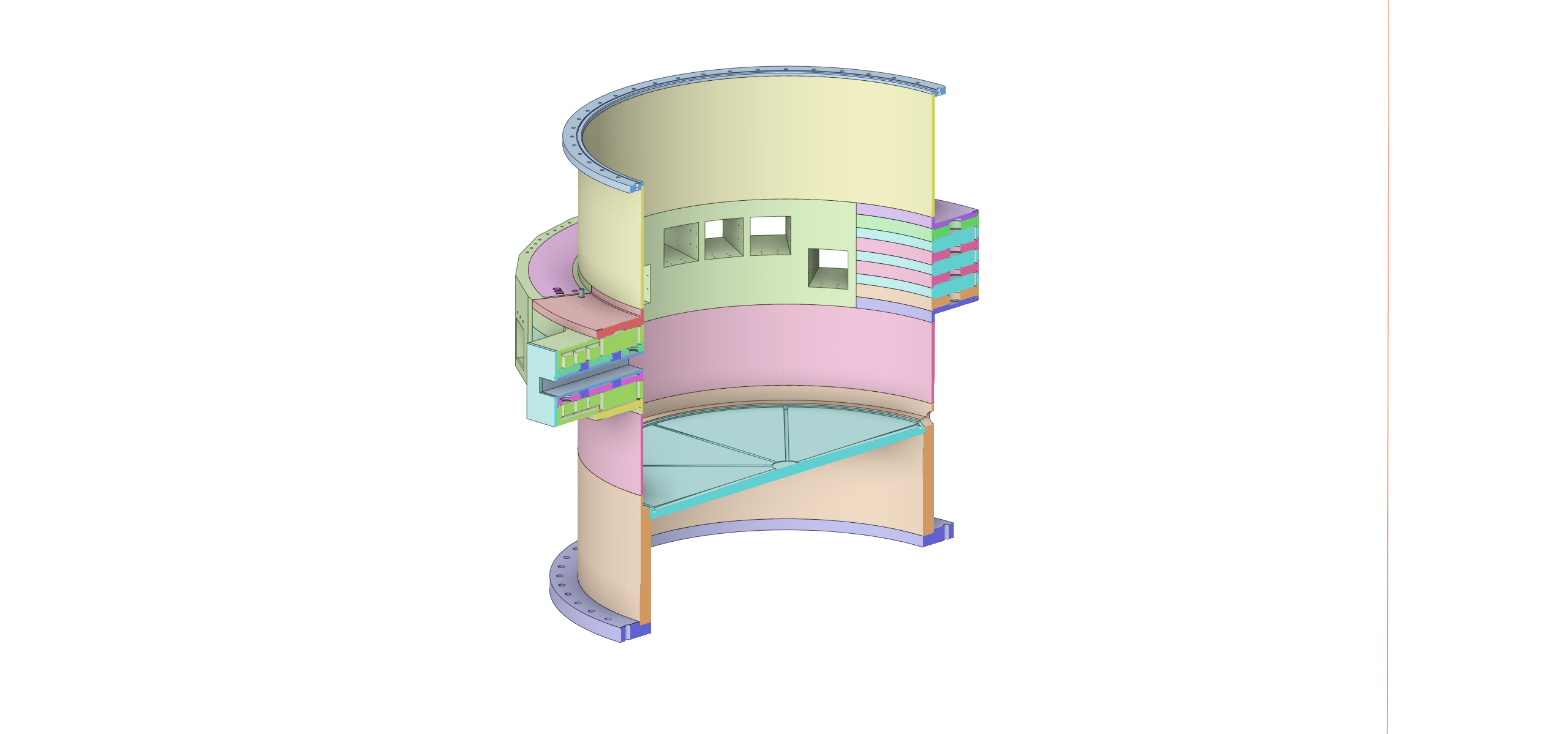 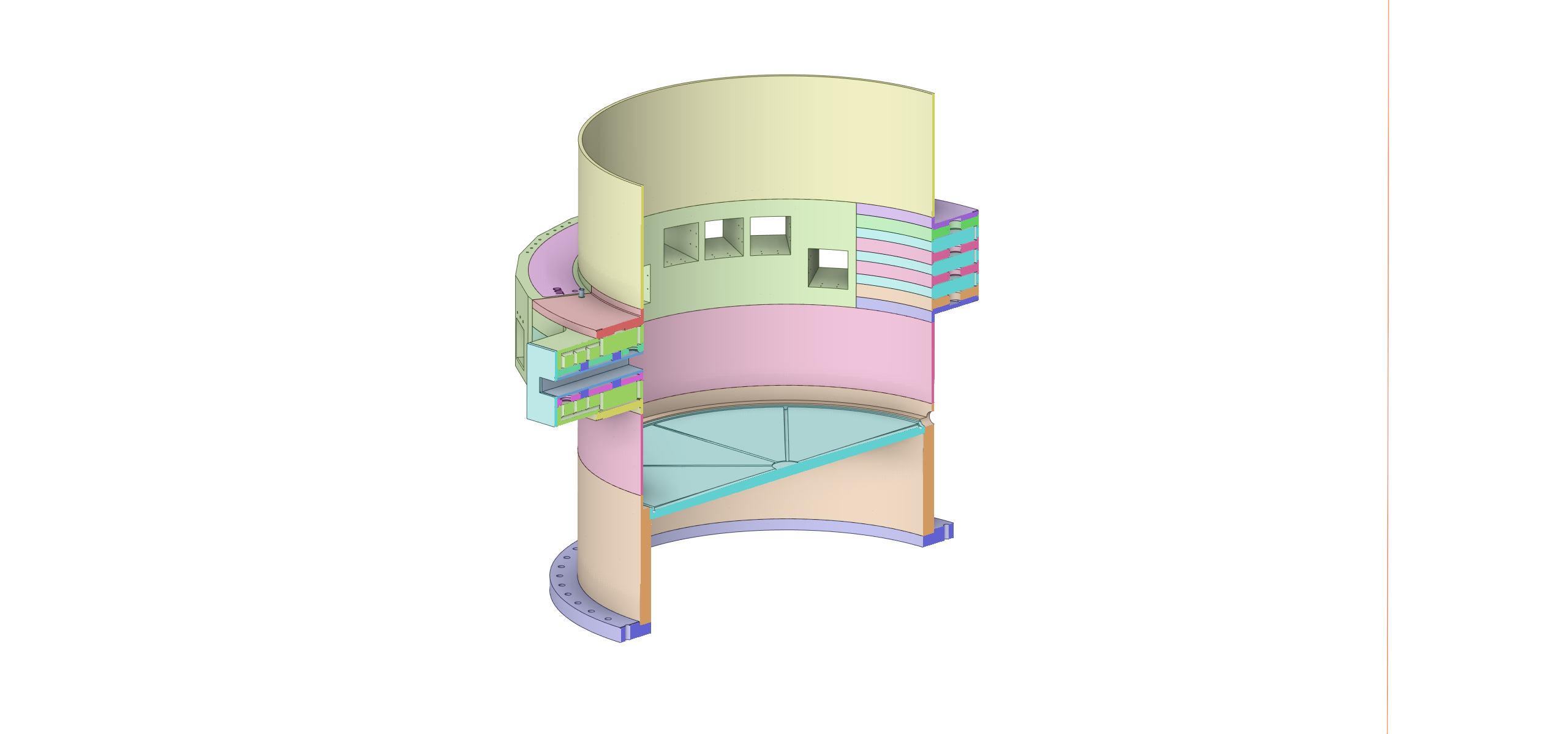 CV Split Flange with weld prep and o-ring groove
25 mm rolled and welded vacuum shell
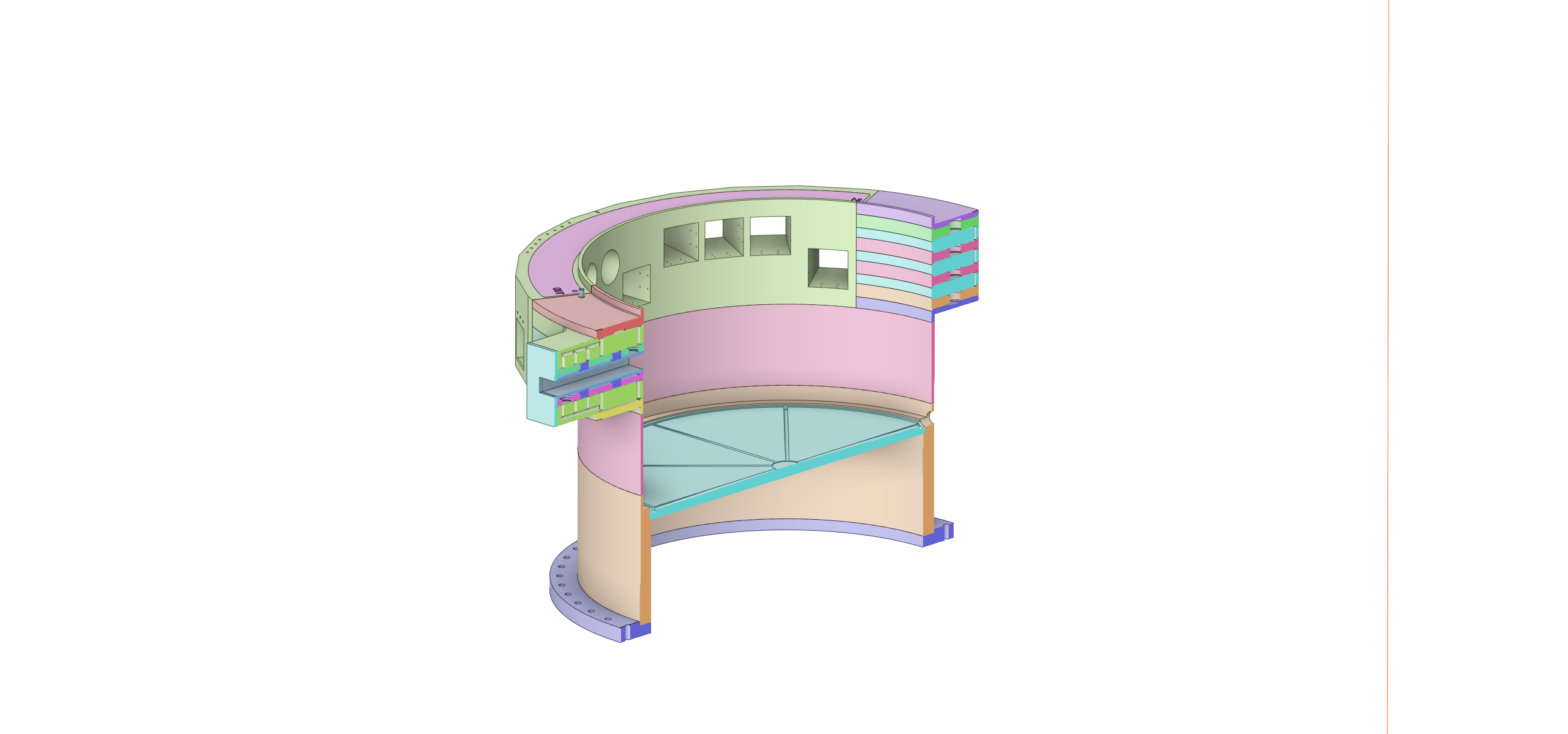 Flood cooled north and south beltline quadrants
Dual Channel and QIKR nozzle extensions weld to ID of beltline
Monolith insert alignment shim mounting holes
PBW Sealing Interface
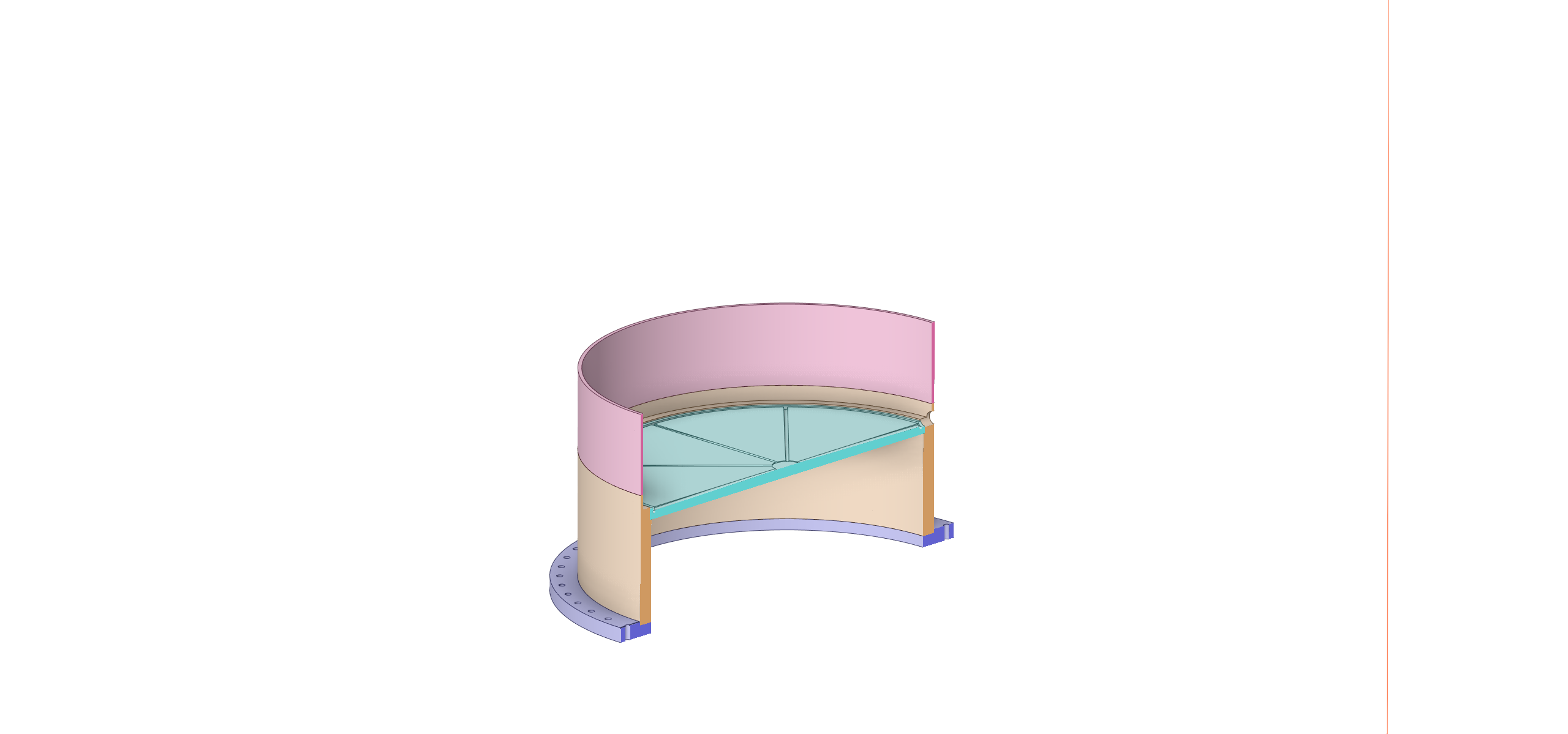 Laminated east and west beltline quadrants
Proton Beam Clearance Opening
25 mm rolled and welded vacuum shell
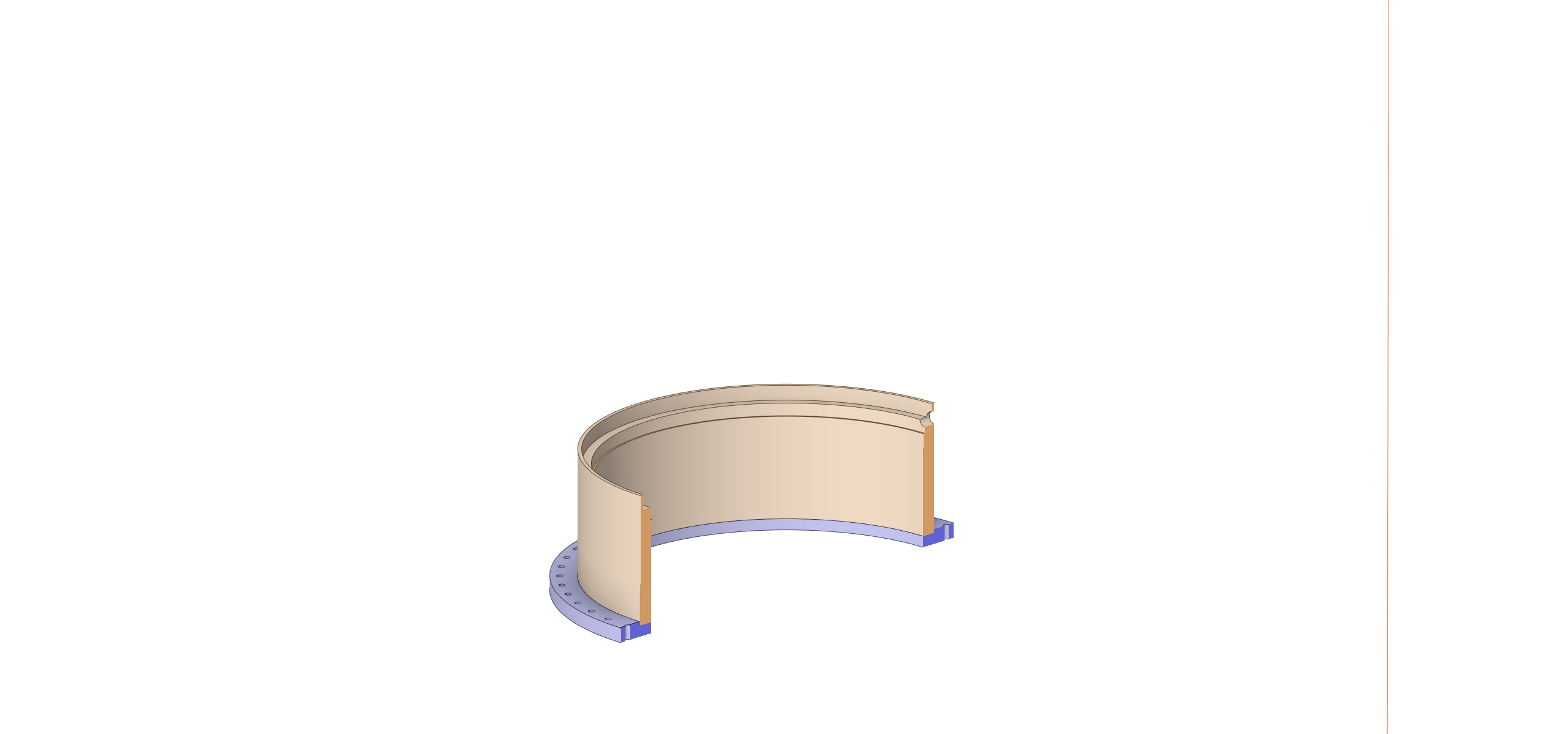 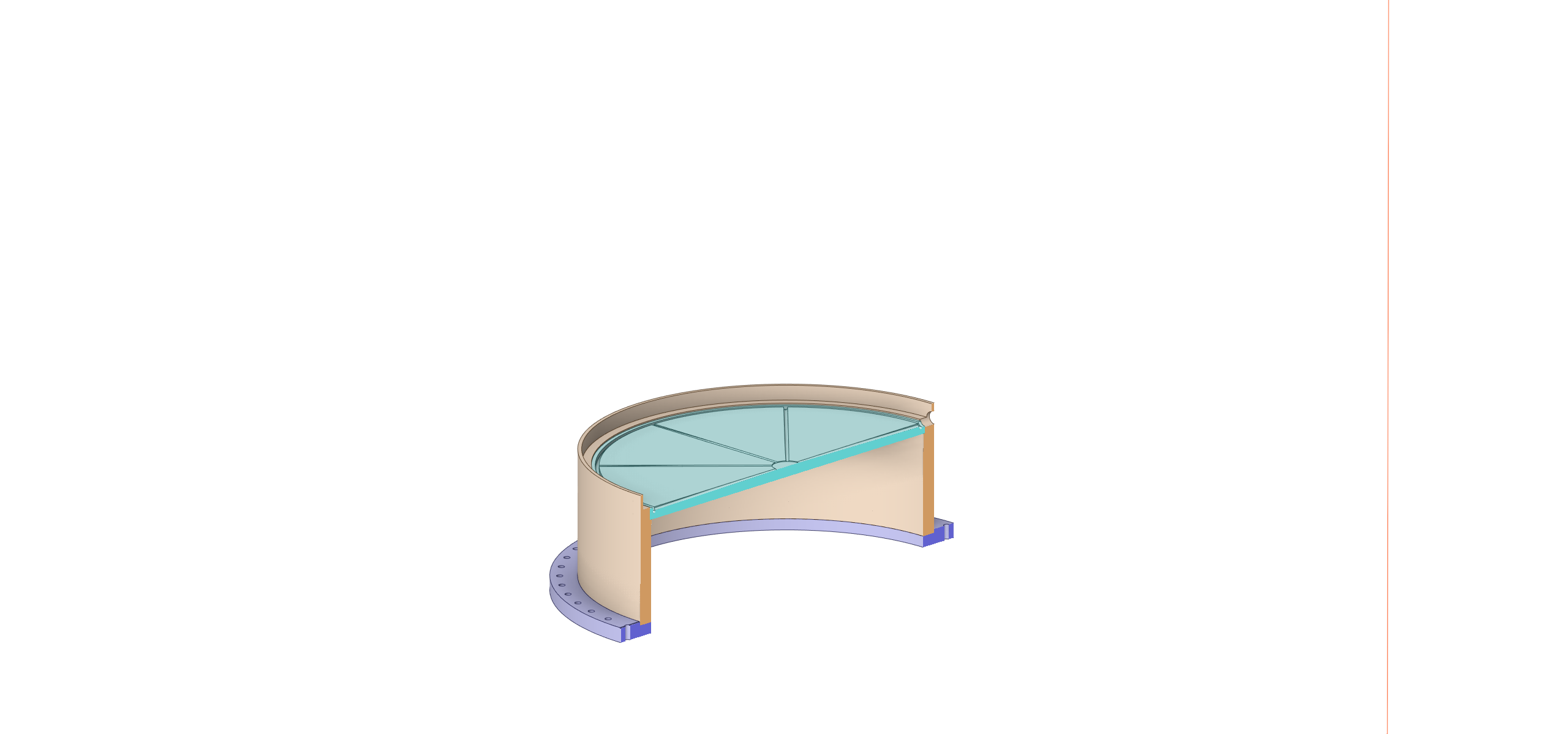 Sits below tan skirt shelf
Drainage grooves
Weight of internal shielding supported here
Core Vessel drain hole
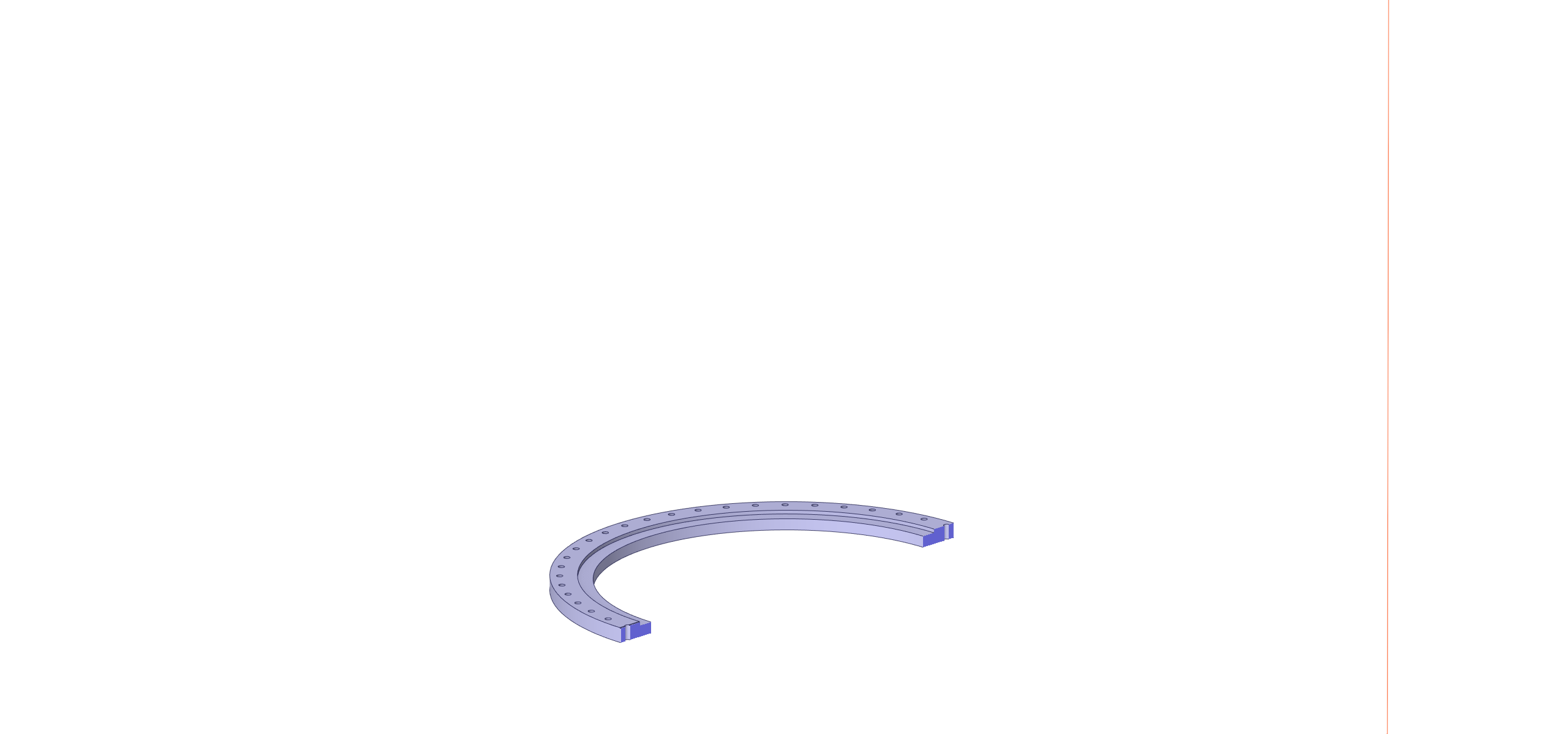 100 mm thick rolled and welded shell
Alignment Notches set orientation of CV in monolith
Clearance holes allow for CV fine alignment
100 mm thick flange bolts to CV Baseplate
Core Vessel Beltline Details
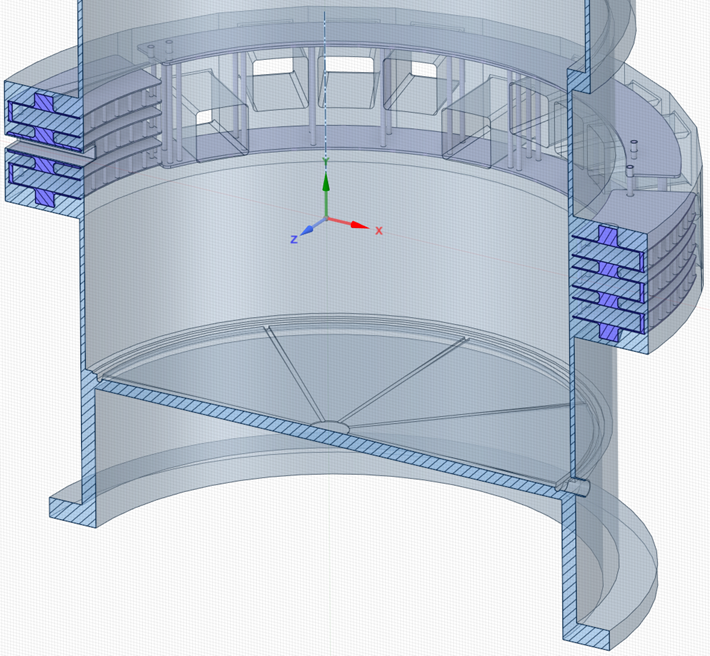 Forged cooling block design
Laminated cooling block design
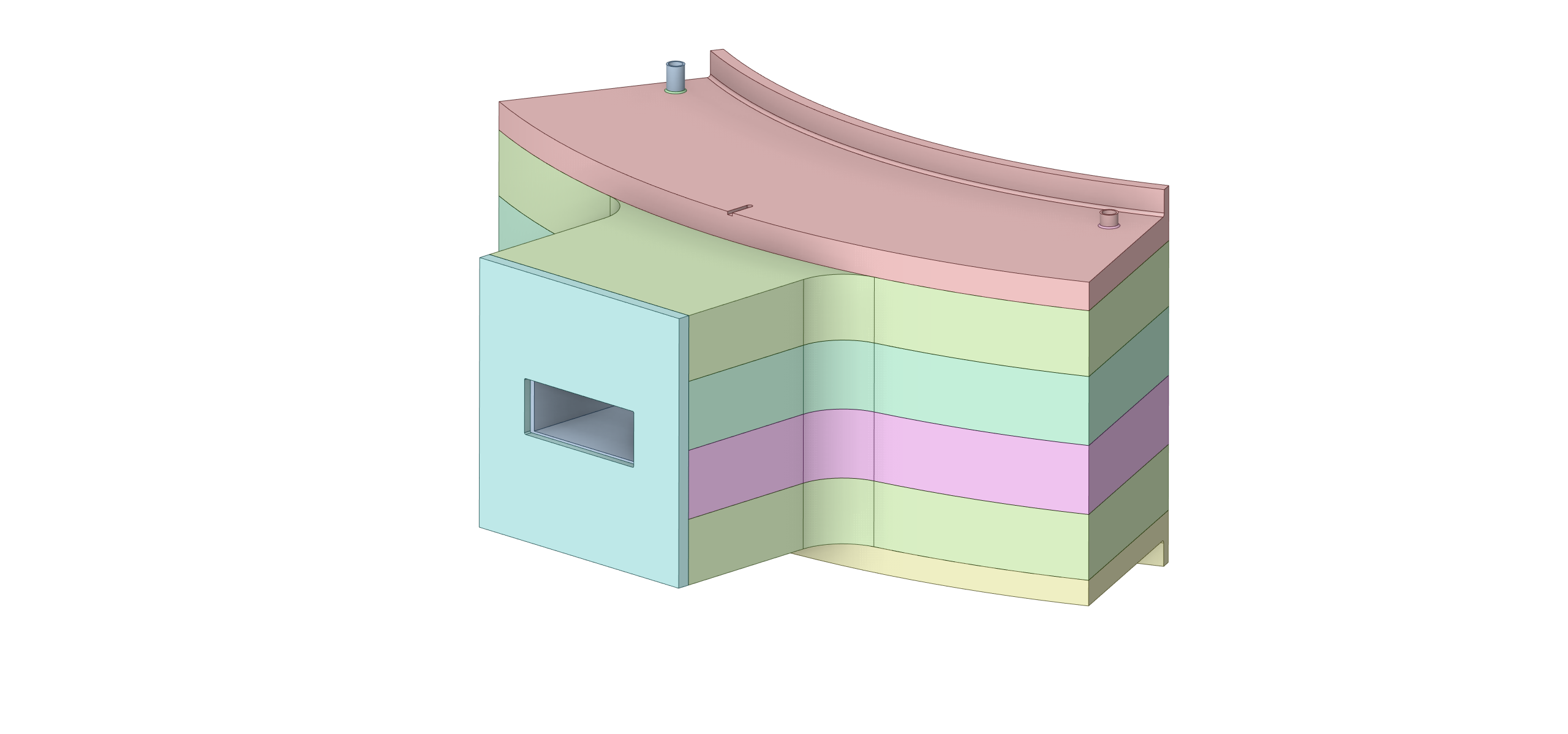 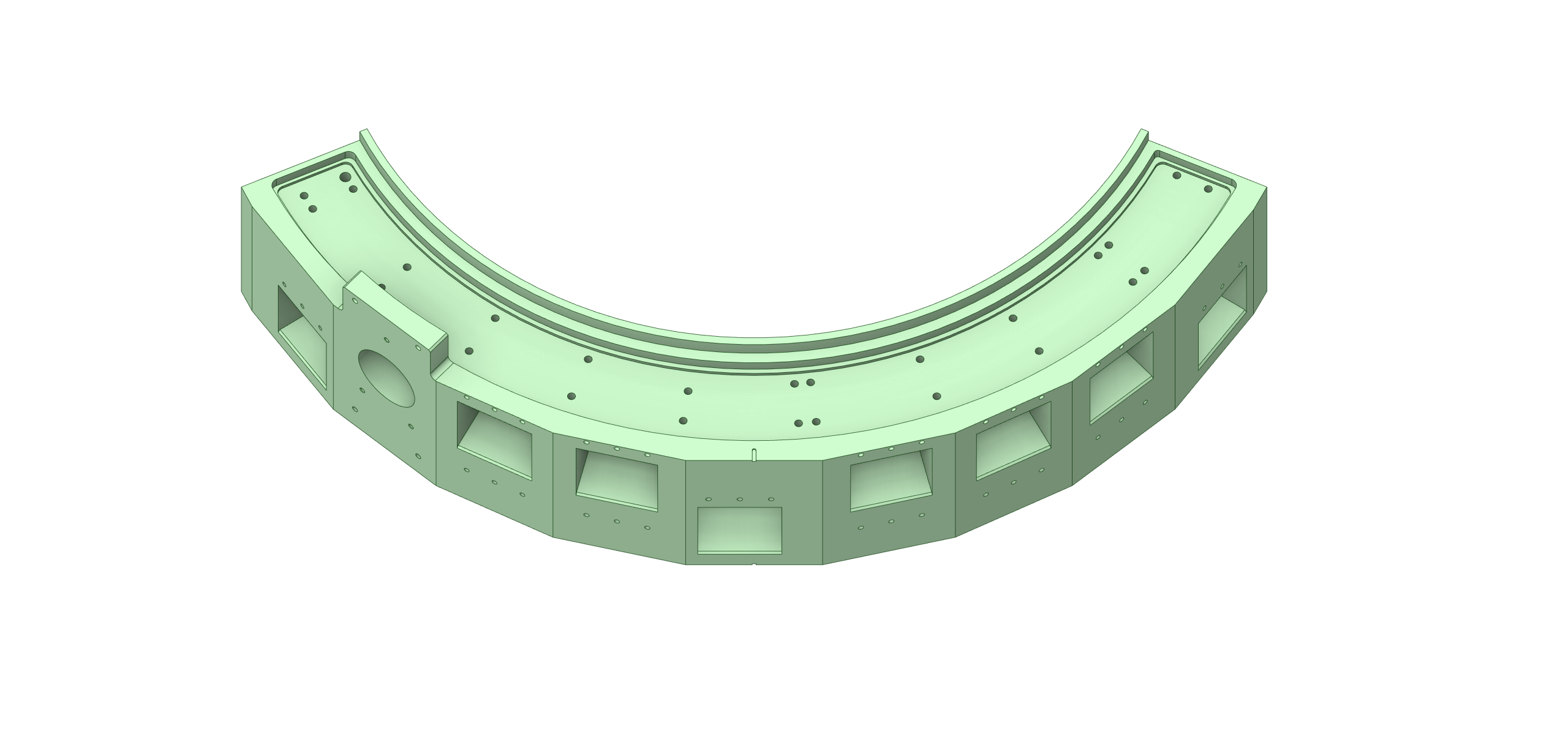 Pros
Much less welding
Less weld distortion
Less post-weld machining
Greater reliability
Greater flexibility in cooling designs

Cons
Raw material cost is higher
Limited suppliers for large forgings
Pros
316 plates are easy to source

Cons
Complex welding required
Extensive post-weld machining
Reduced reliability
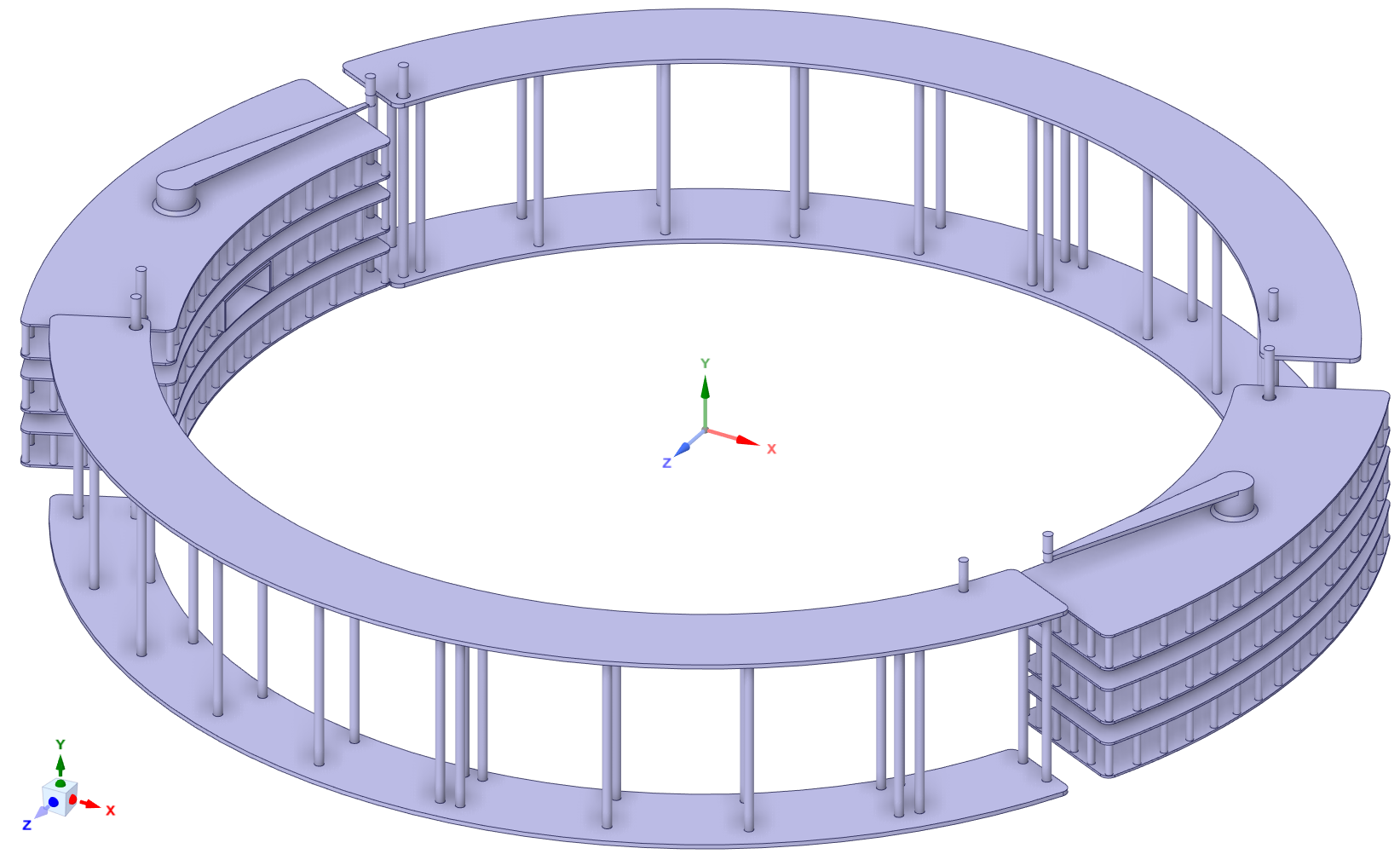 Core Vessel Upper Weldment Details
Utility nozzles accommodate water cooling, helium filling and sensor passthroughs
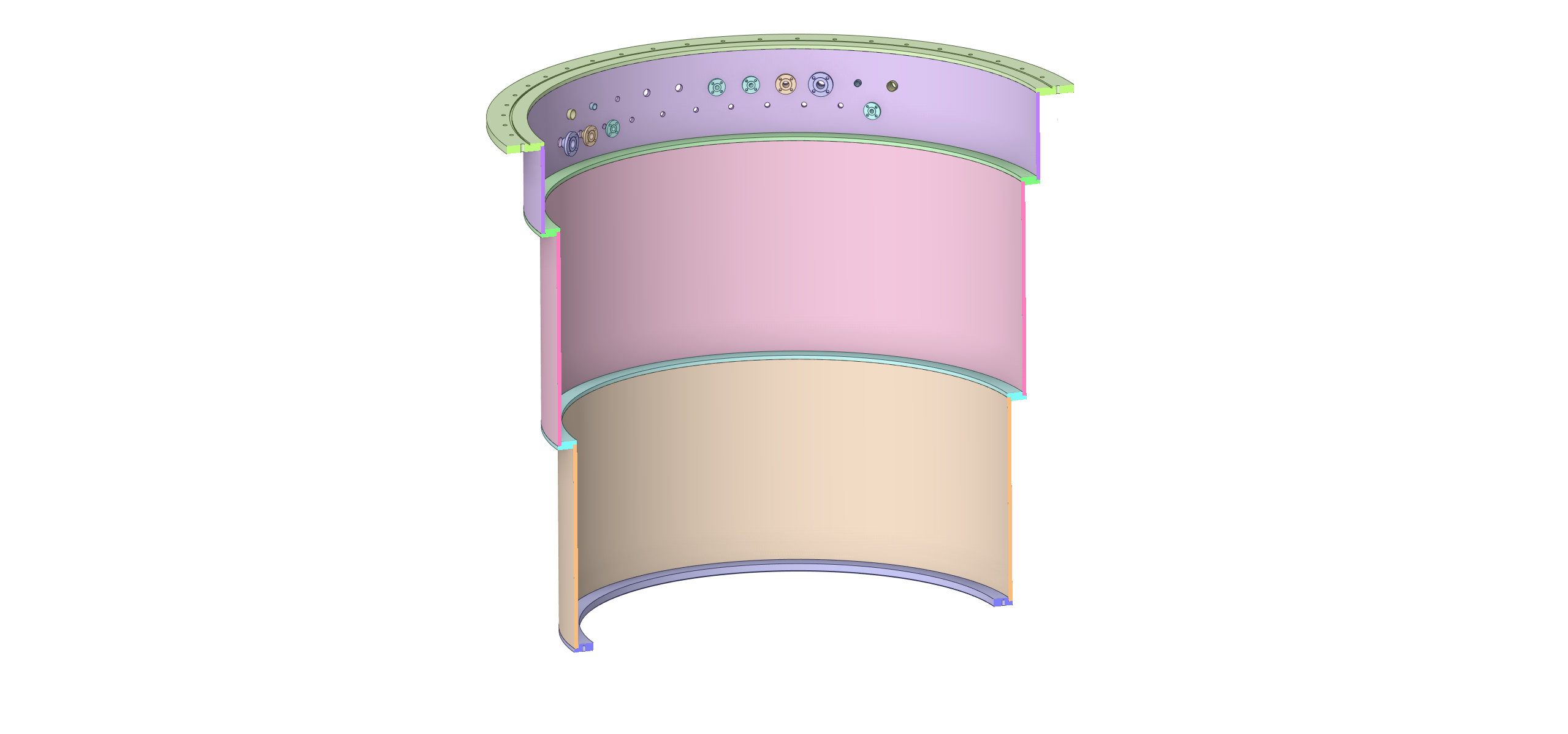 Thick top flange to reduce vacuum induced deflections
Key Characteristics:
Contain CV environment (vacuum or helium)
Minimize radiation shine up CV side walls
Leak collection and draining
Minimal thermal deflection due to beam operation required to maintain target alignment
Design for manufacturability to reduce procurement cost and schedule
Accommodate all utility feedthroughs with spares for flexibility during operational life
Top step allows for utility lines to clear shield blocks during vertical removal
Steps in sidewall to reduce radiation shine
CV Split Flange allows for factory leak testing, installation via high bay crane, and welded final seal
Core Vessel Lid Assembly Details
Utility Hatch
Primary Lid
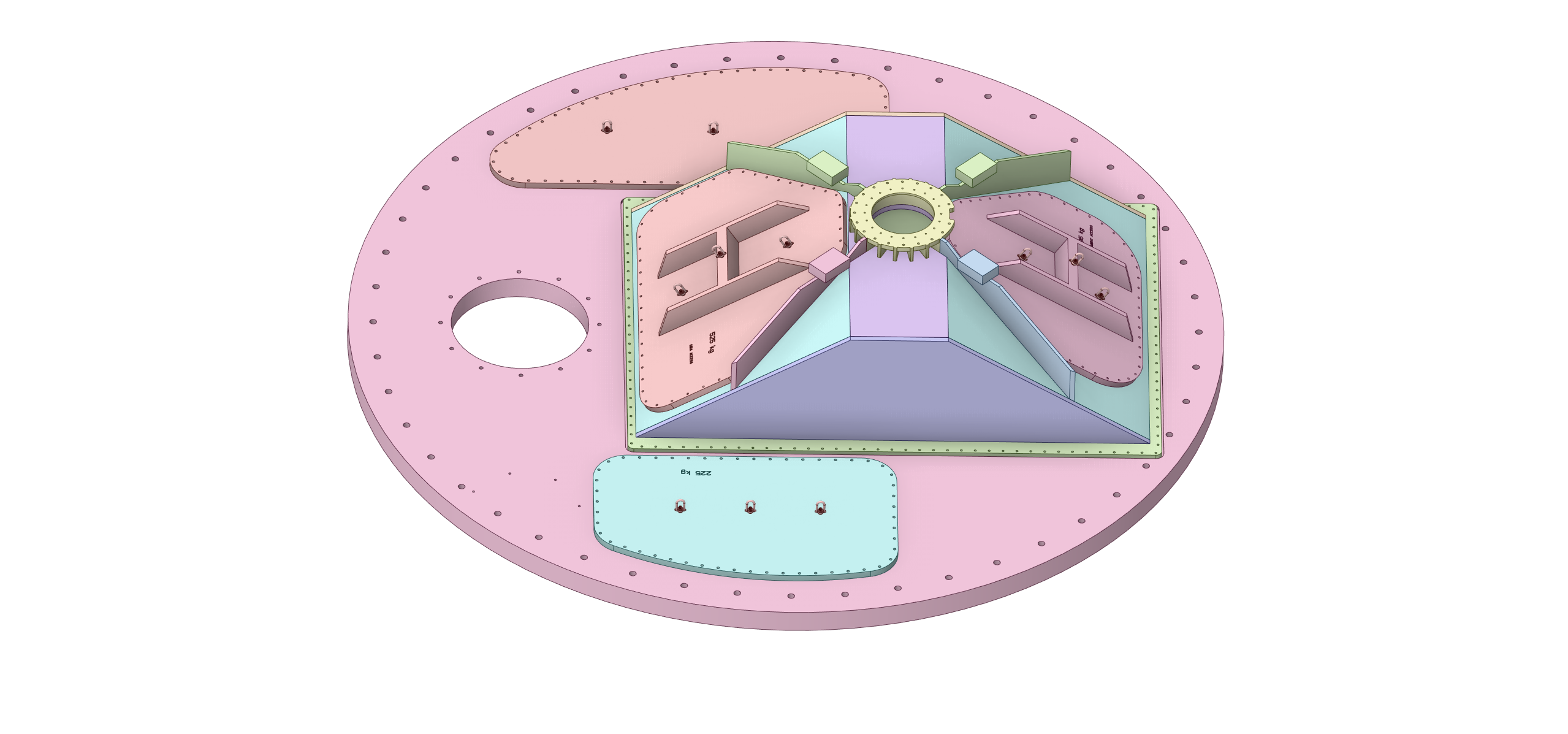 Key Characteristics:
Contain CV environment (vacuum or helium)
Support target assembly mass
Minimize all target flange deflections
Design for manufacturability to reduce procurement cost and schedule
Enable MRA, Target segment and TVP removal
Provide access to CV interior utility connections
Target Hatch
Lid Tent
MRA Hatch
Utility Hatch
Core Vessel Primary Lid Details
TVP, tent and hatch covers with bolt patterns and sealing surfaces
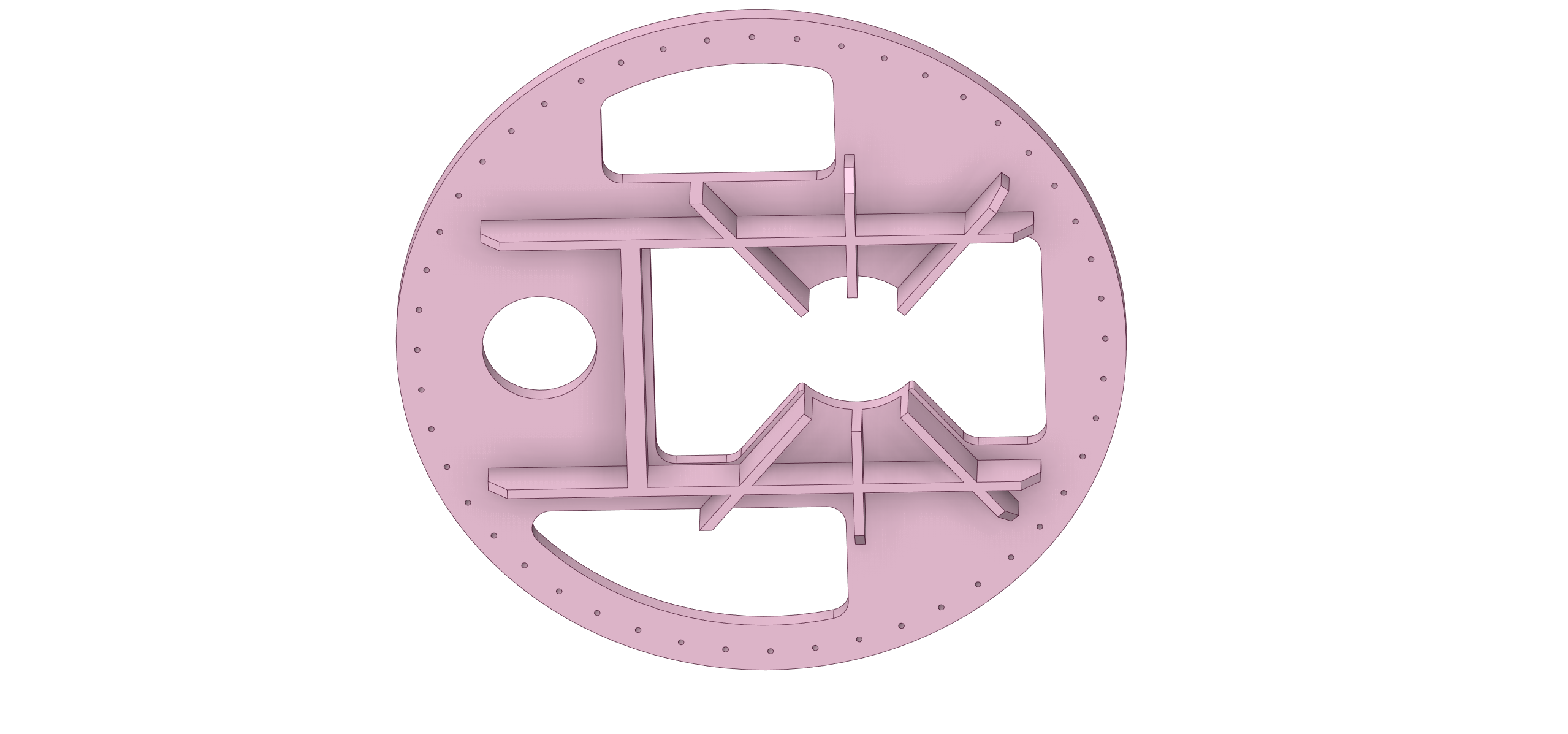 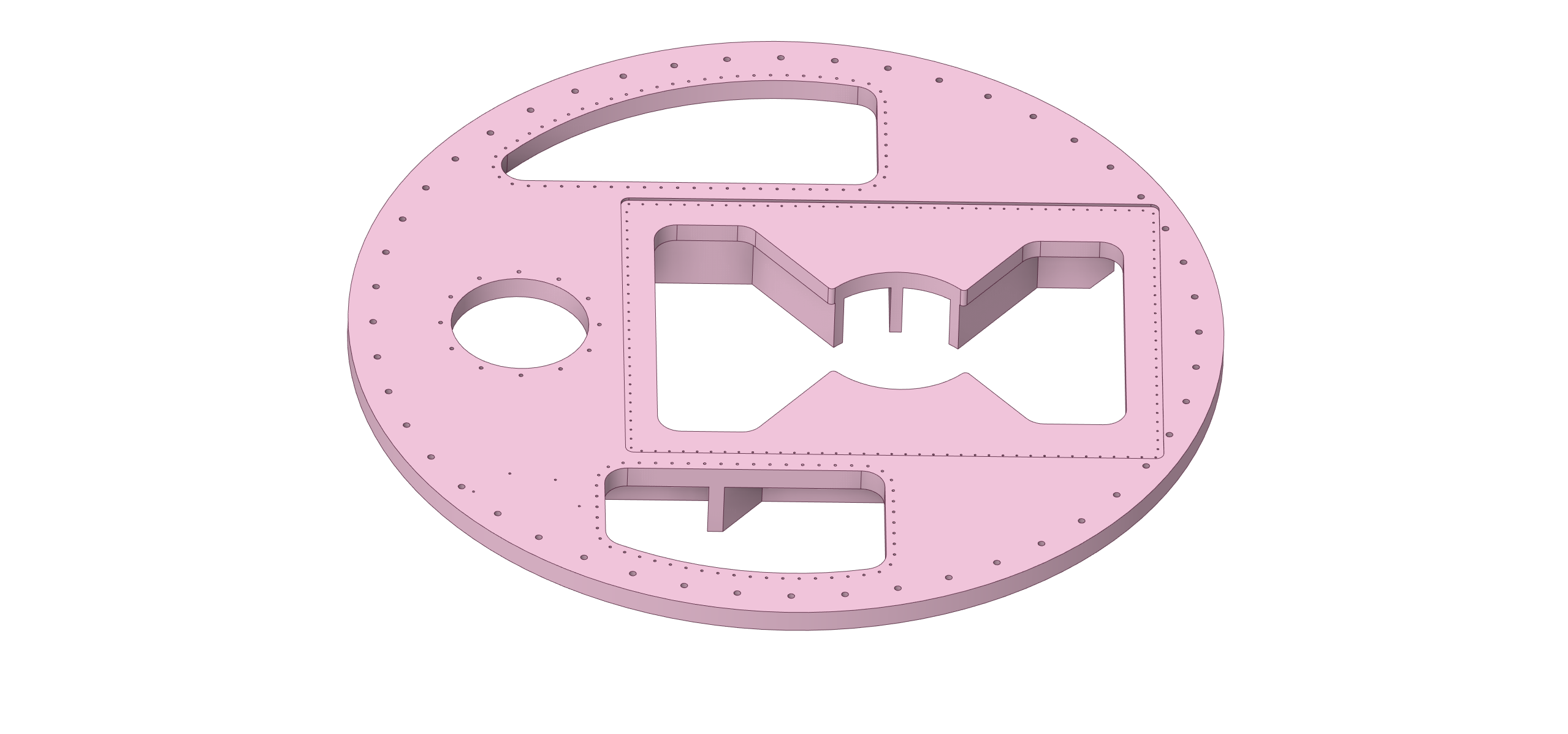 Stiffening ribs to reduce lid deflections under gravitational and vacuum loading
Core Vessel Lid Tent Details
Target Assembly mounting flange
MRA removal hatch
Target outrigger supports
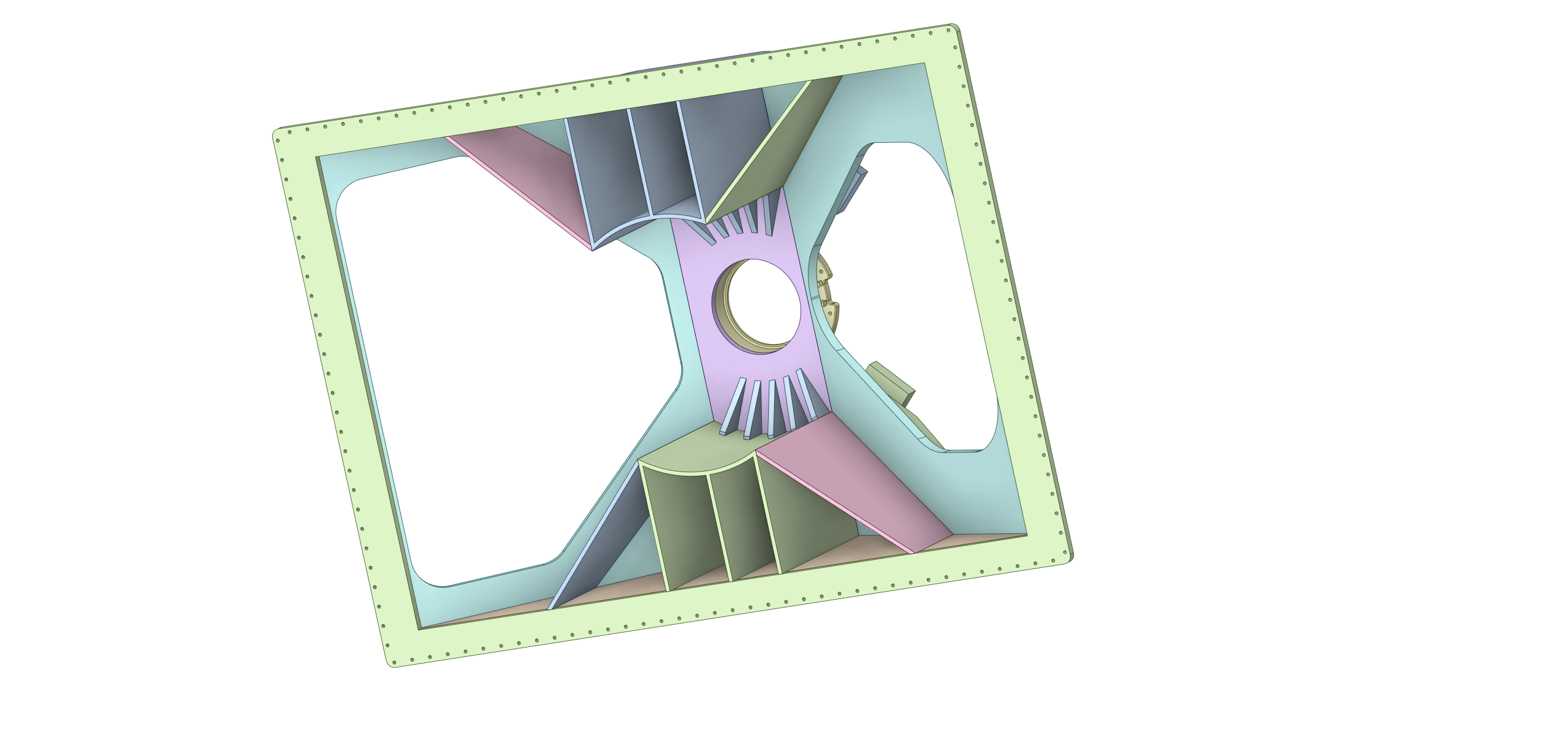 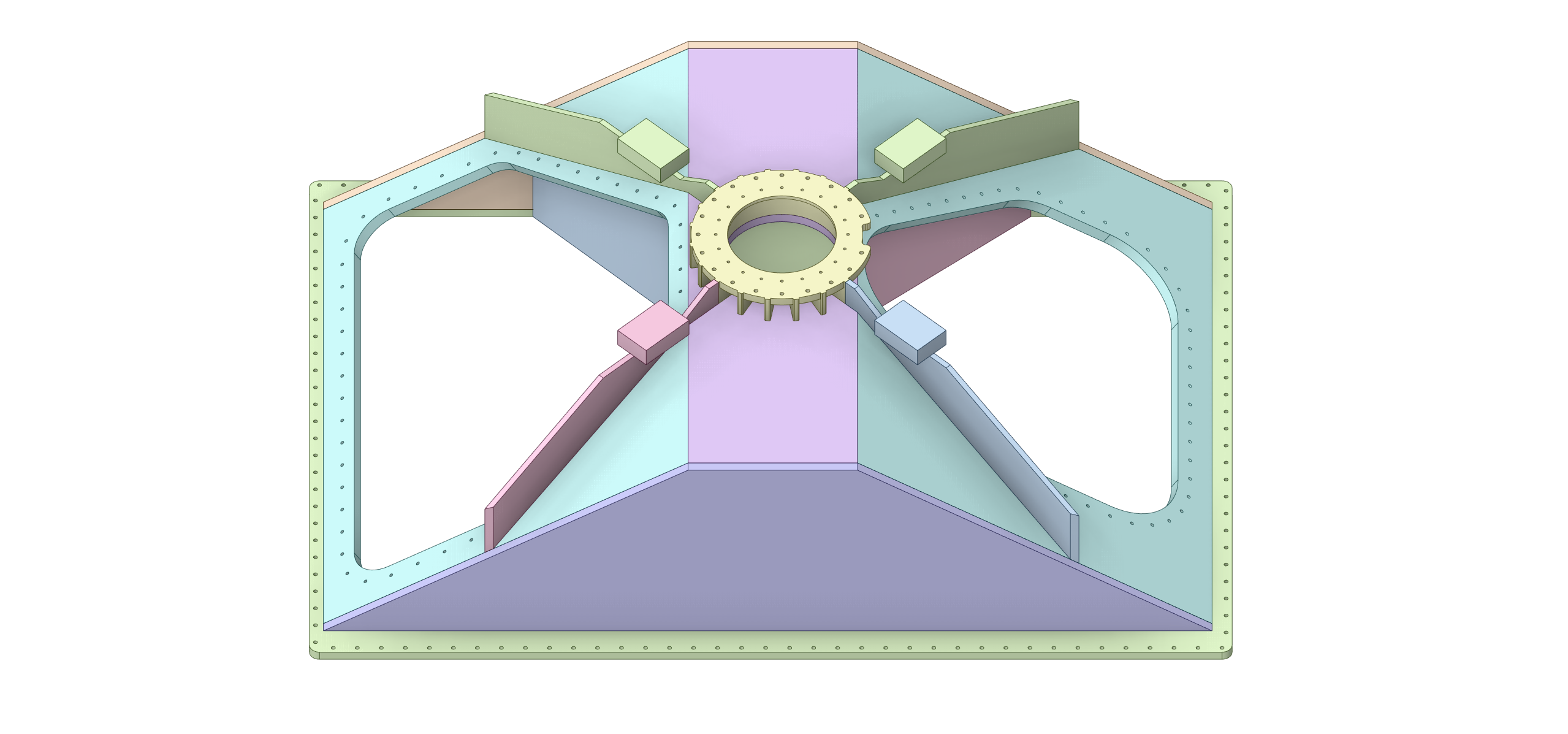 Stiffening ribs to reduce lid deflections under gravitational and vacuum loading
***Tent is captured by the target shaft
Target segment removal hatch
Core Vessel Lid Hatch Details
MRA Access Hatch
Target Segment Access Hatch
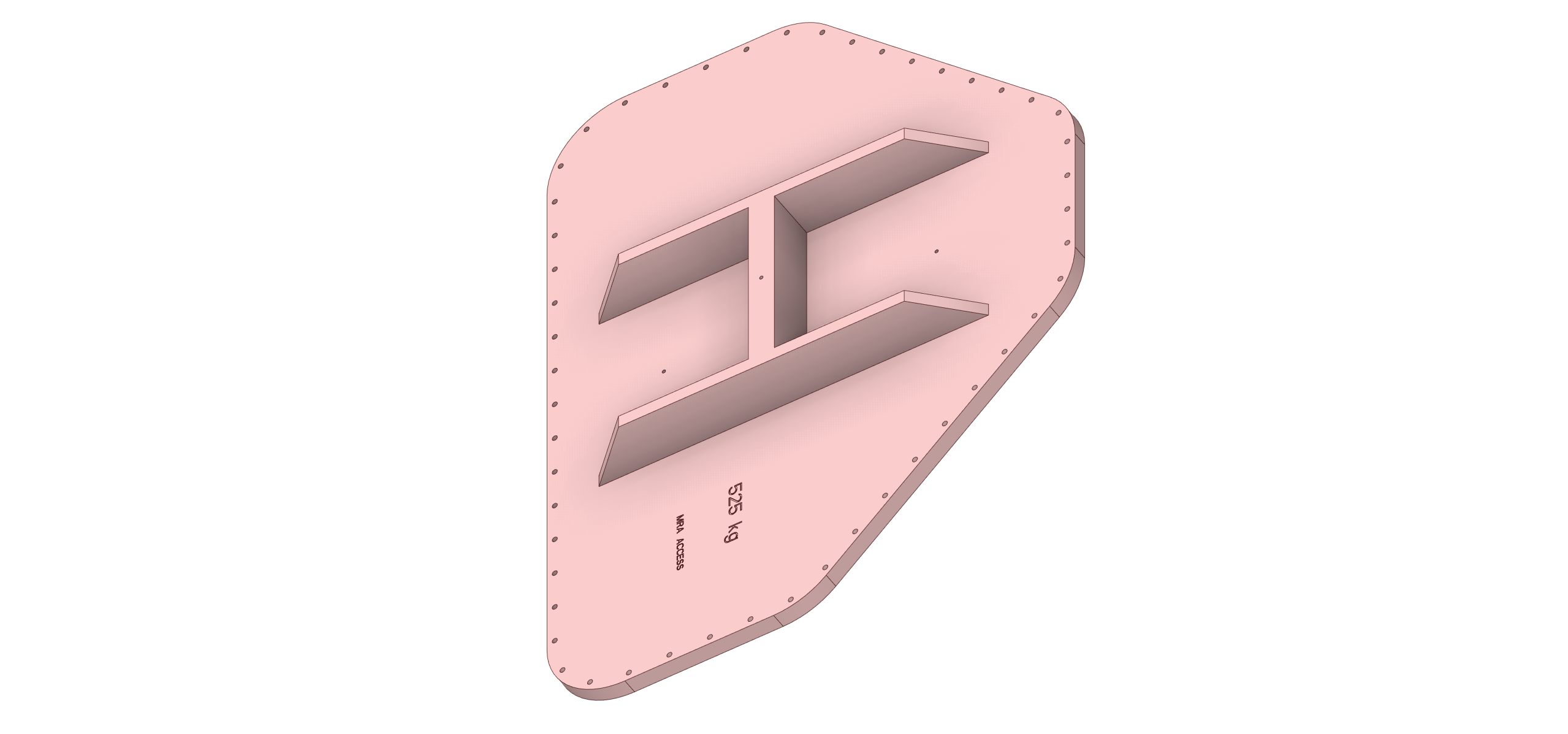 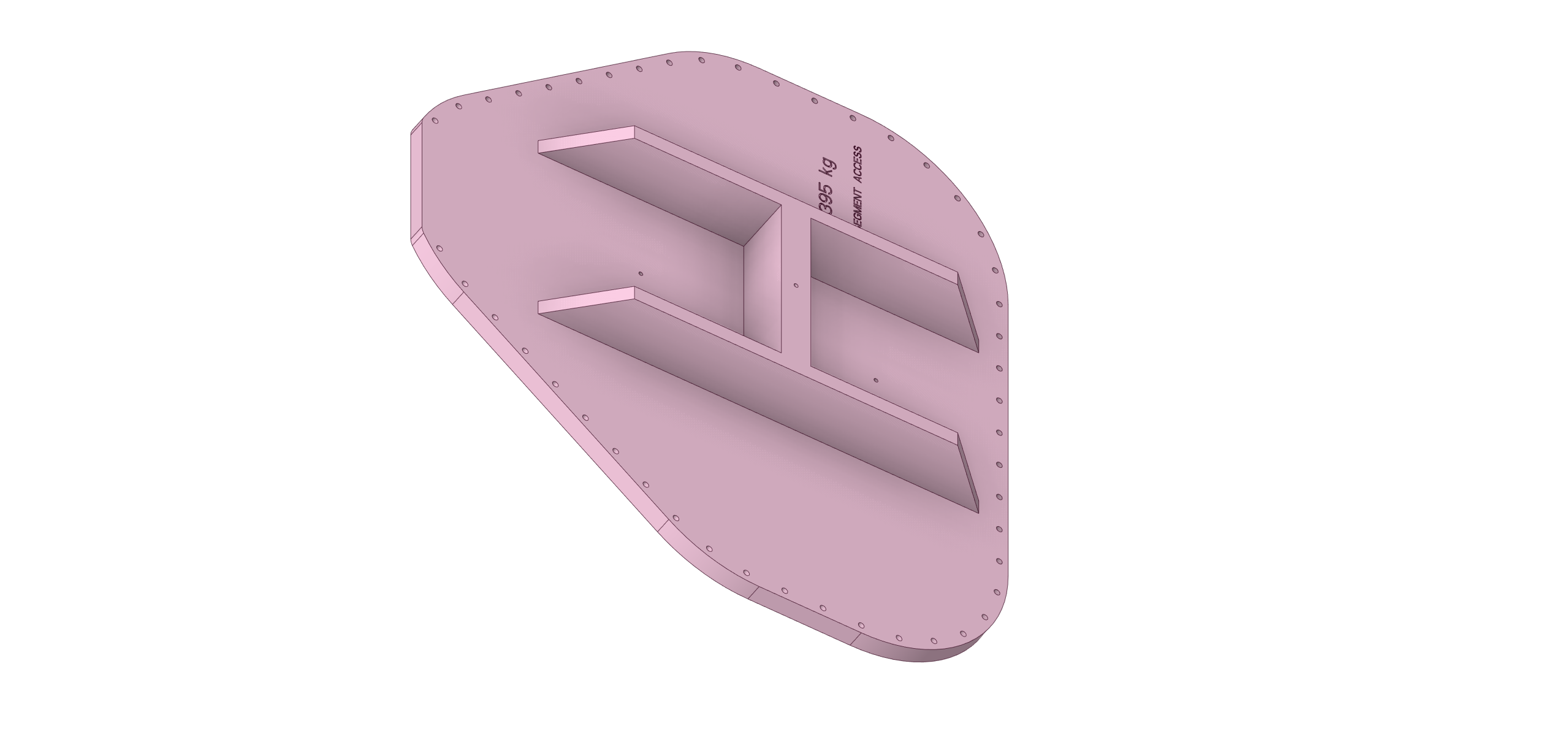 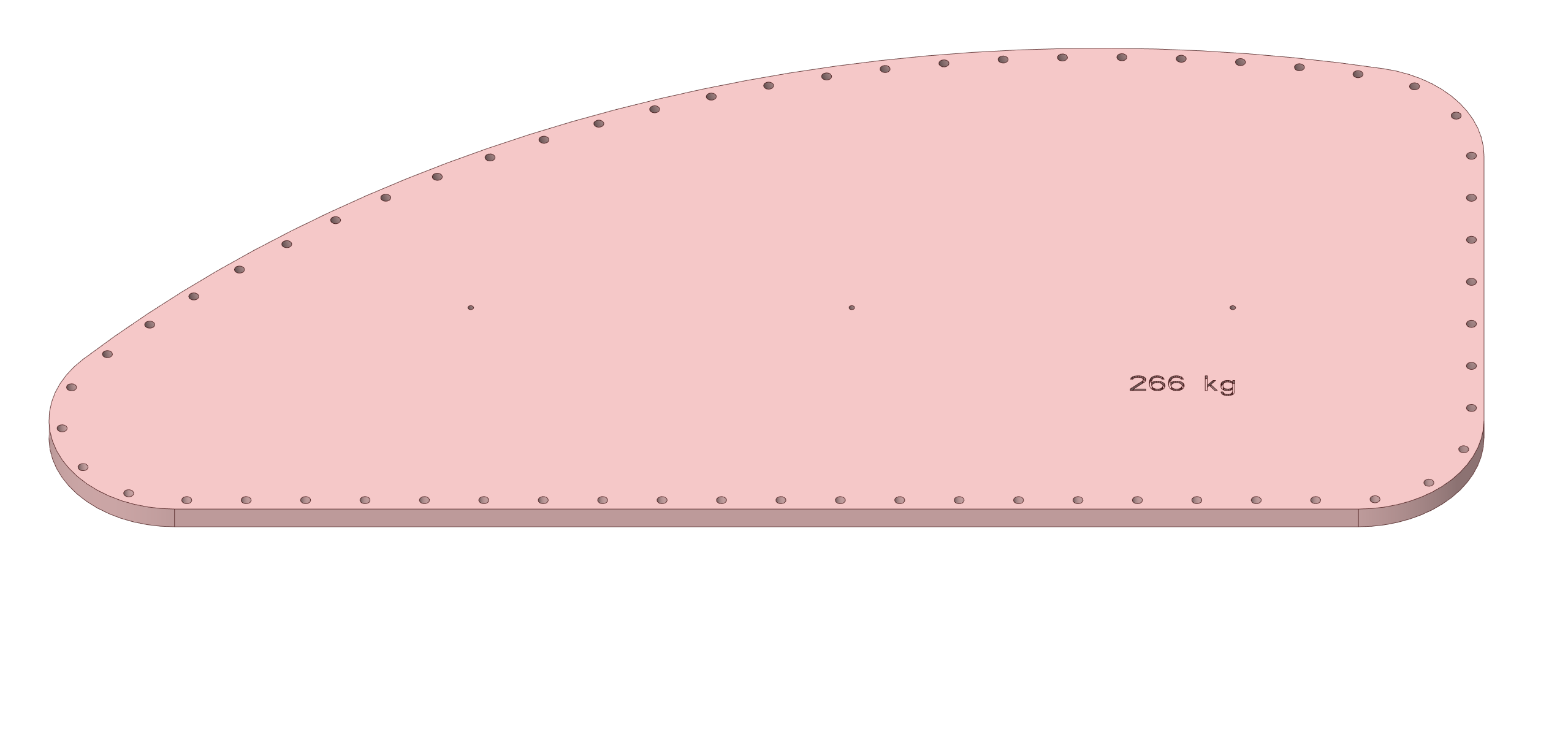 Utility Hatches
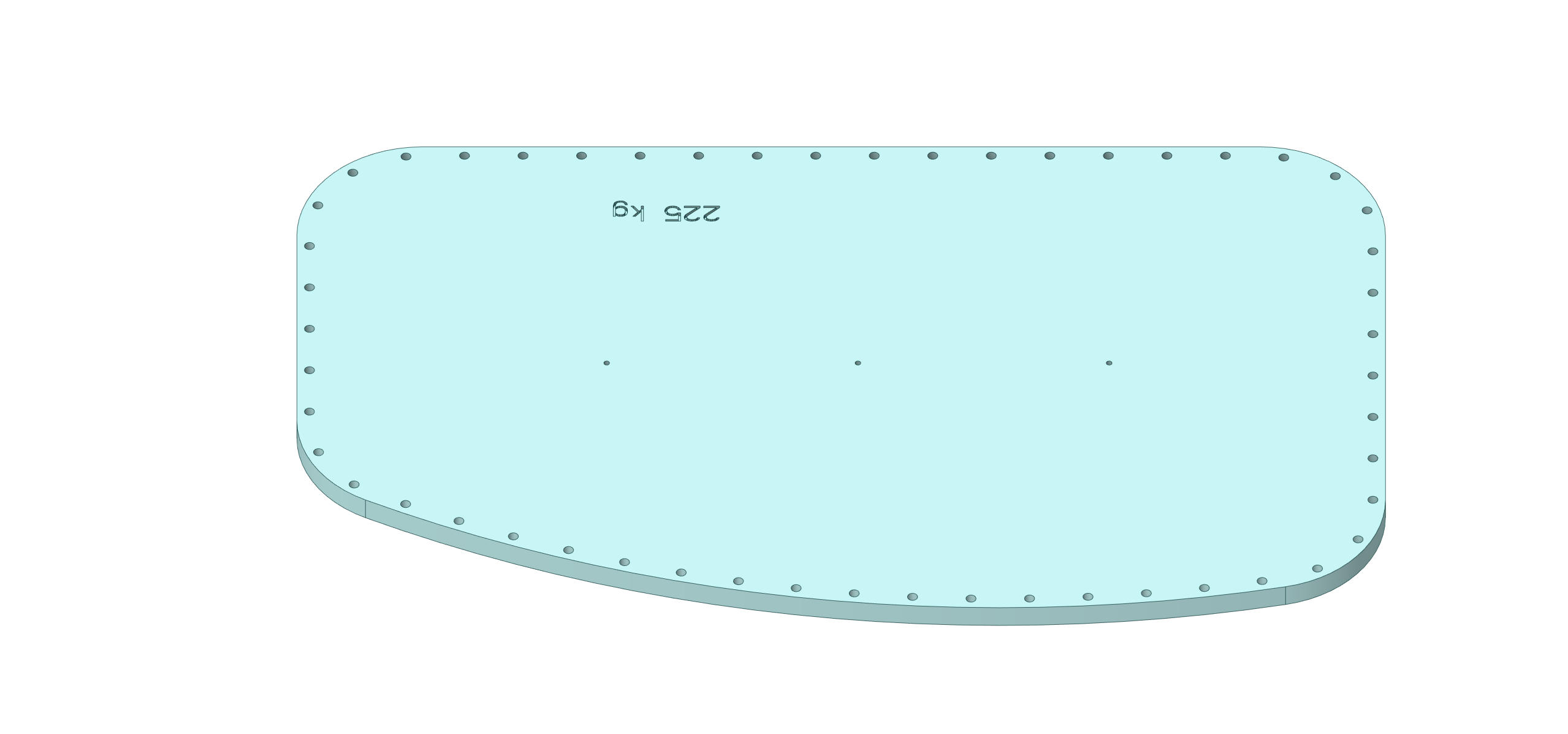 Stiffening ribs to resist vacuum induced deflections
Core Vessel Shielding
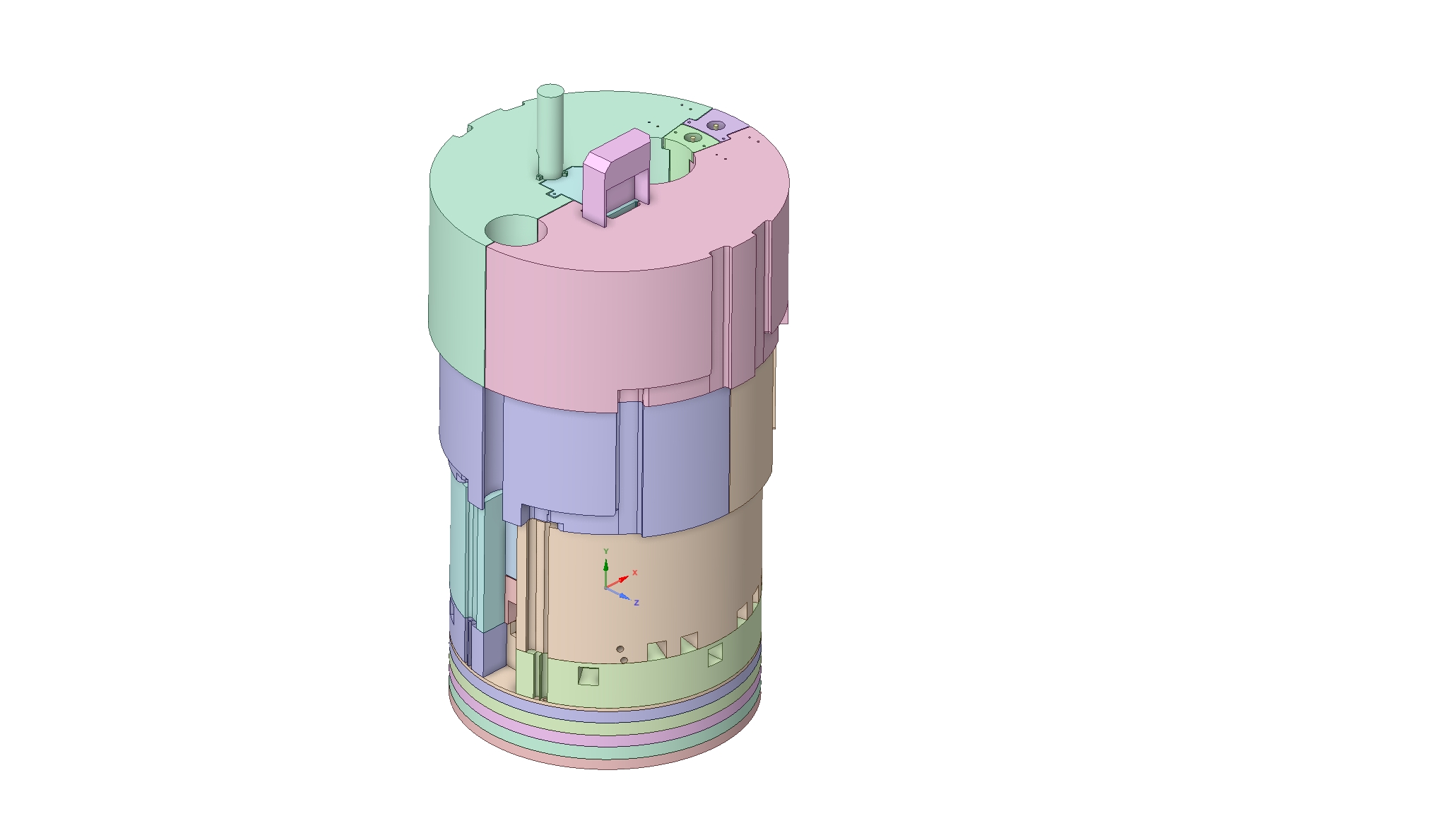 Key Characteristics:
Provide radiation shielding
Minimize thermal deflection of surfaces interfacing with technical components
Allow for vertical extraction of the target segments, MRA and TVP
Allow for vertical extraction of target shaft
Minimize radiation streaming
Protect the MRA hydrogen lines from physical damage
Provide clear neutron flight paths between MRA and guide optics
Provide clear proton flight path
Restrain target during seismic event
Support and align MRA
MRA Utility Line
Shielding
Target Segment
Removable Shield
Block
MRA Removable
Shield Block
Layer 5 Uncooled Shielding
Layer 4 Uncooled
Shielding
Upper Ring Uncooled Shielding
Lower Ring
Uncooled Shielding
Layer 1 Cooled Shielding
CV Shield Block #1 Details
Current gun drilled forged design
Previous laminated plate design
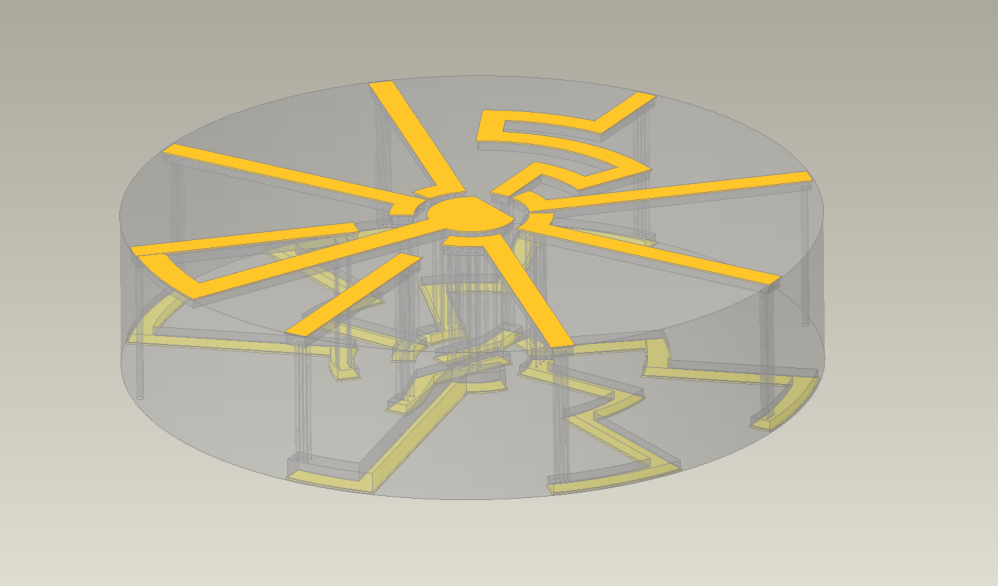 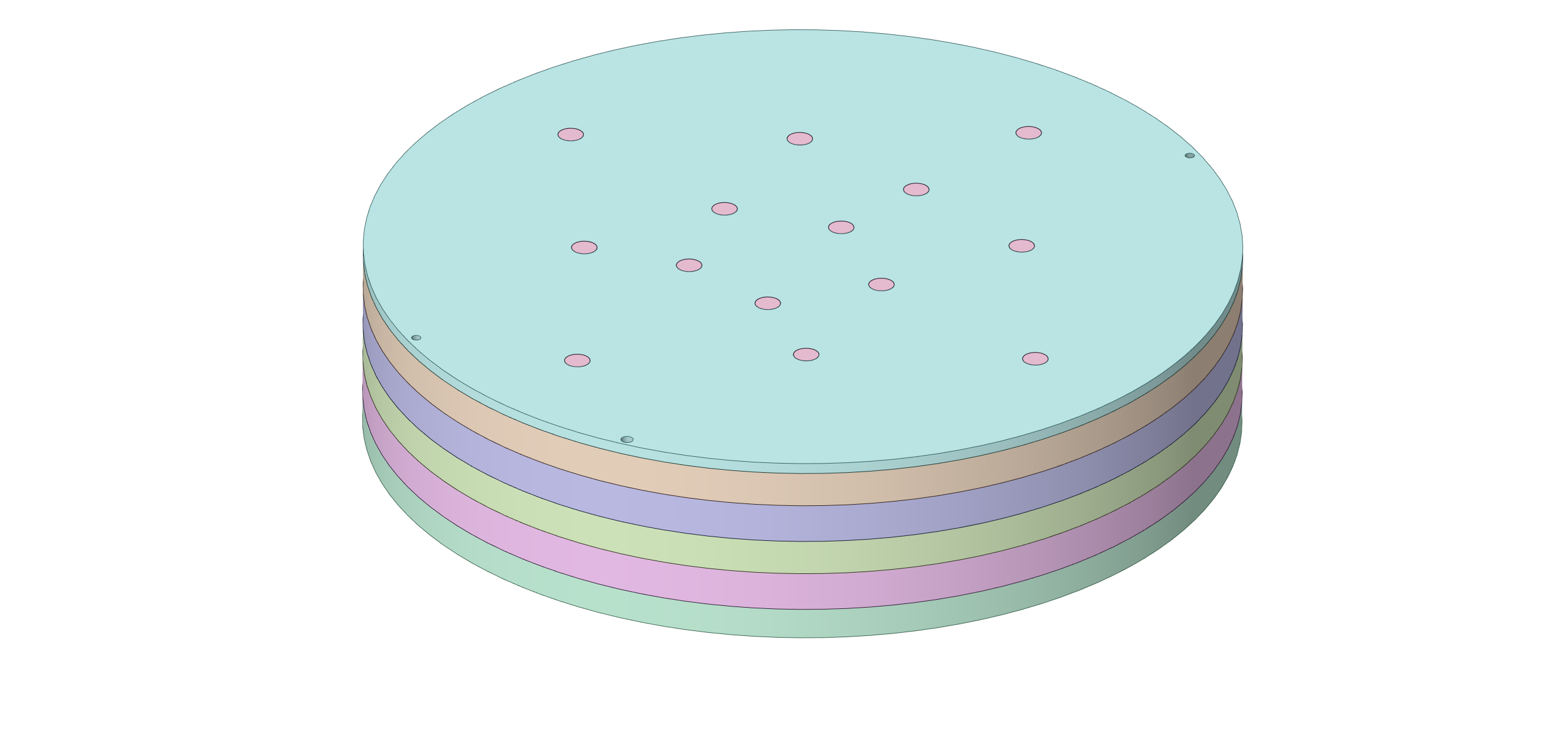 Gun-drilled vertical cooling holes
Water plenums
Current design is transitioning from stacked plate design to machine forging design
Superior pressure-bearing performance
Significantly less welding
MRA supported off of this shield block
CV Cooled Shield Block Layer 2 Details
Neutron beam clearance
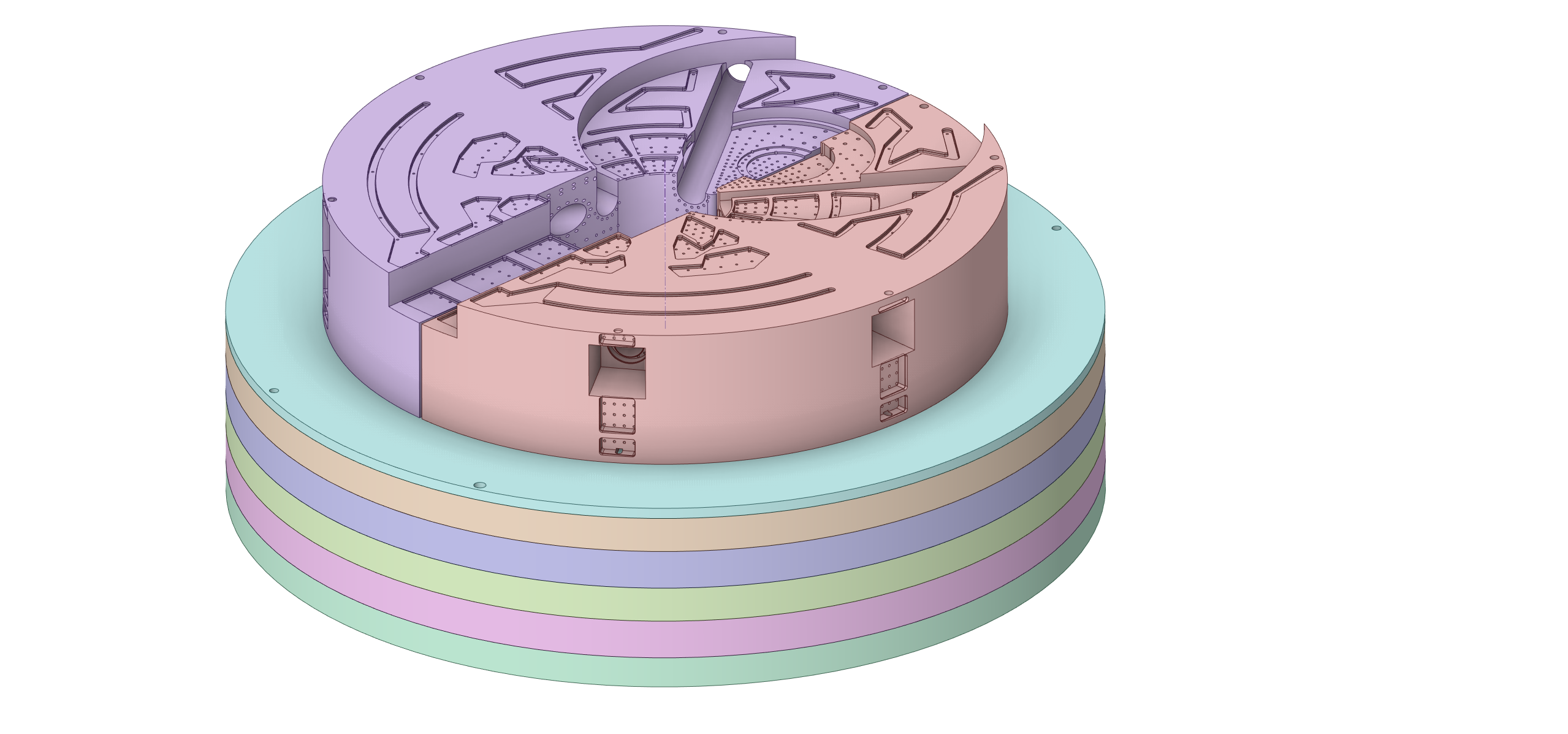 Target wheel cutout
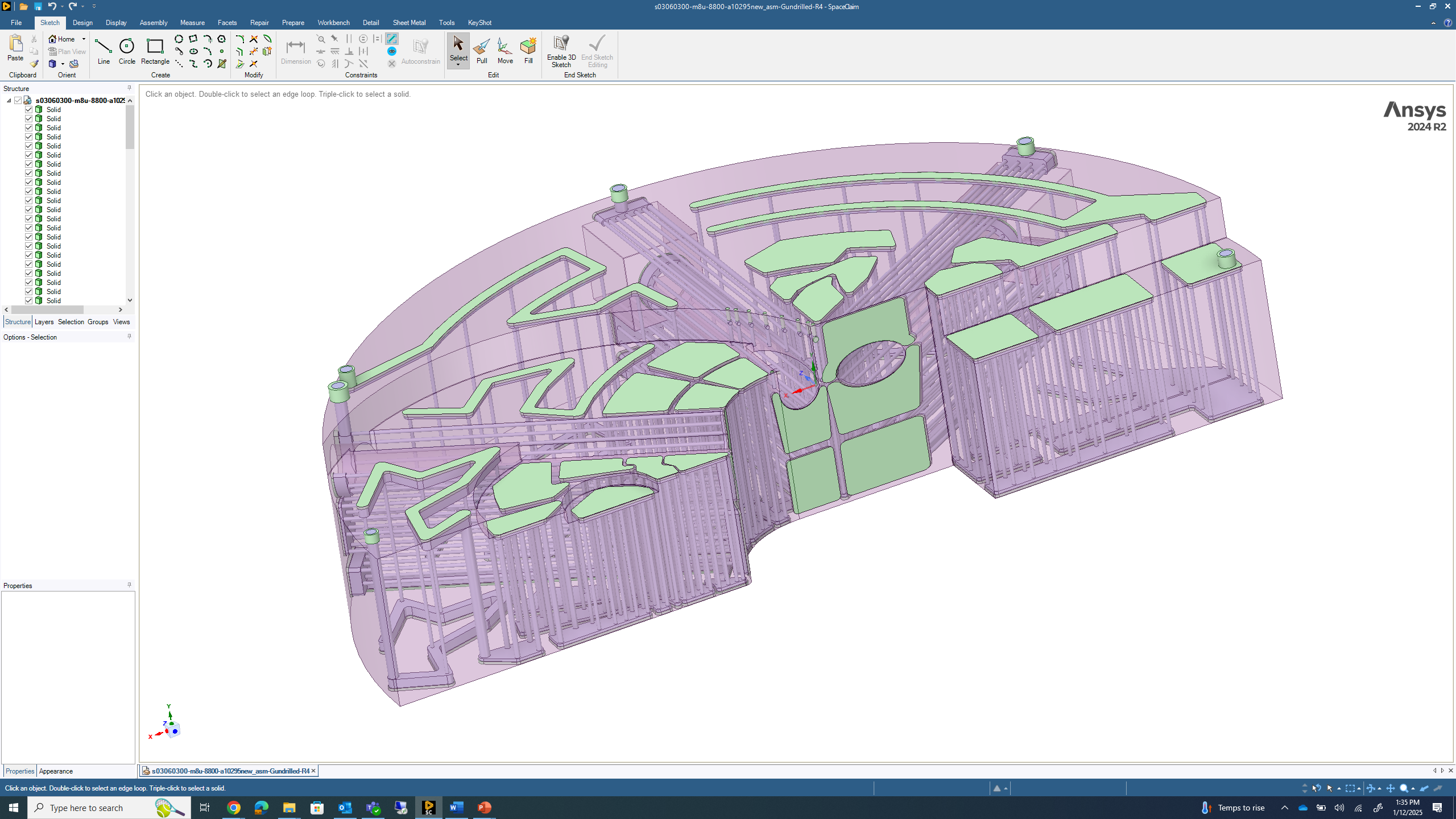 MRA Cutout
Current design is transitioning from stacked plate design to machine forging design
Superior pressure-bearing performance
Significantly less welding
Target snubber ring mounted to these shield blocks
Lower neutron beams (6x total) pass through these shield blocks
High heat loads require complex cooling scheme
CV Cooled Shield Block Layer 3 Details
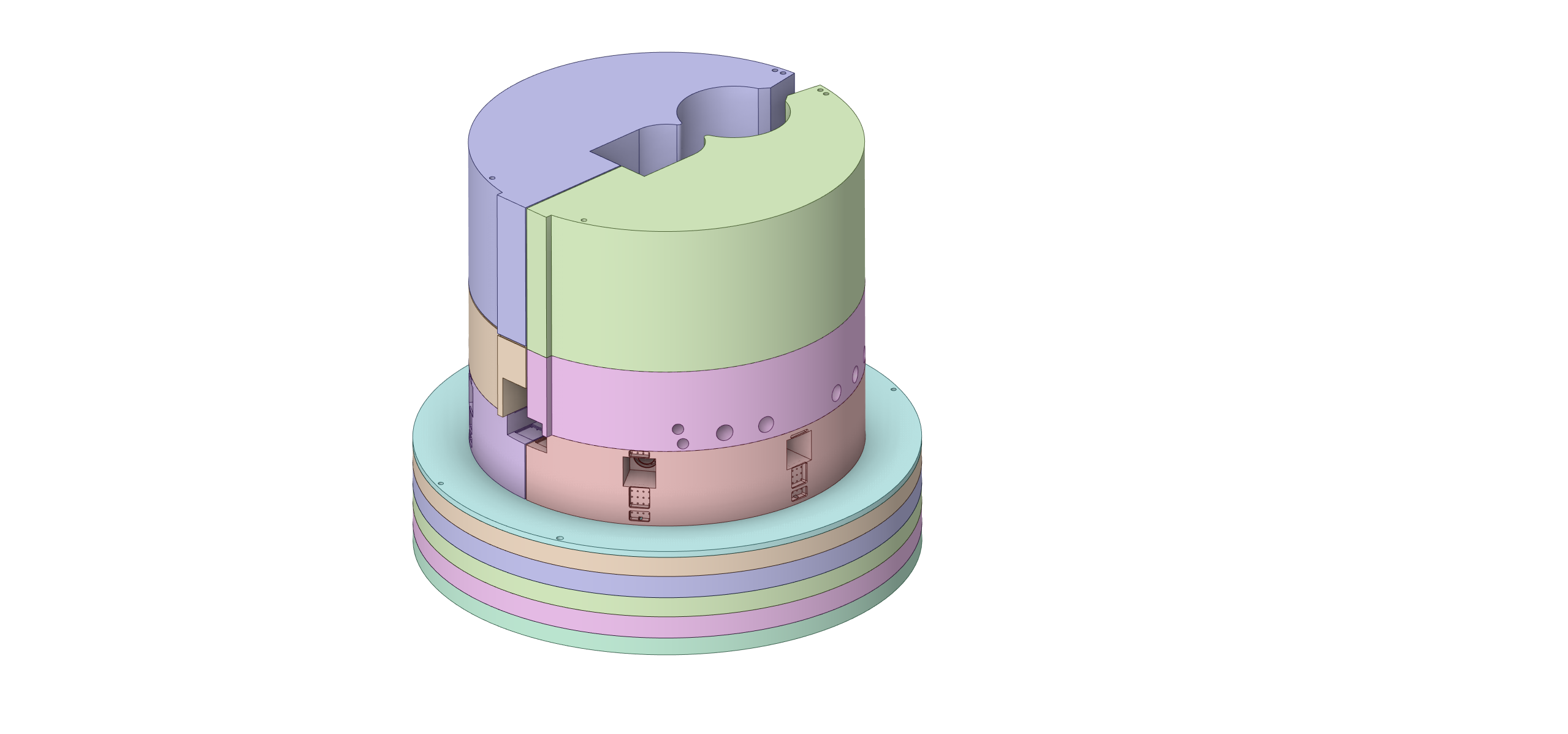 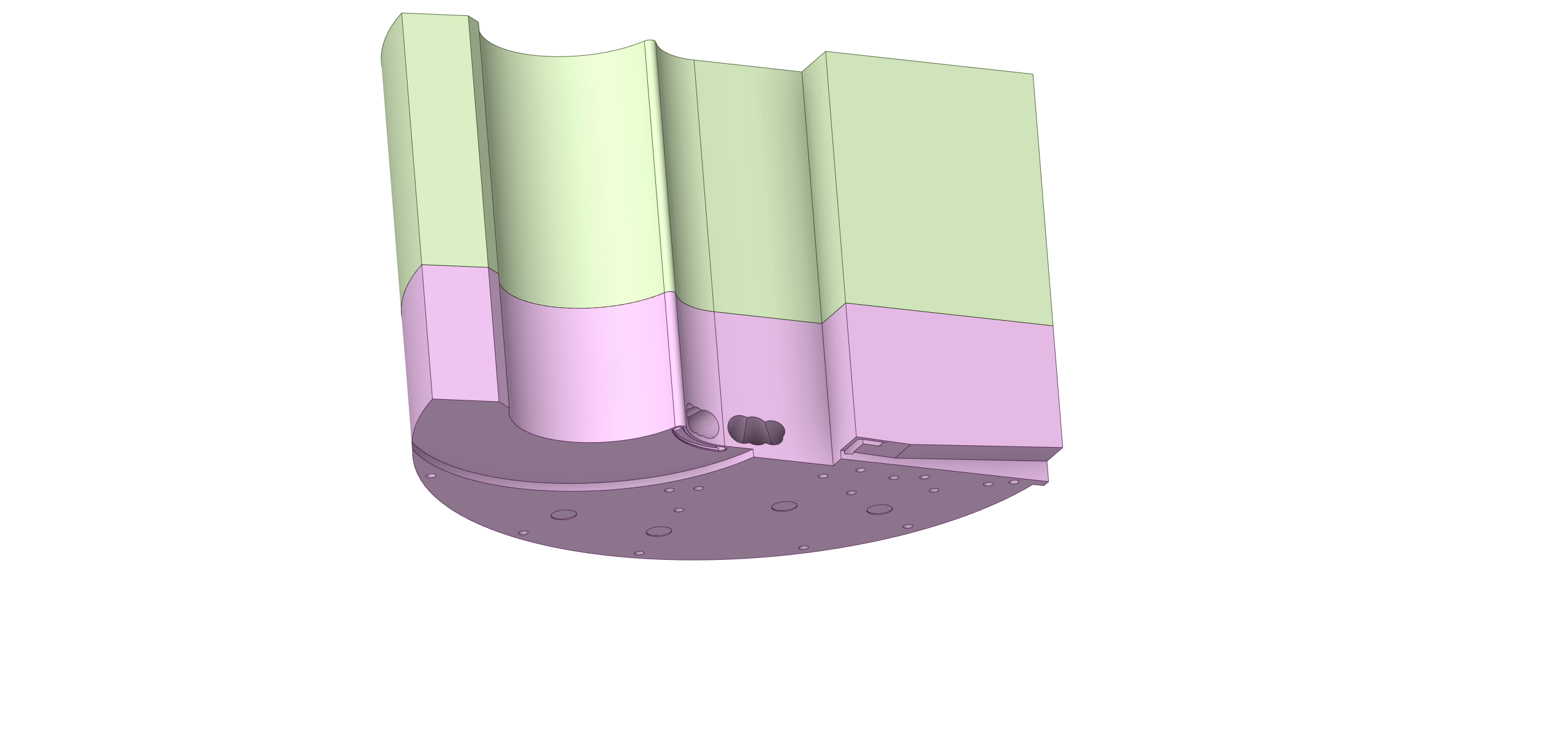 Uncooled carbon steel
Cooled stainless steel
TVP clearance notch
Target clearance
MRA clearance
Neutron beam clearance
Current design is transitioning from stacked plate design to machine forging design
Development of layer 3 shielding has intentionally lagged behind layer 2 due to their similar thermal profiles
Target and MRA are surrounded by these shield blocks
Upper neutron beams (12x total) pass through these shield blocks
High heat loads require complex cooling scheme
CV Lower Ring Shielding Details
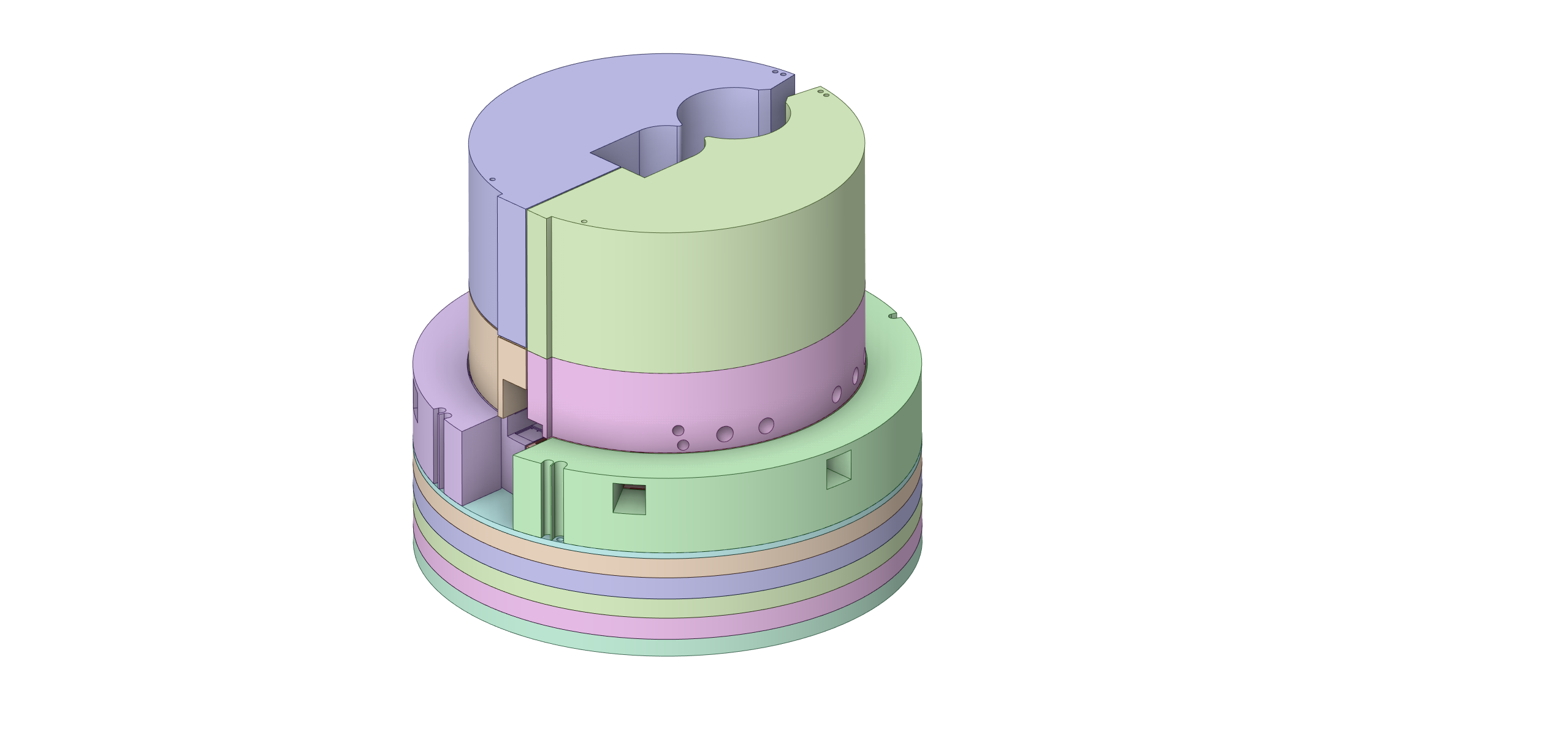 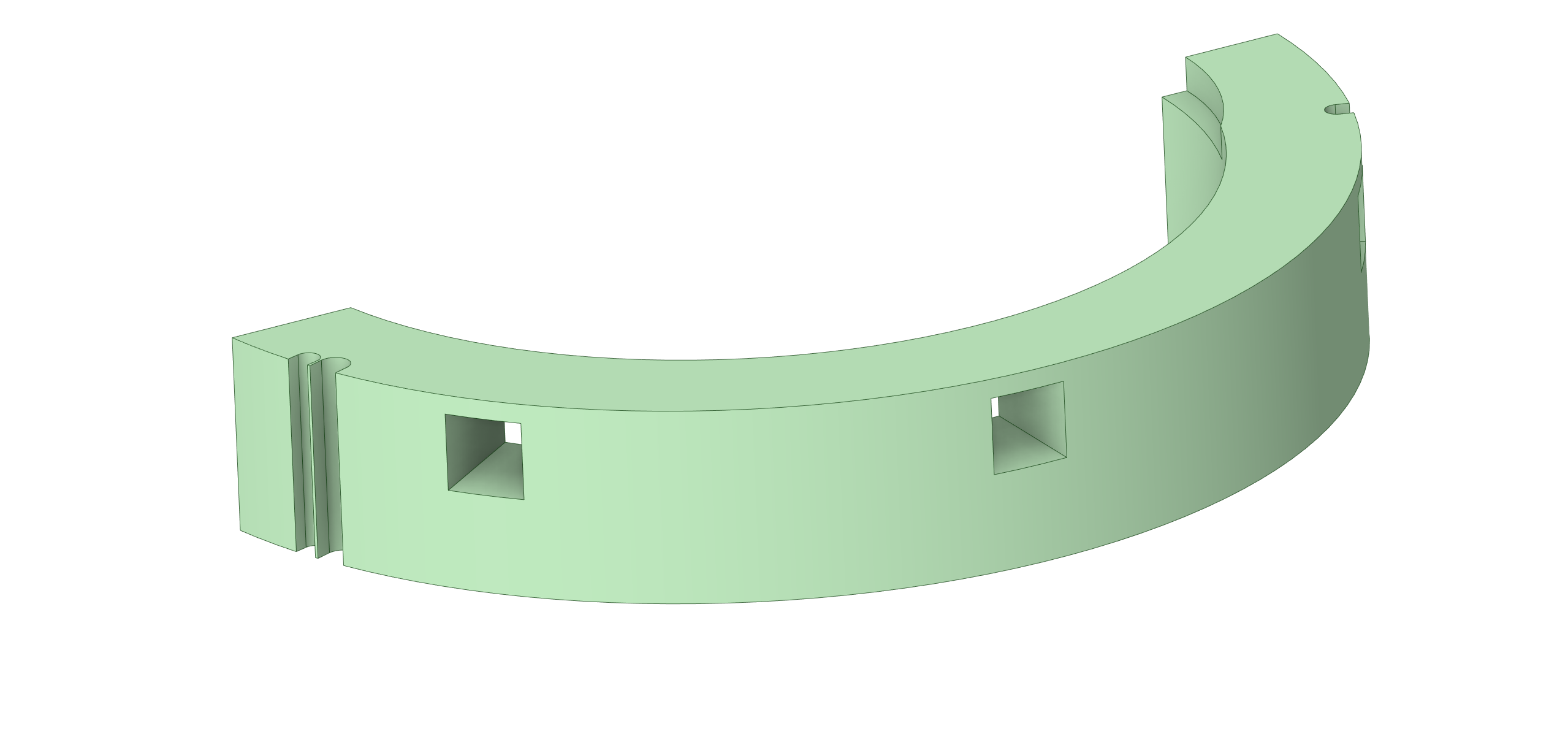 Utility line galleries
Monolith Insert clearance holes
Carbon steel ring shields serve two primary purposes:
Facilitate extraction of a fully populated target assembly that is unable to rotate
Reduce the volume of cooled shielding, reducing CV shielding costs
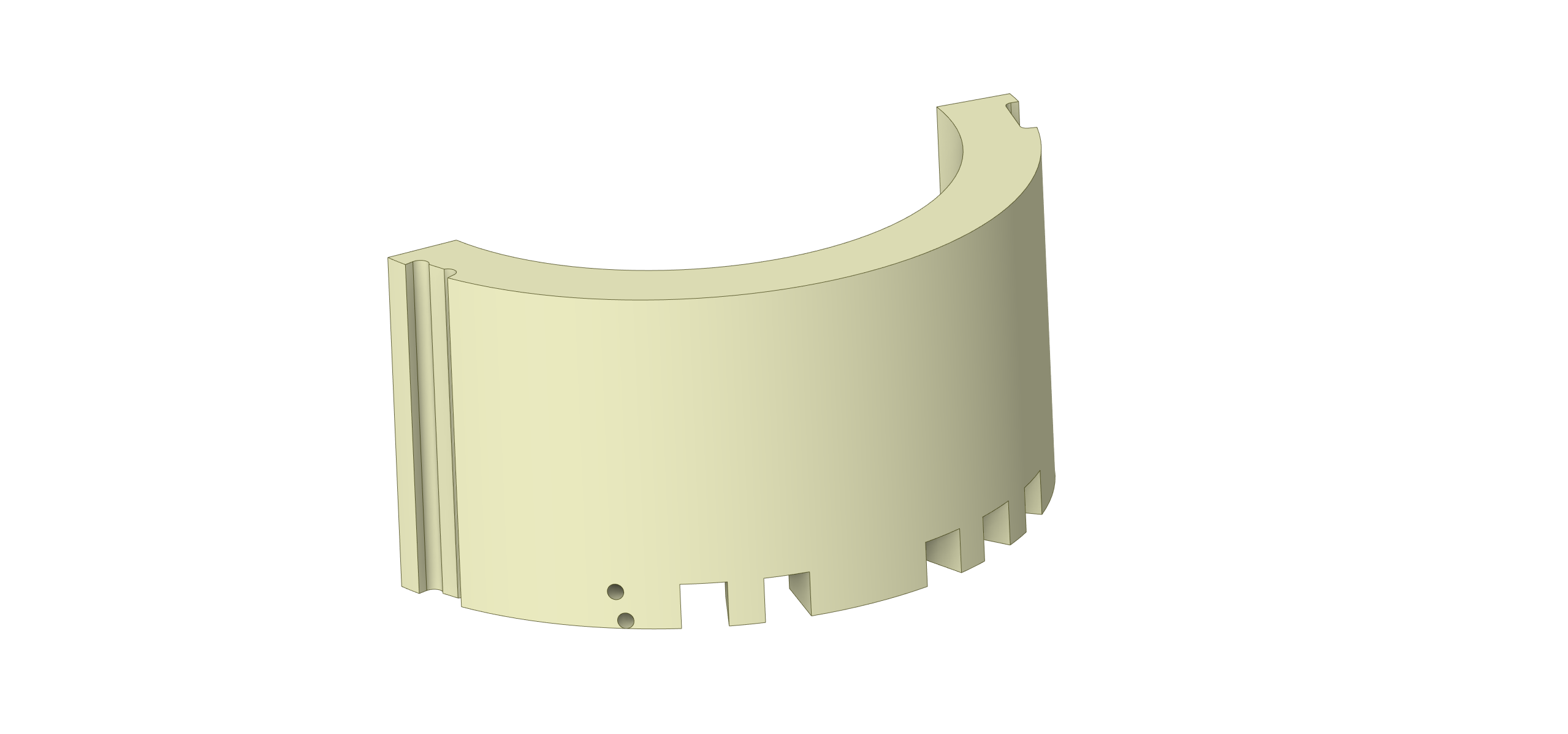 CV Upper Ring Shielding Details
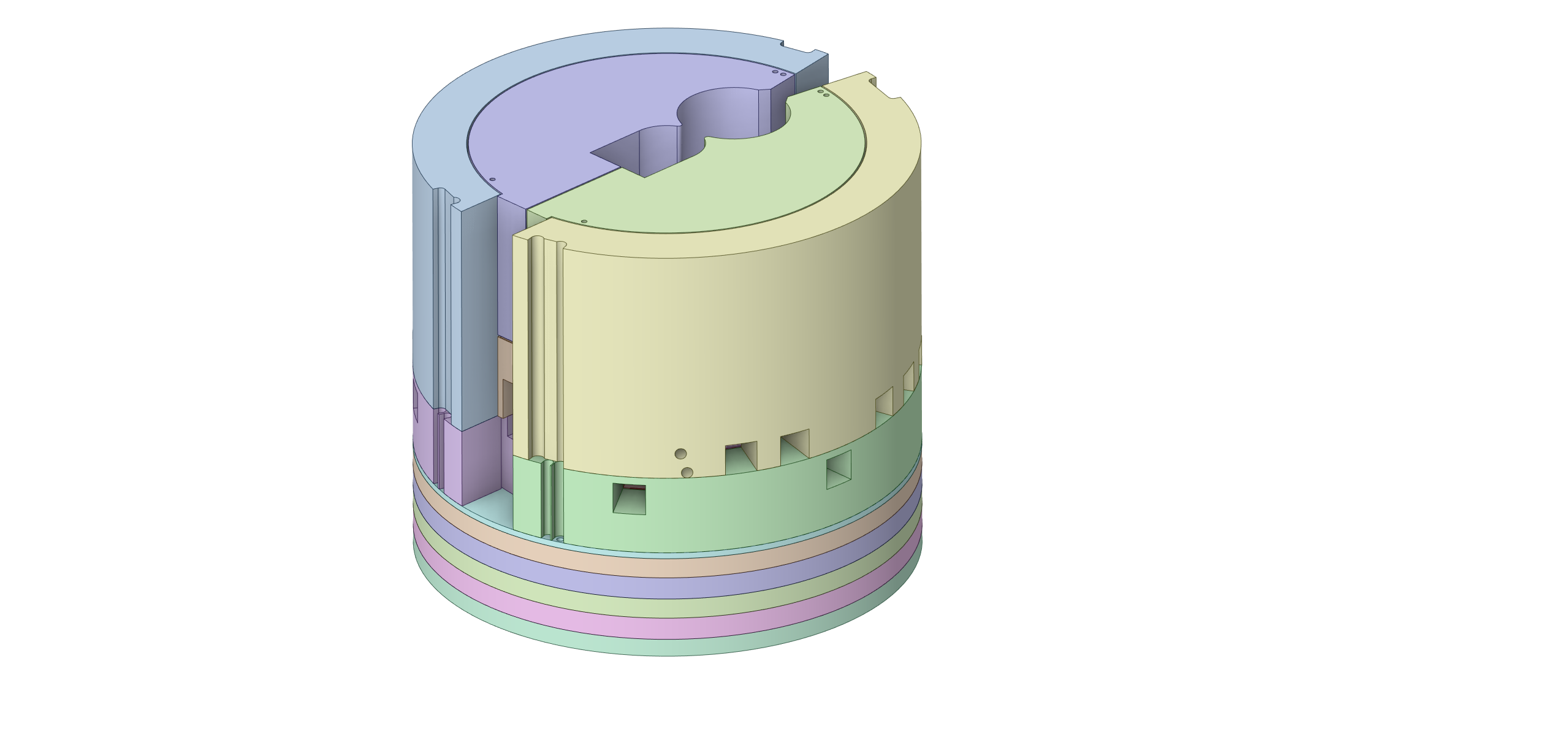 Utility line galleries
Monolith Insert clearance holes
QIKR neutron beam clearance
Carbon steel ring shields serve two primary purposes:
Facilitate extraction of a fully populated target assembly that is unable to rotate
Reduce the volume of cooled shielding, reducing CV shielding costs
CV Layer 4 Shielding Details
Target shaft clearance
TVP clearance
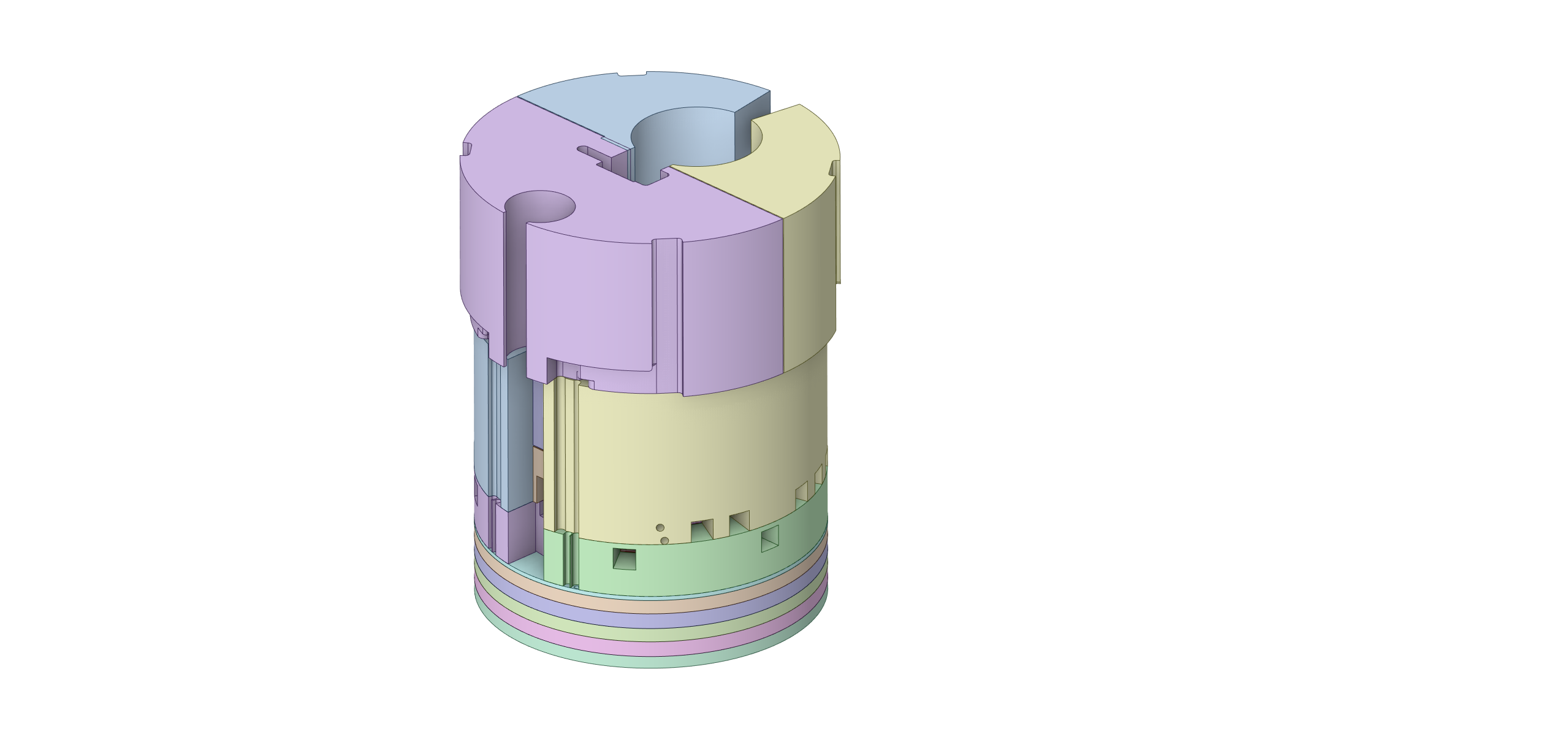 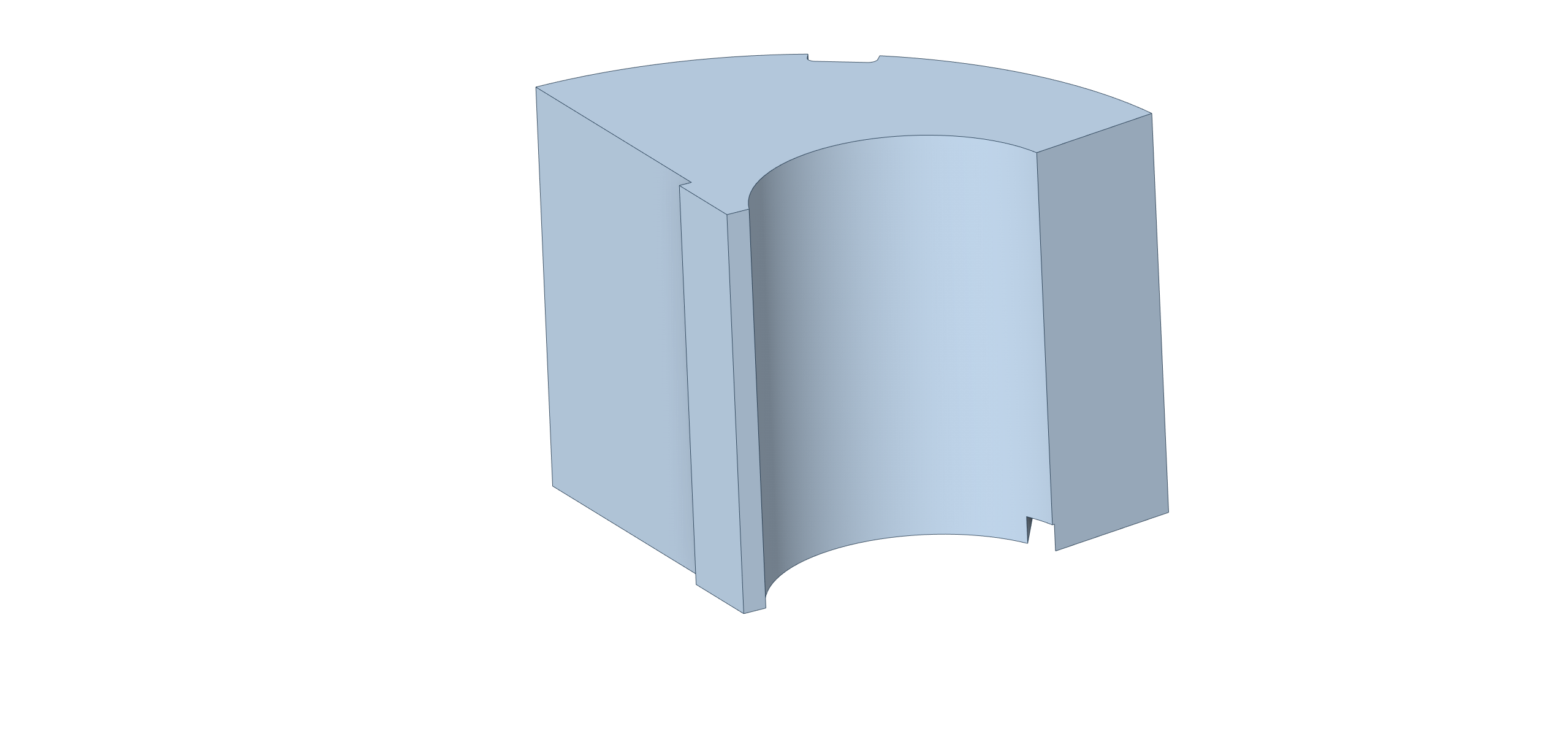 MRA clearance
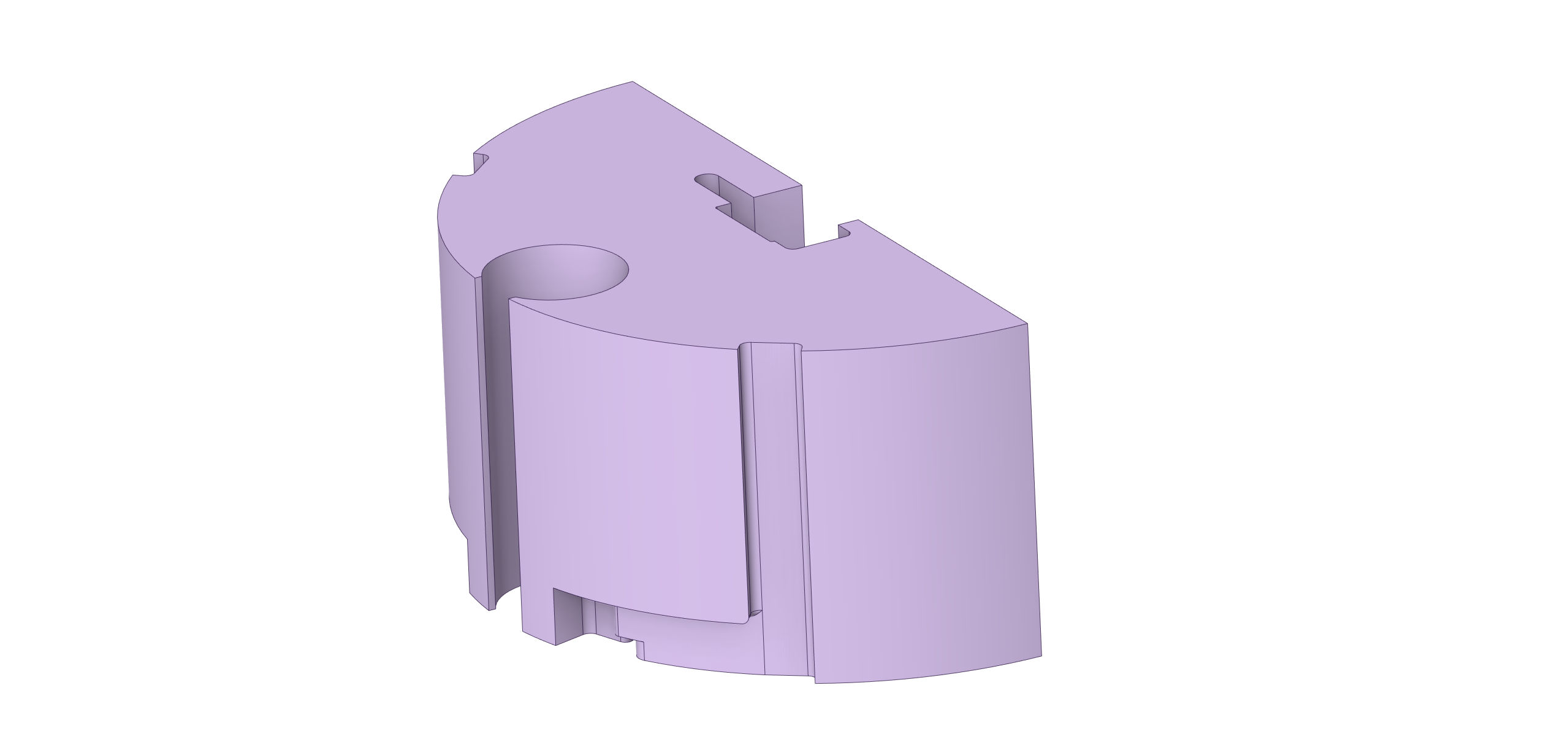 Utility line galleries
CV Layer 5 Shielding Details
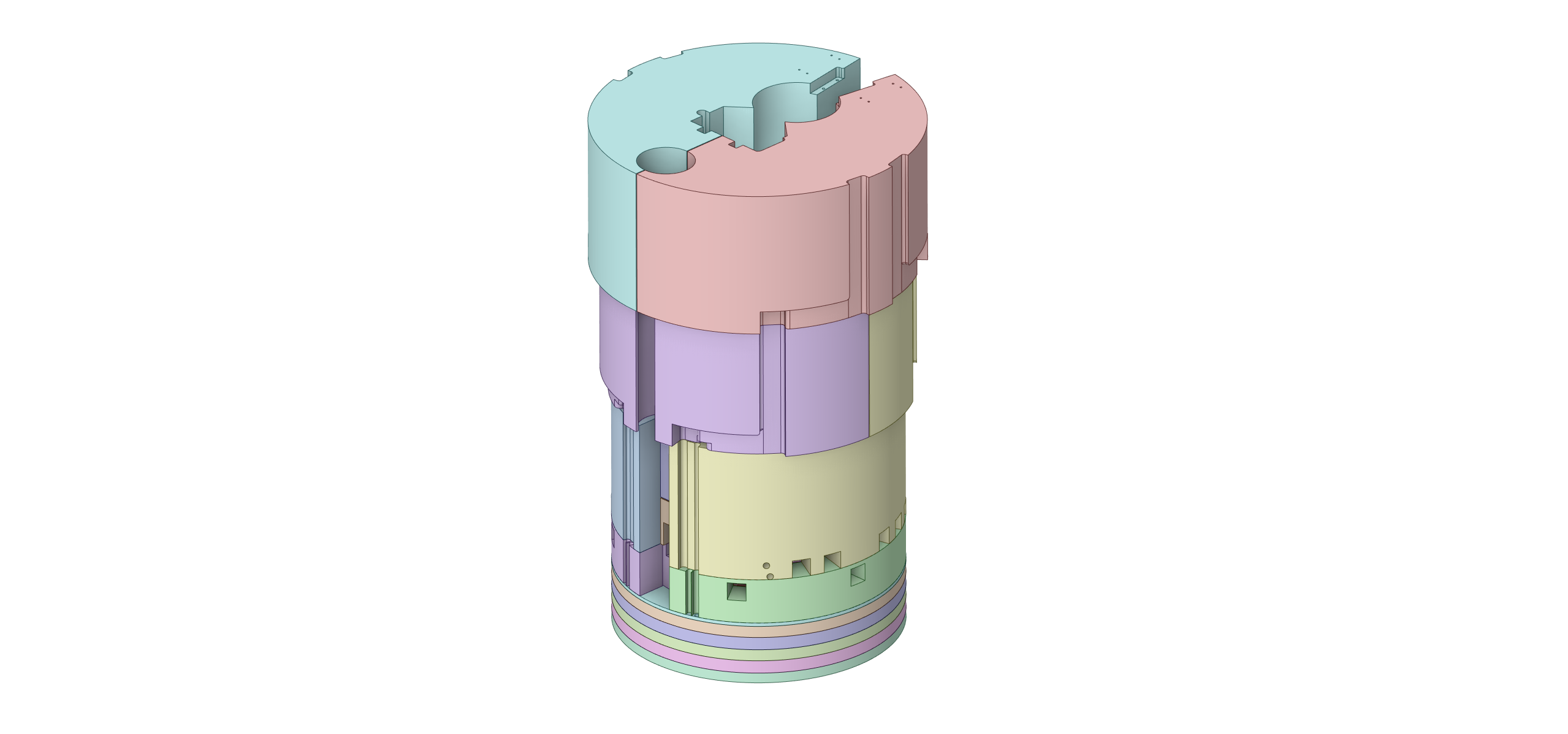 MRA clearance
Target shaft clearance
TVP clearance
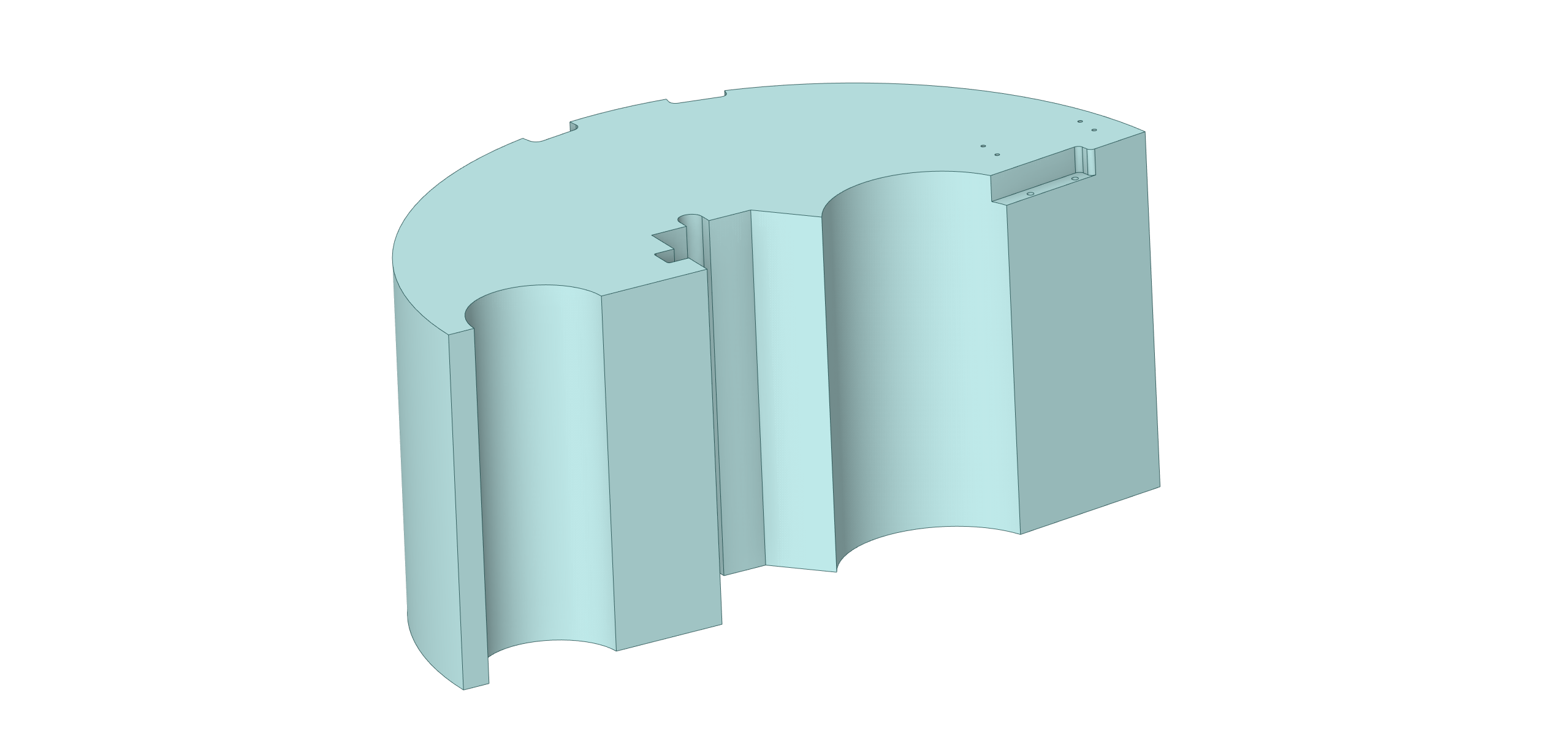 Target segment clearance
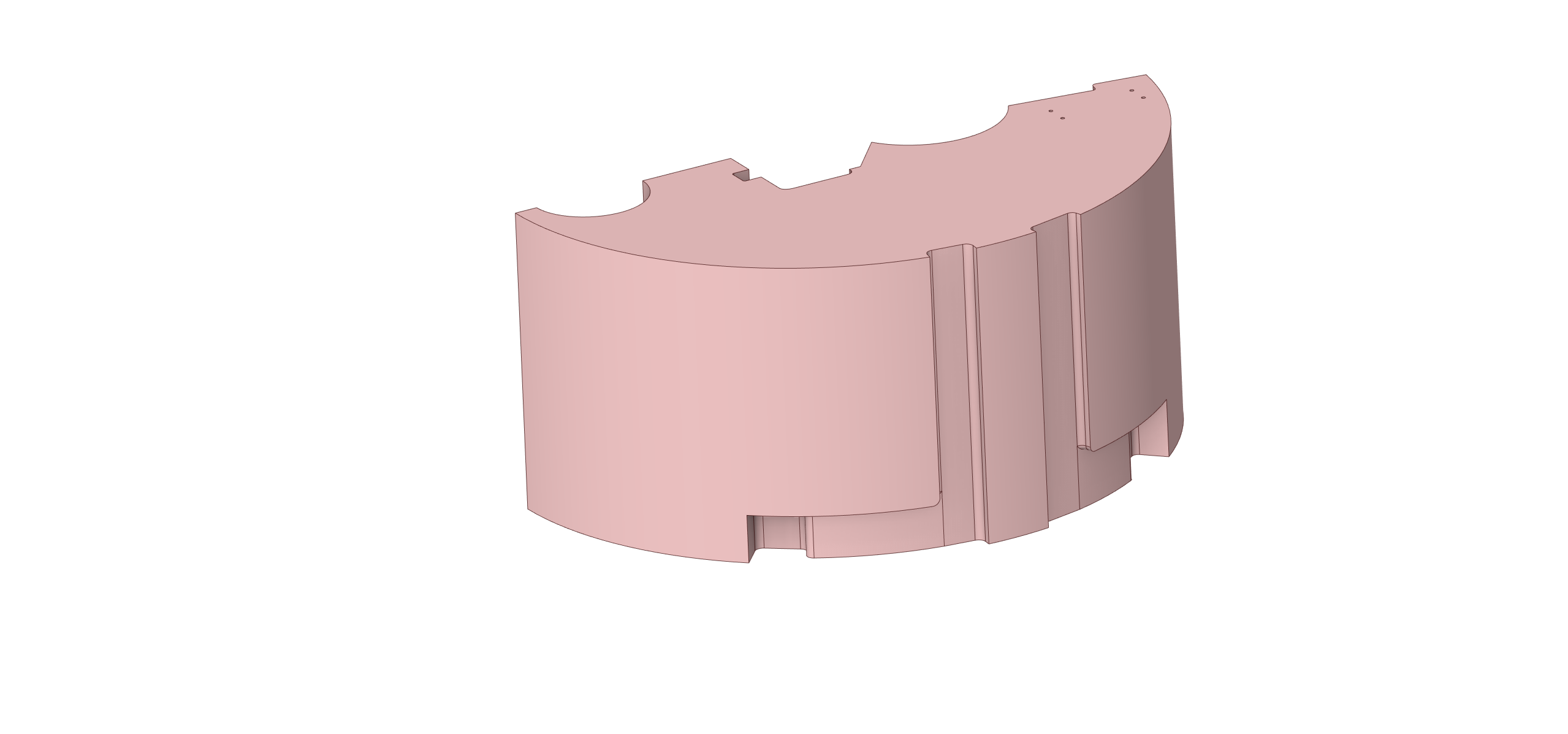 Utility line galleries
CV Removable Shielding Details
Target segment removable shield block
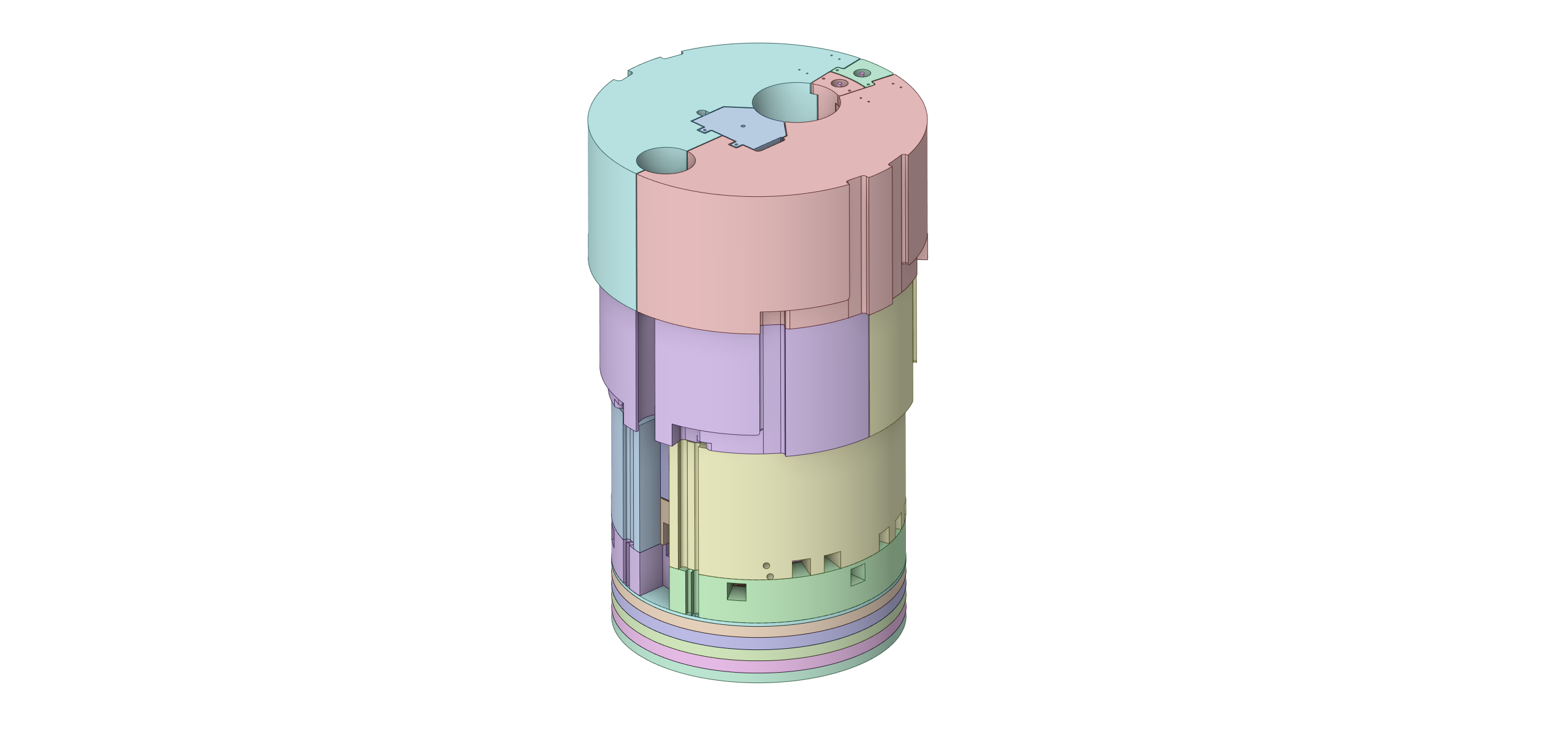 MRA removable shield block
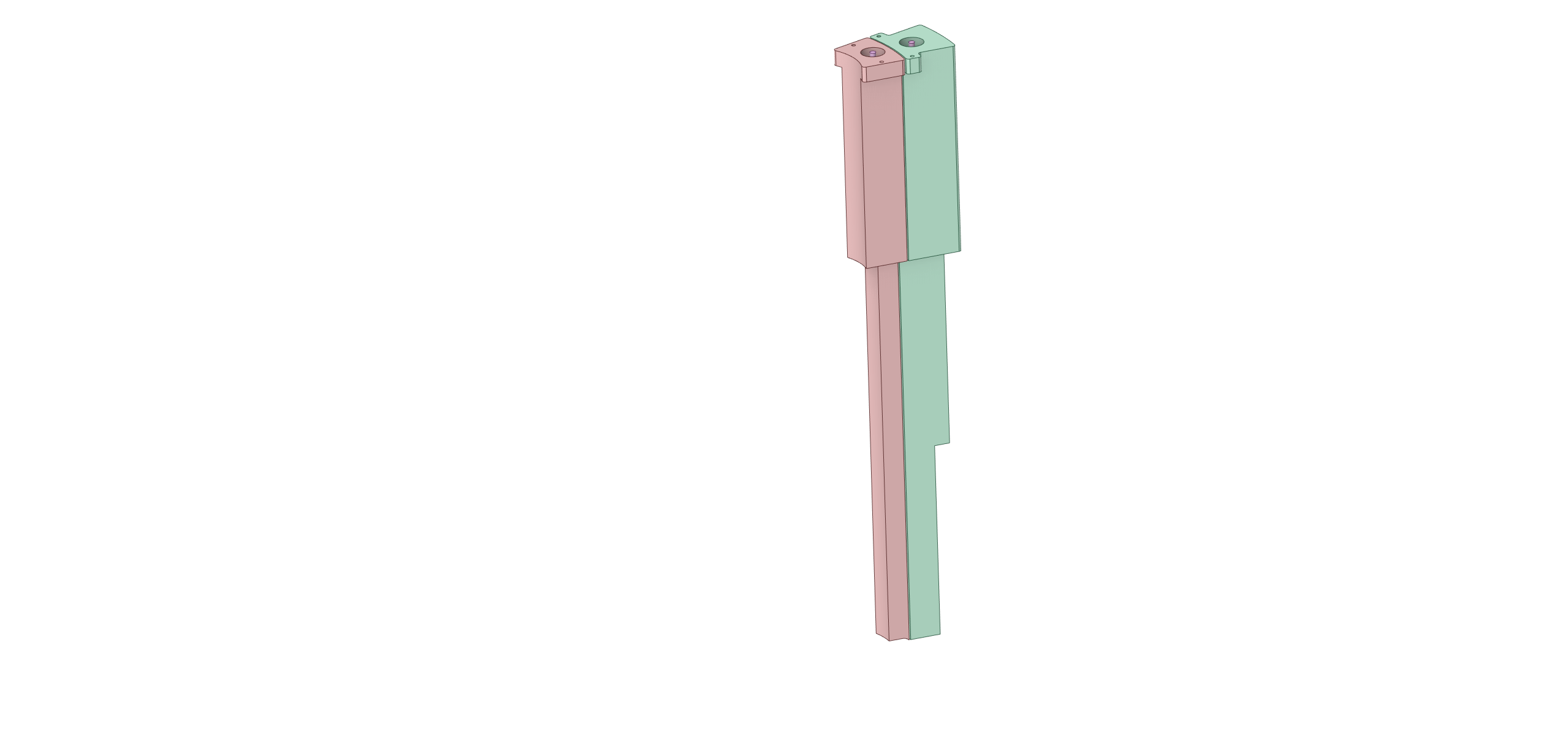 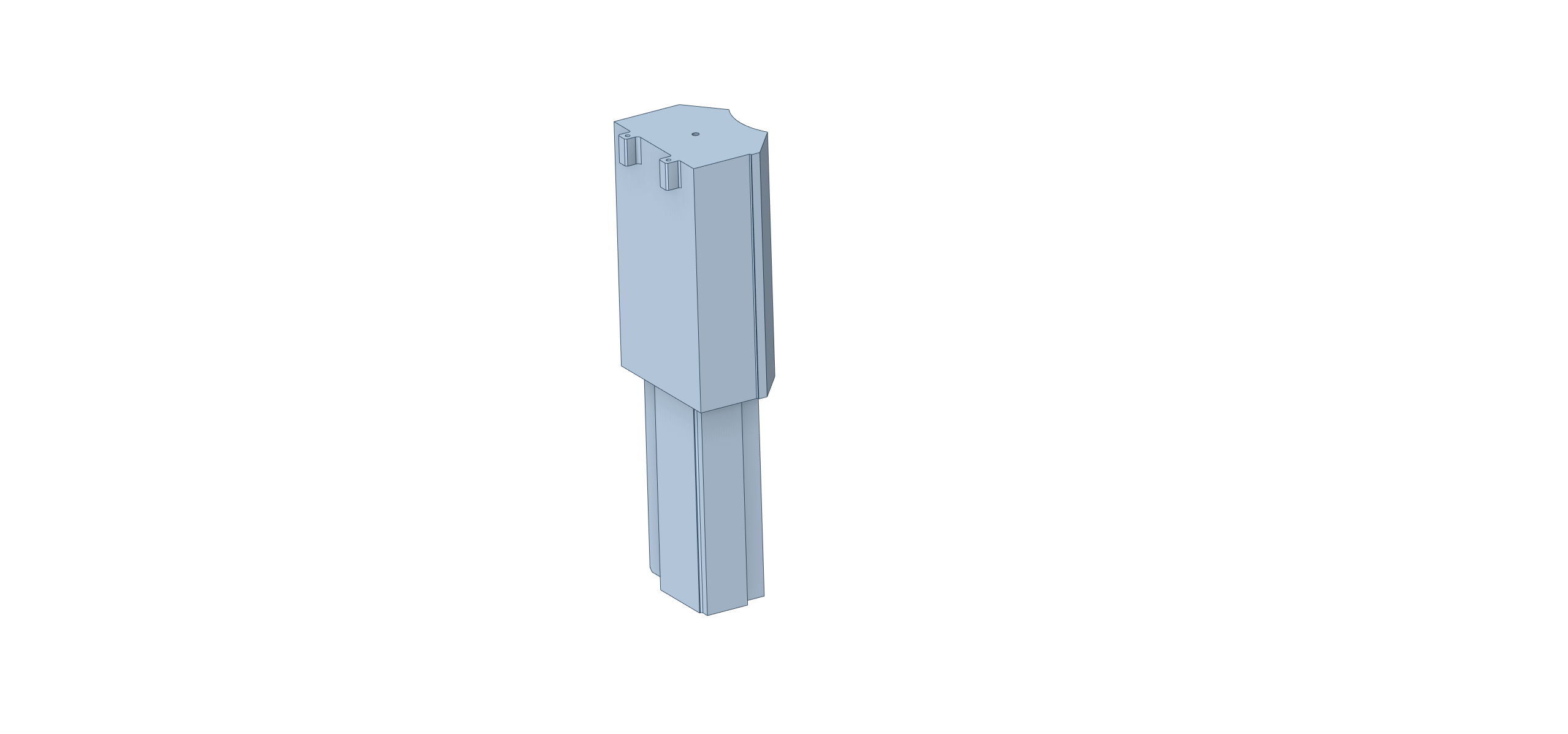 CV MRA Utility Shielding Details
Hydrogen transfer line shine shield
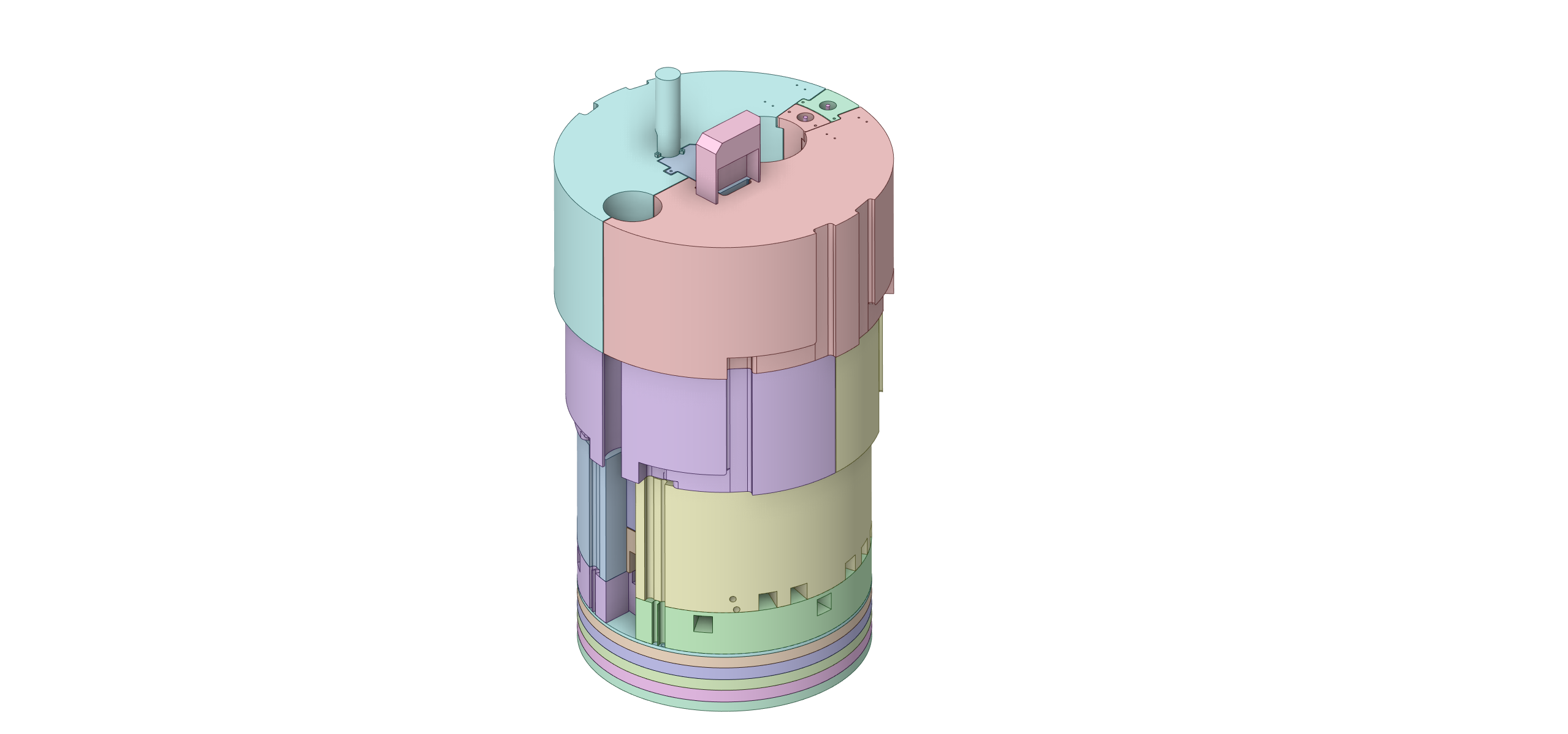 MRA utility line shine shield
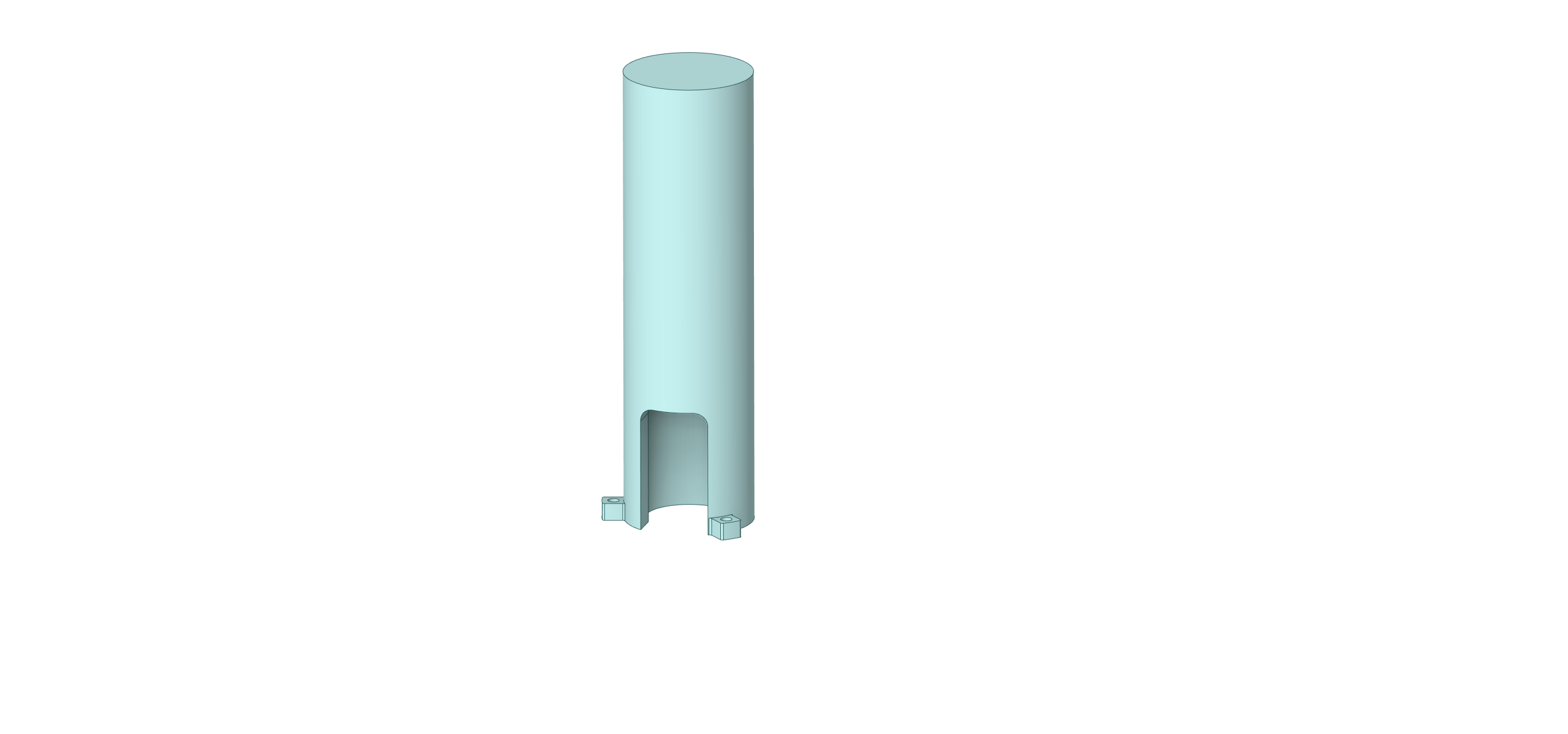 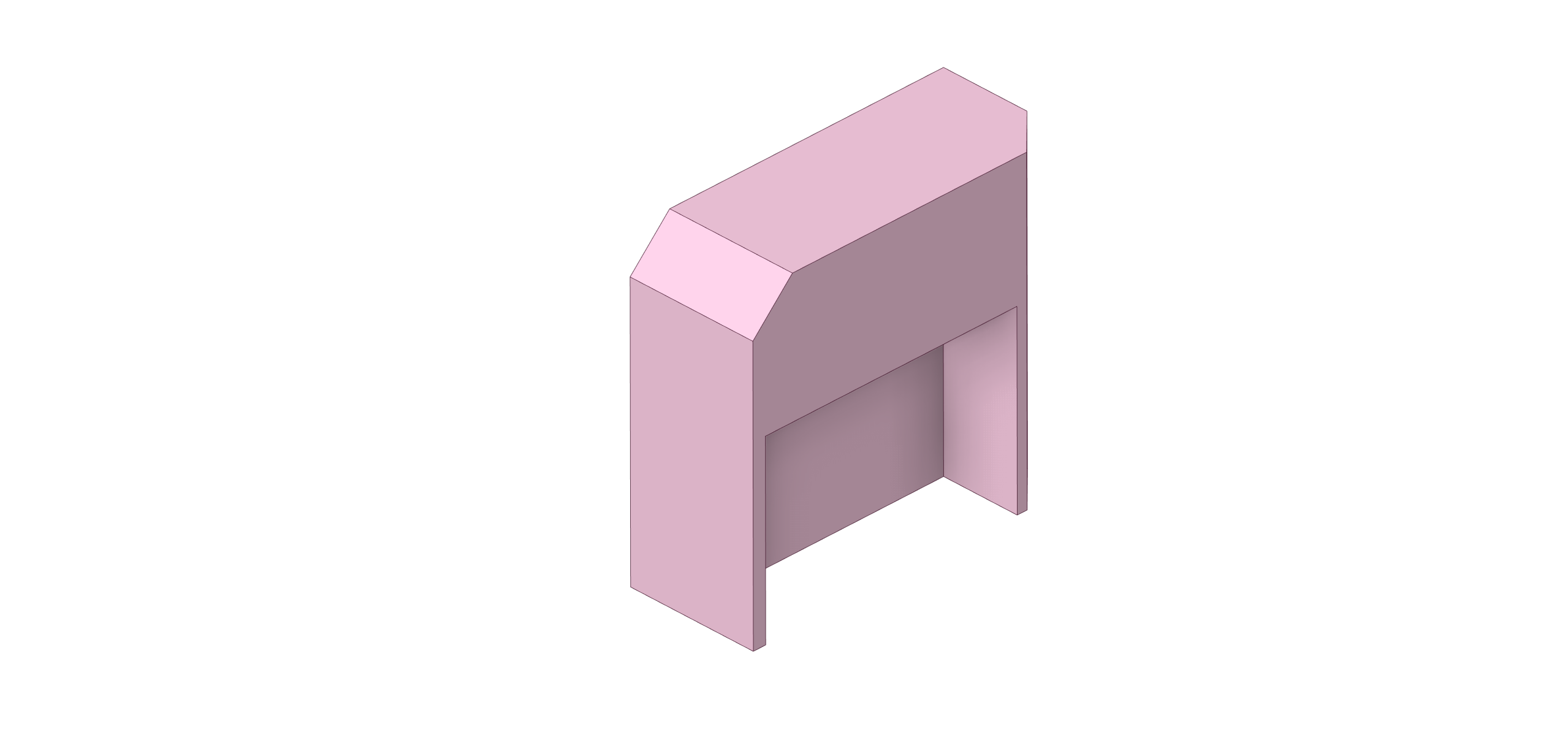 Core Vessel Shielding Restraint System
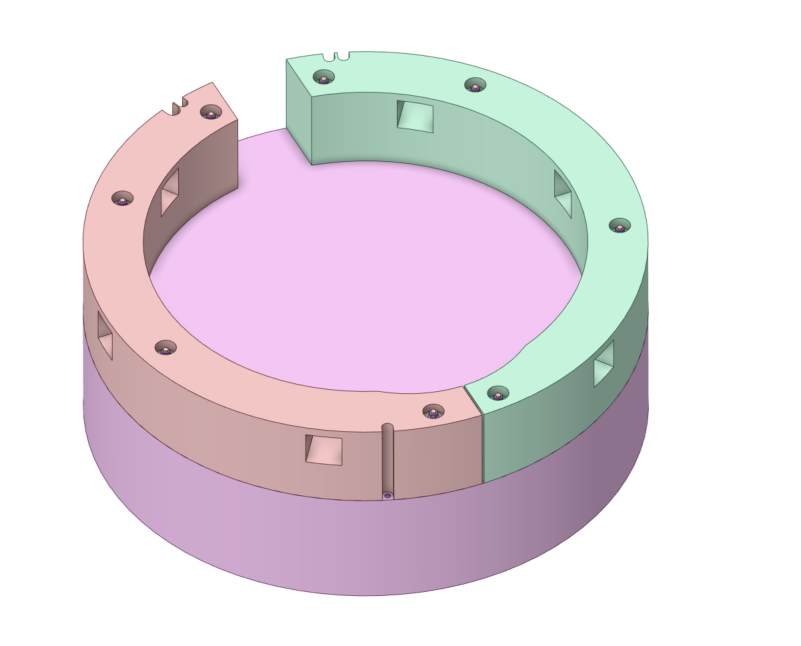 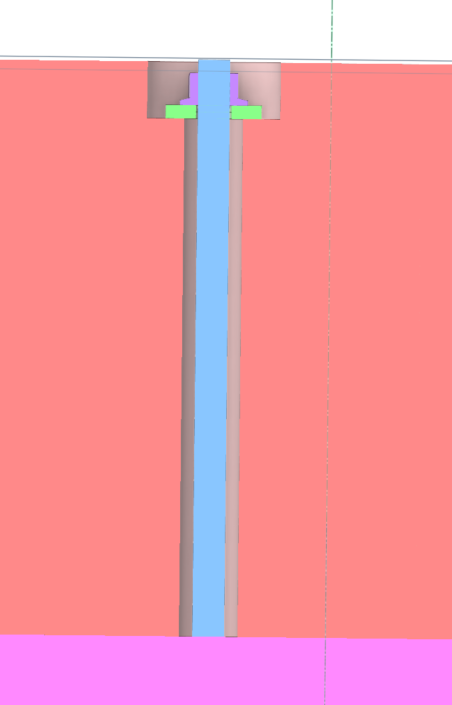 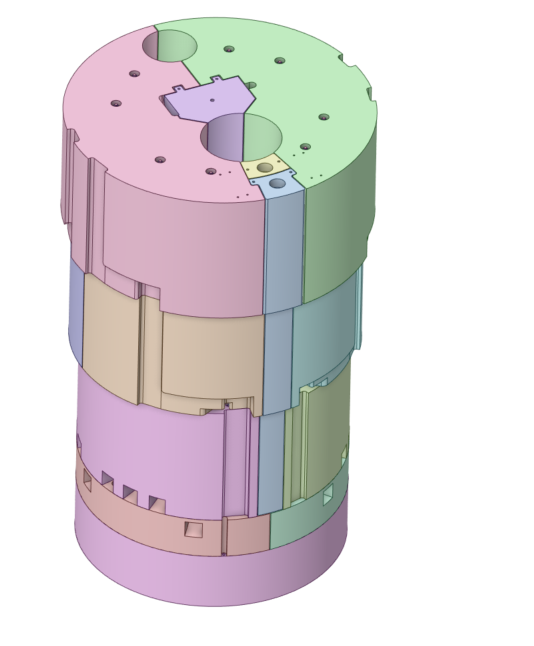 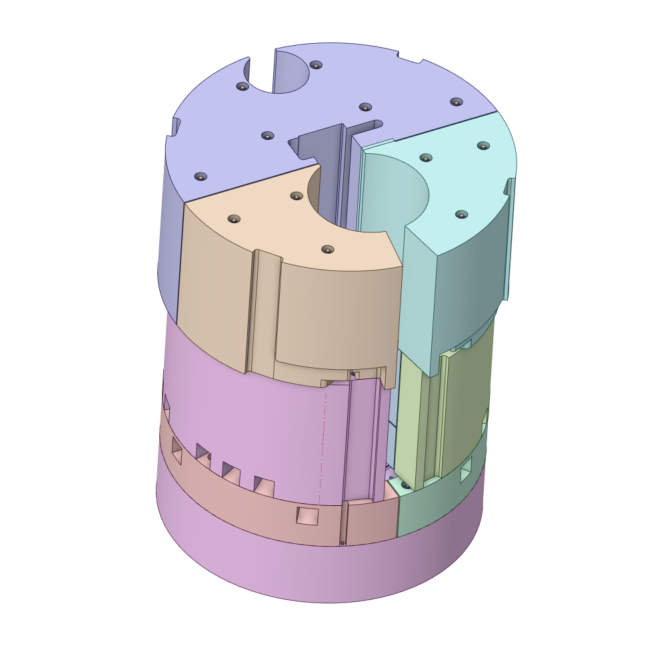 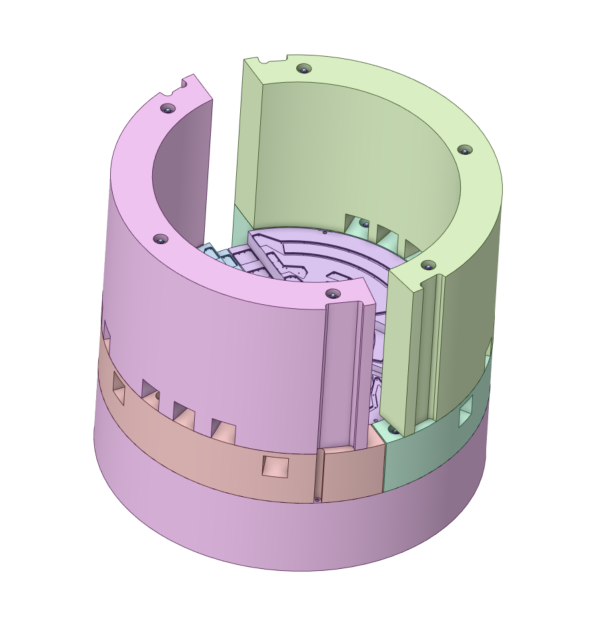 Standard Nozzle Extension Assembly Details
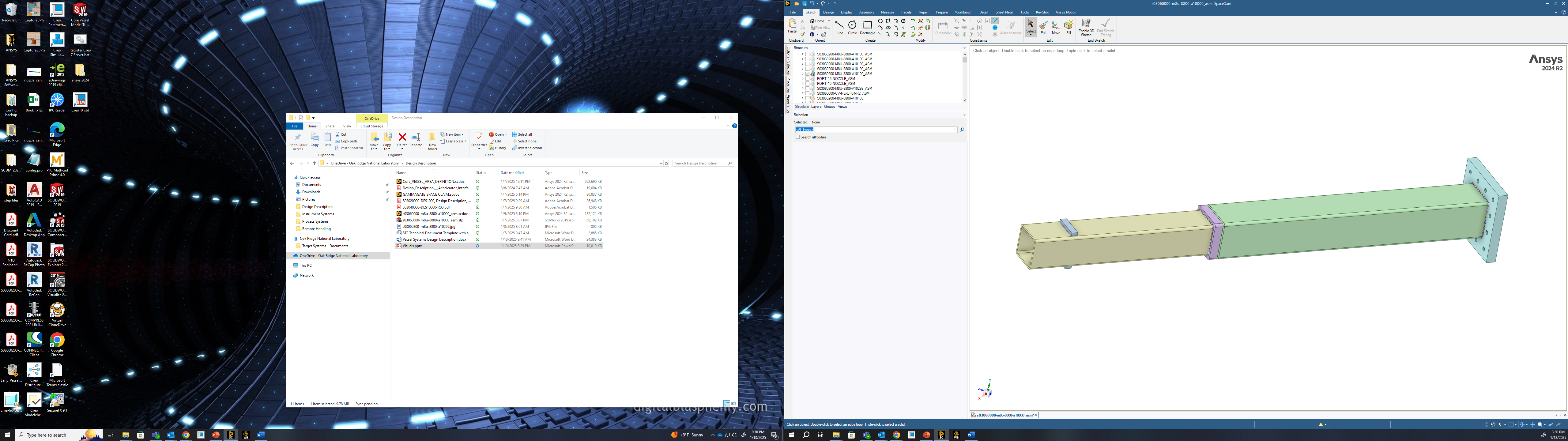 10’’ Sq. Tubing
12’’ Sq Tubing
Rear Flange
Transition Flange
Mounting Bars
Upper Bracket Assembly
Lower Bracket Assembly
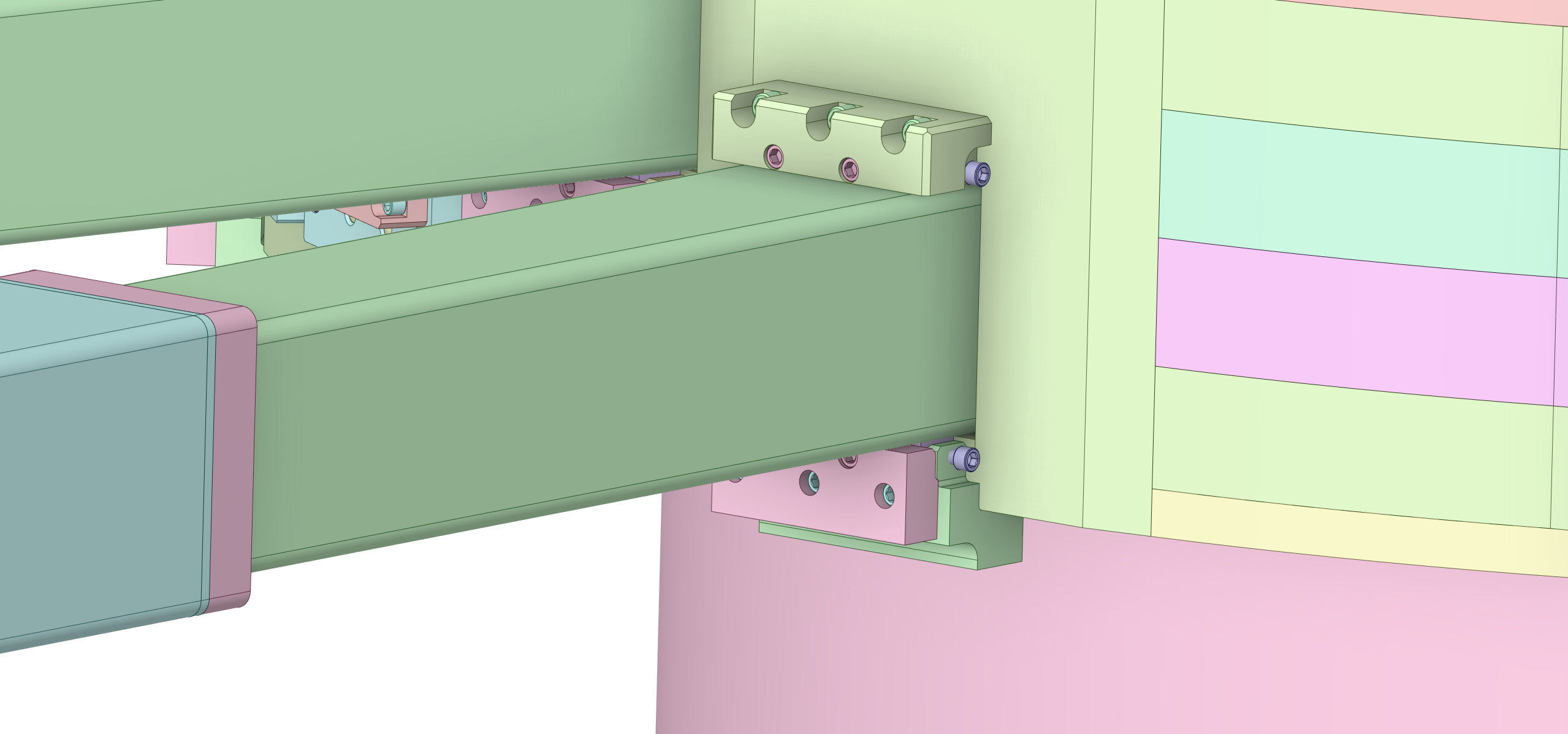 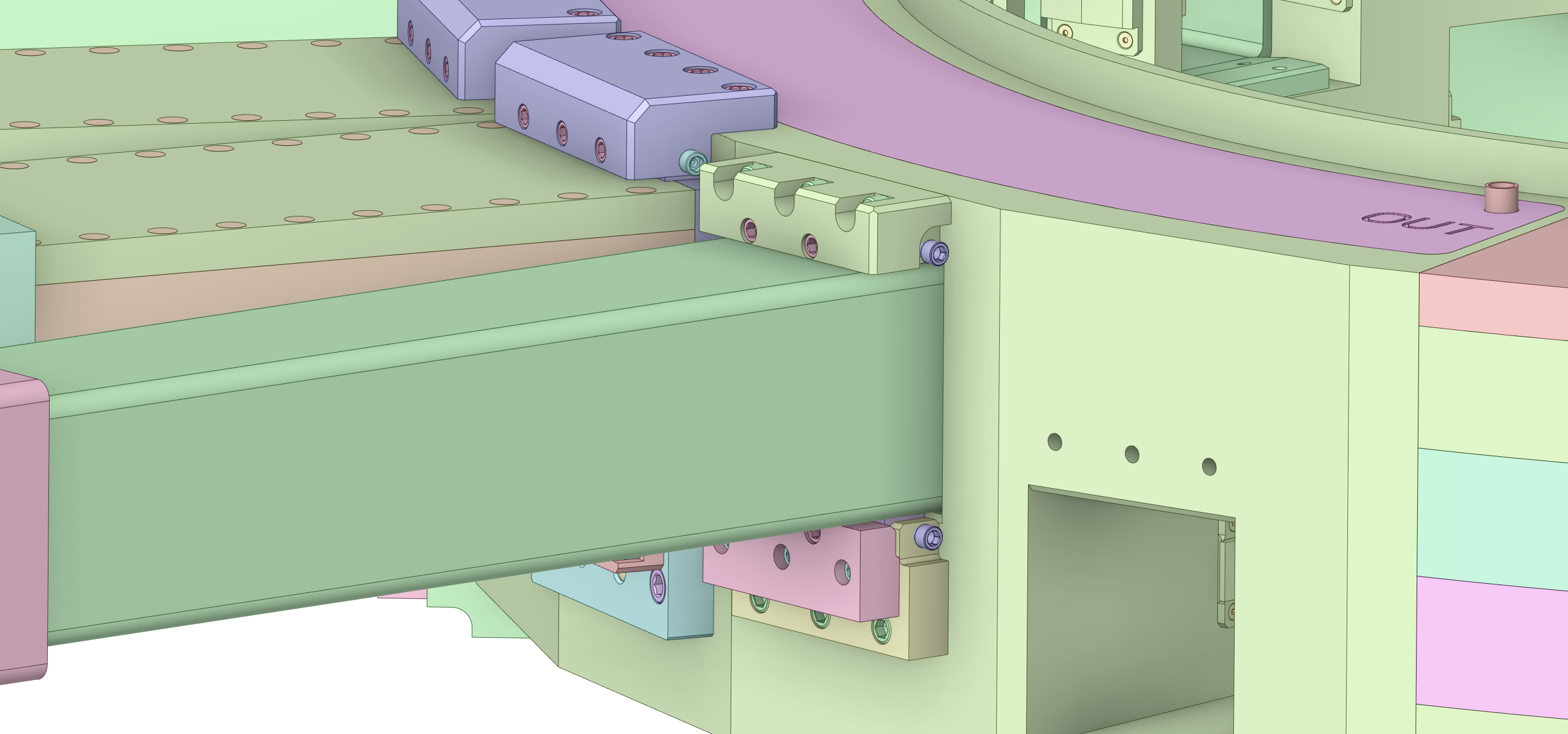 QIKR Nozzle Extension Assembly Details
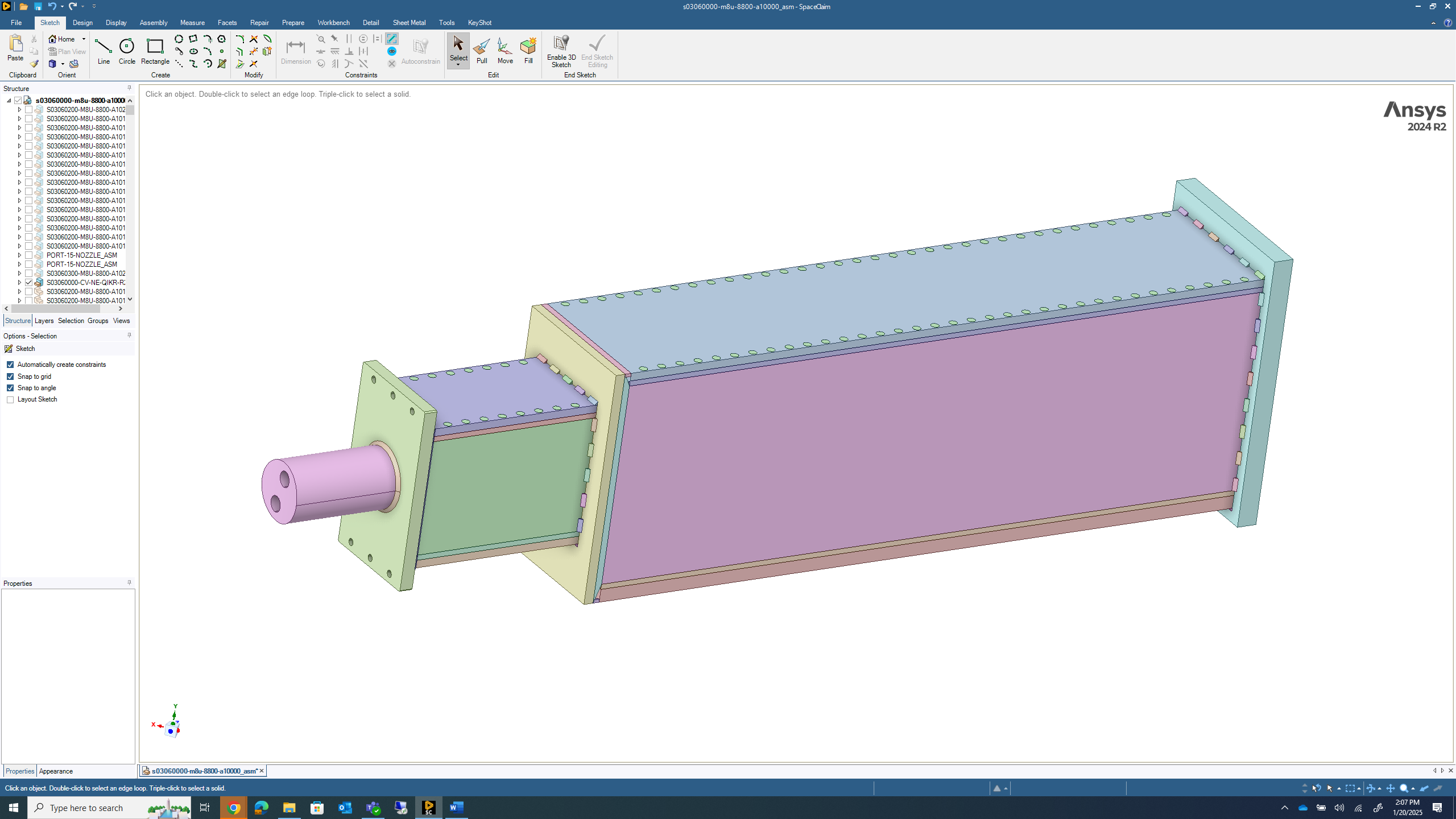 Screw Caps
(welded)
Large Boxed
Section
Rear Flange
Transition Flange
Small Boxed
Section
Welded to CV
Inside Diameter
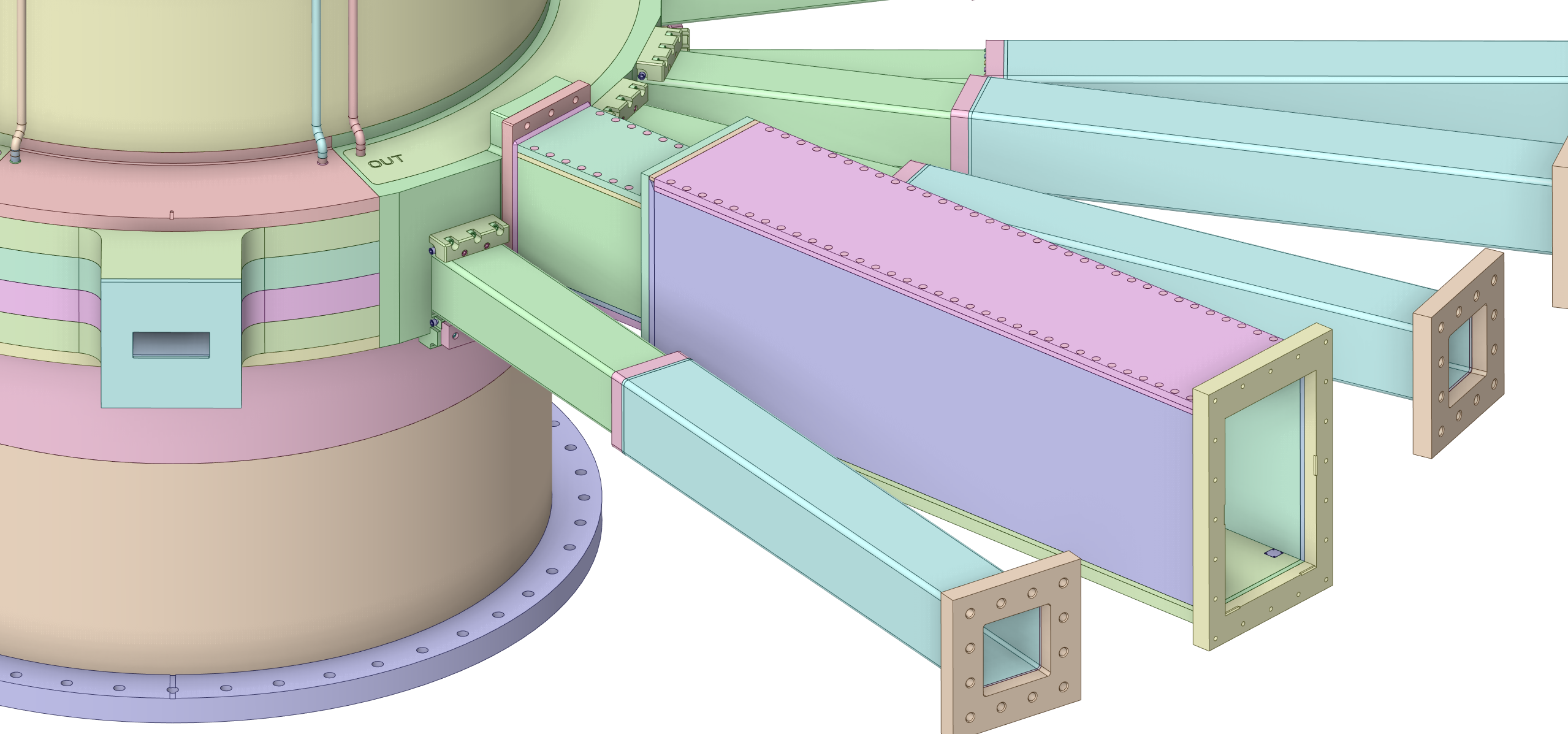 Round Nose
Front Flange
Seal Welds
Dual Channel Nozzle Extension Assembly Details
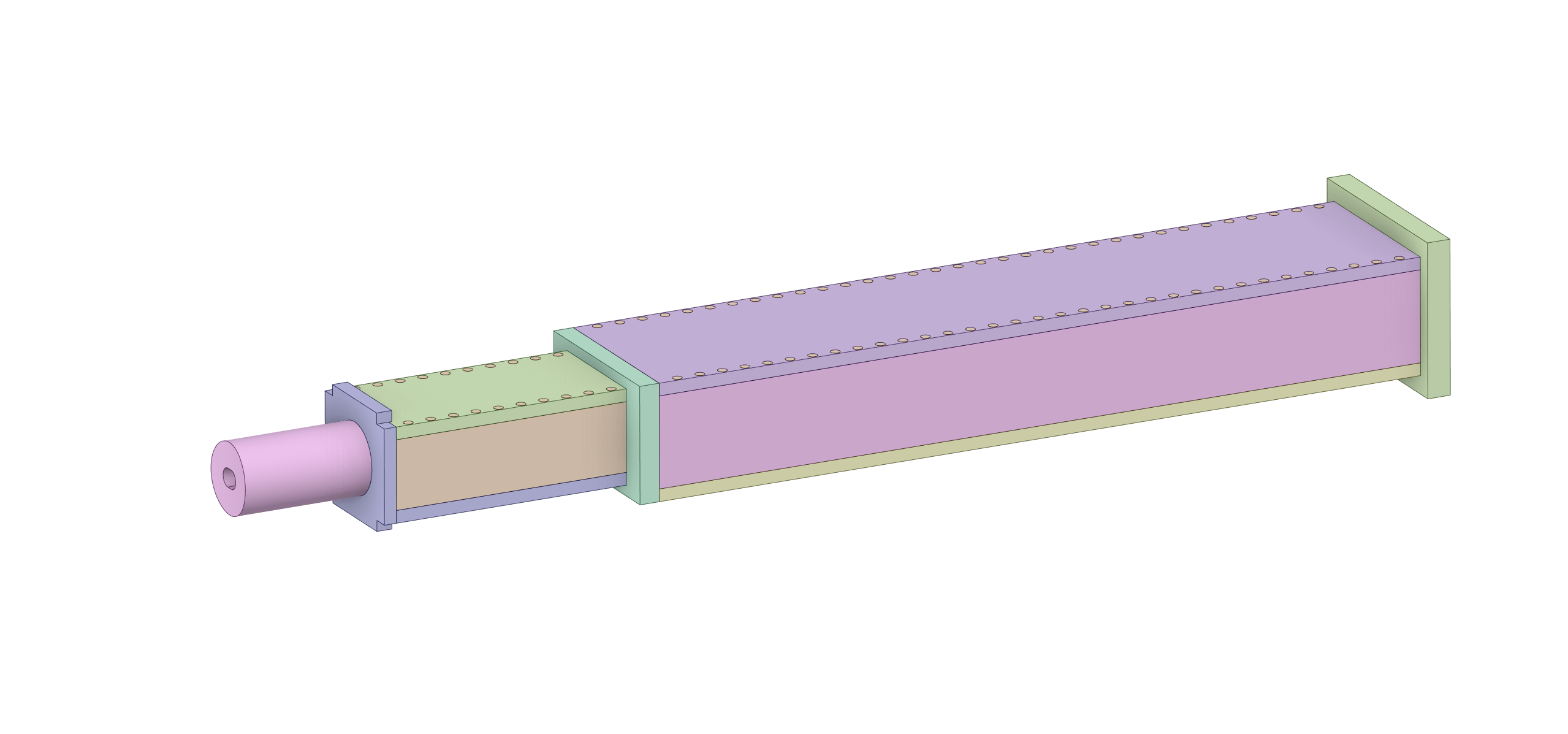 Rear Flange
Large Boxed
Section
Transition Flange
Small Boxed
Section
Mounting
Bar
Welded to CV
Inside Diameter
Dual Channel Nozzle Extension
Bracket Assemblies
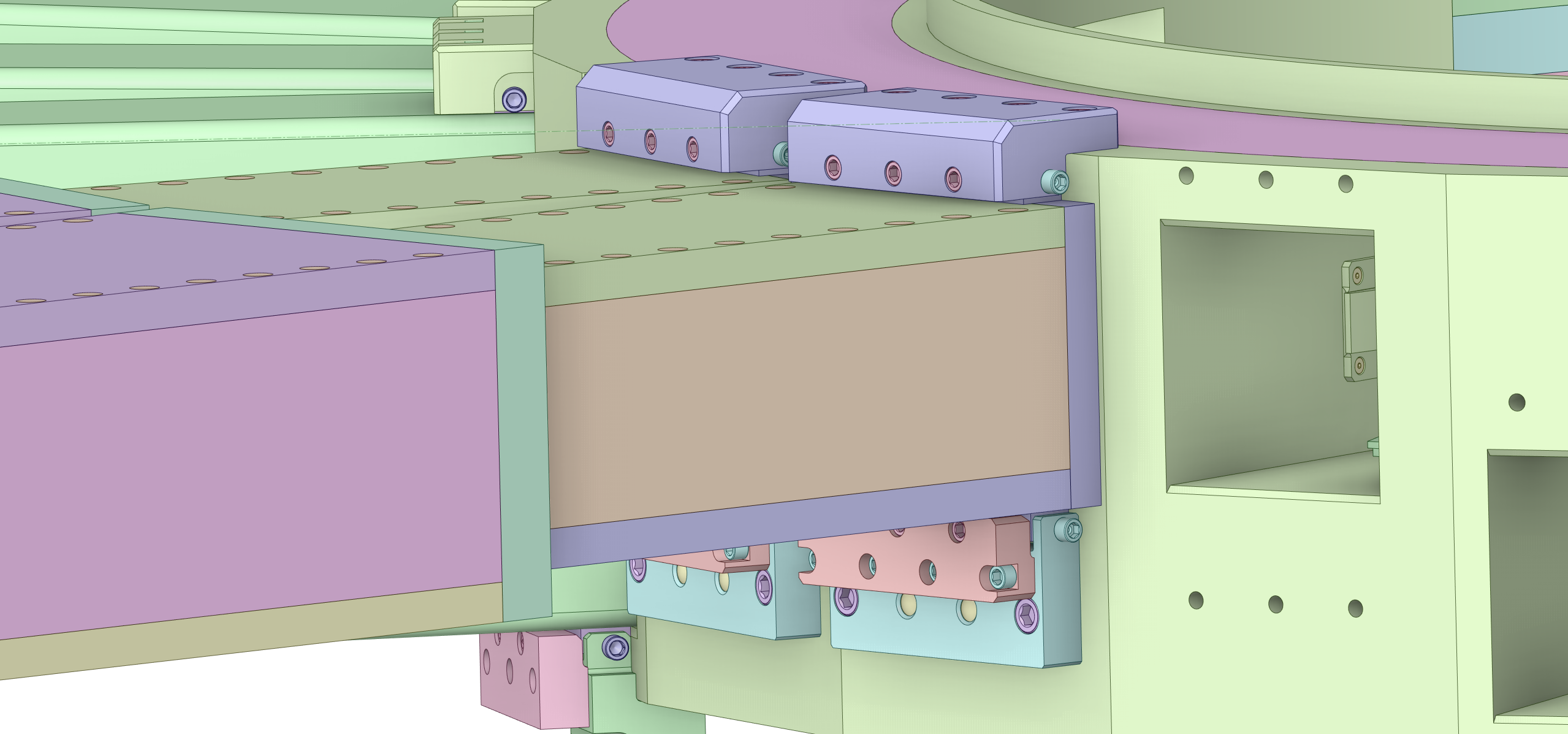 Round Nose
Front Flange
Nozzle Extension Seal Welds and Monolith Insert shims
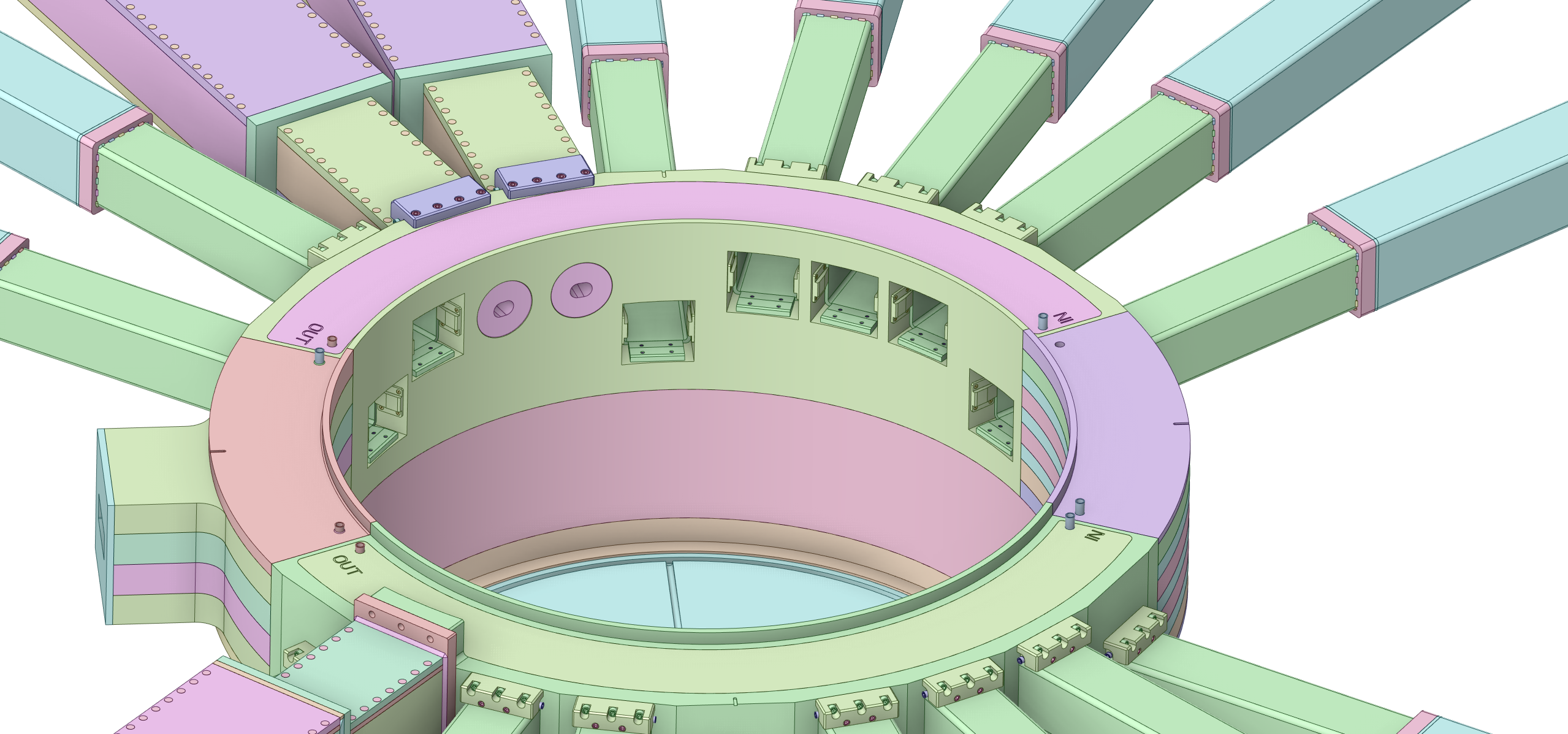 Seal Weld
Seal Weld to ID
Monolith Insert
Shims
MRA Utility Jumpers
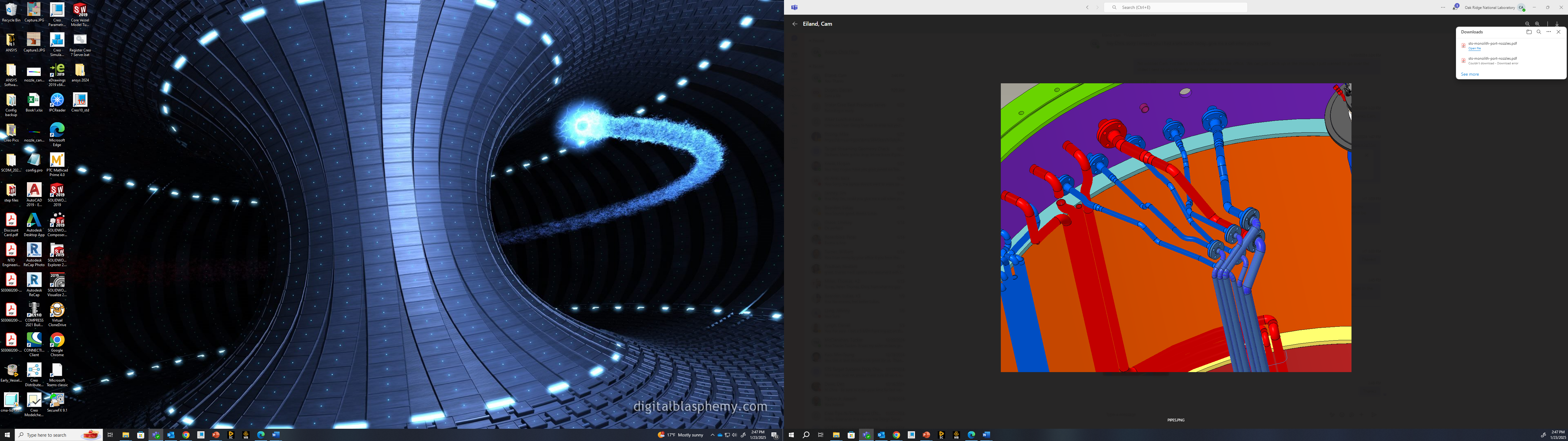 Connect MRA flanged connections to corresponding flanged connections on CV side walls
Each line will include a flex line portion
Flex lines allow for MRA connections to be broken and the jumper lines moved during MRA removal and installation
Gamma Gate Assembly
Lead filled stainless steel
Actuator Arm
The gamma gate provides radiation protection during target maintenance activities
Remote actuation is required
Facilitates hands-on target maintenance
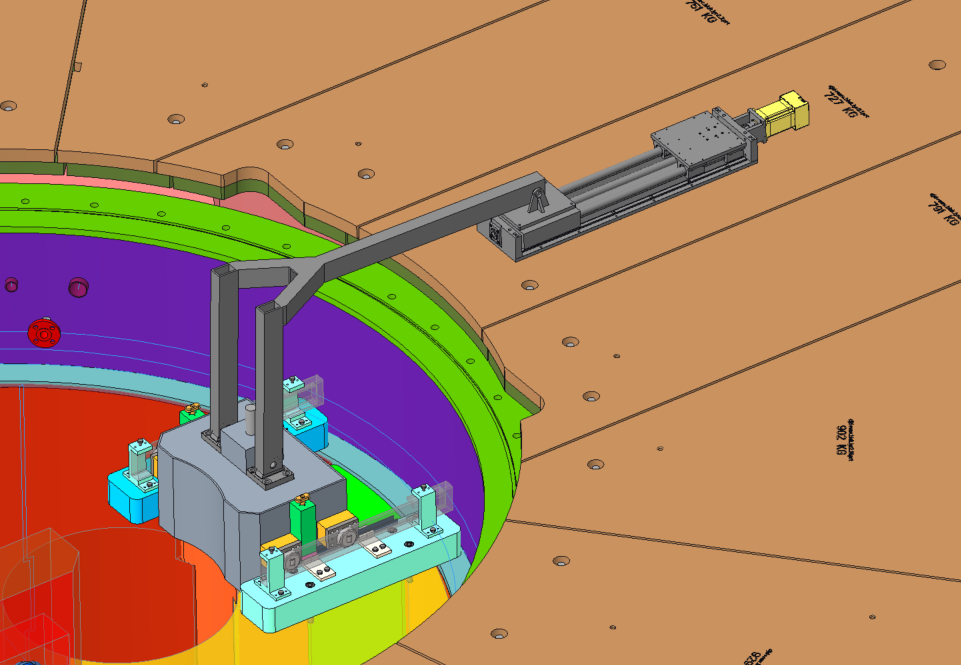 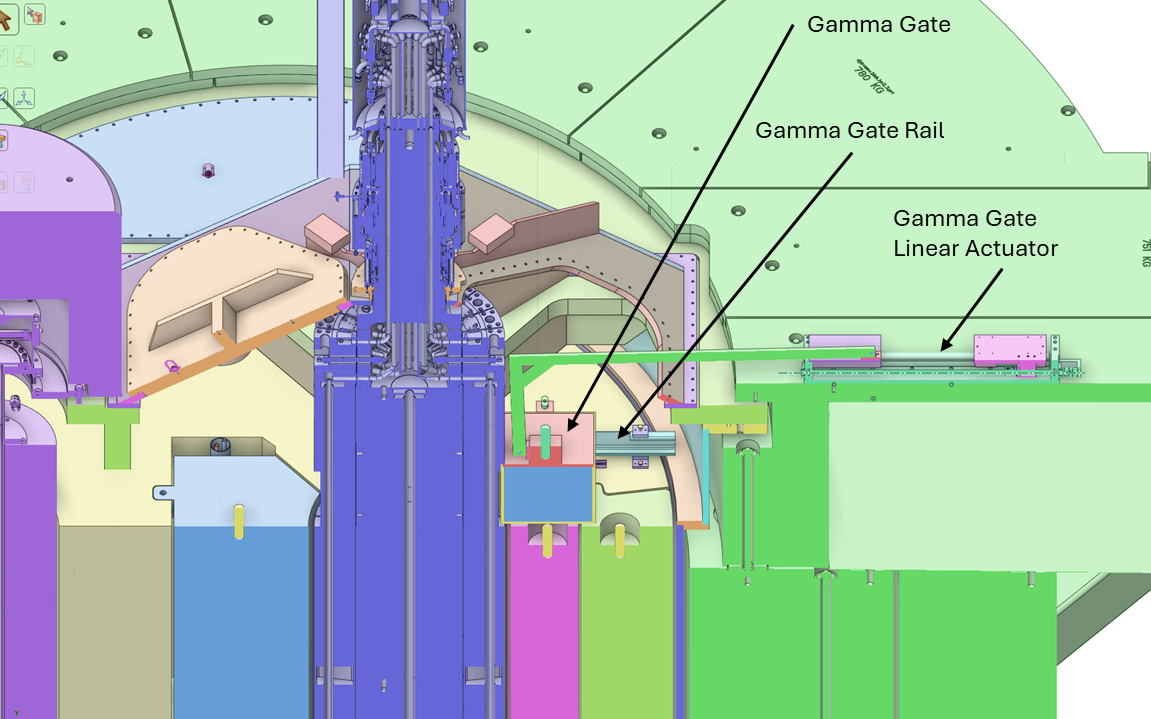 Locking Pins
Rollers
Linear Rails
Rail Mounts
Target Station Shielding Scope
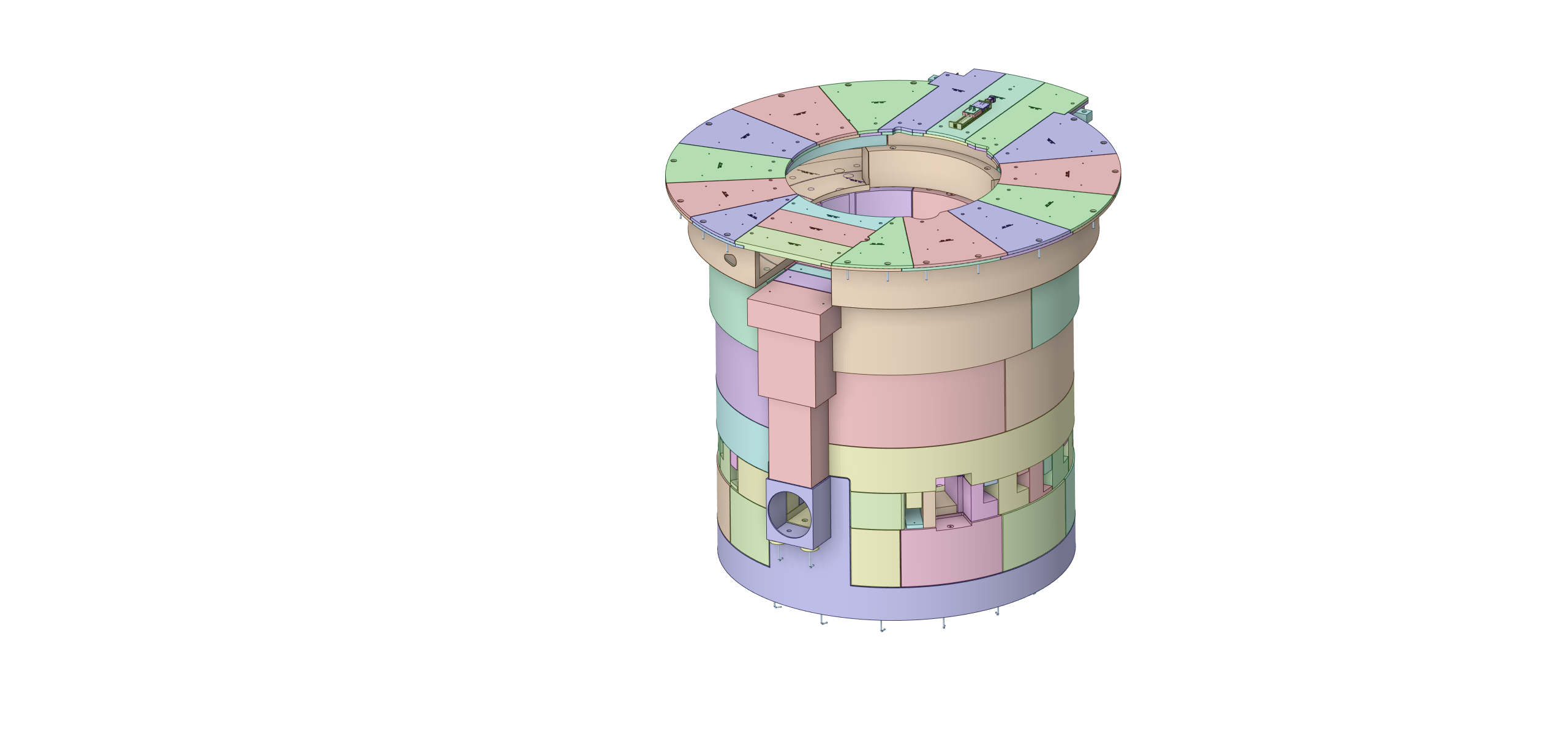 Pipe Pan
Removable Shielding
Pipe Pan
PBW Removable Shield
Layer 6
Bulk shielding
PBW  Shielding
Removable Shield
PBTA Remote Clamp
Removable Shield
Layer 5
Bulk shielding
Layer 4
Bulk shielding
Layer 3
Bulk shielding
Layer 2
Bulk shielding
Layer 1
Bulk shielding
Bulk Shielding Scope
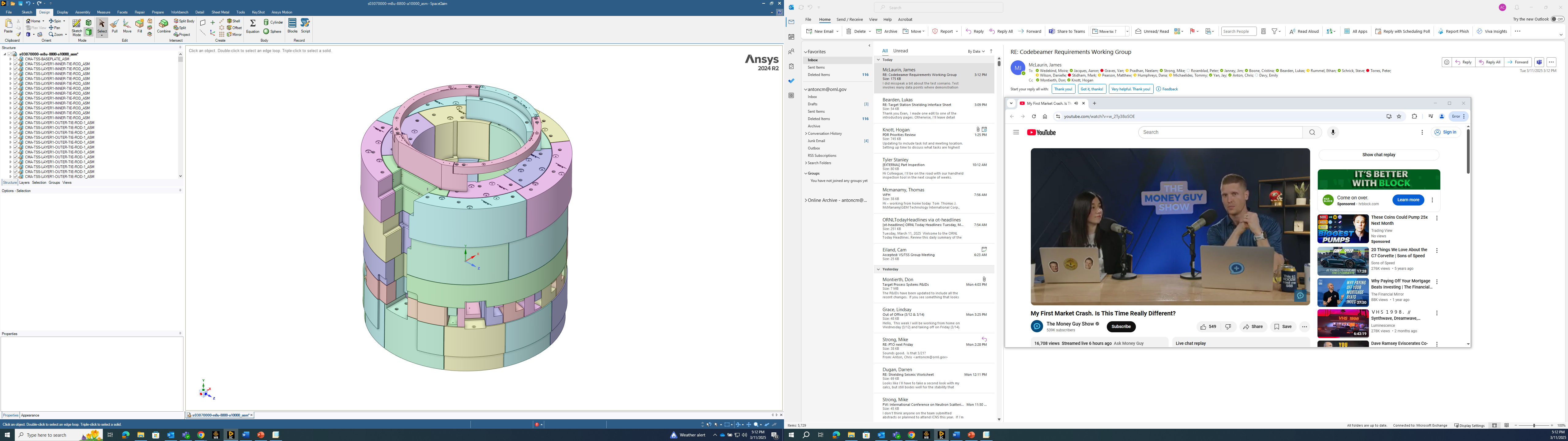 Layer 6
Bulk shielding
Layer 5
Bulk shielding
Layer 4
Bulk shielding
Layer 3
Bulk shielding
Layer 2
Bulk shielding
Layer 1
Bulk shielding
Nozzle extension
clearance ports
Core Vessel Baseplate Details
Water drain grooves
CV Mounting Holes
Water Drain Port
CV Baseplate Anchors
TSS Mounting Holes
Leveling Assembly
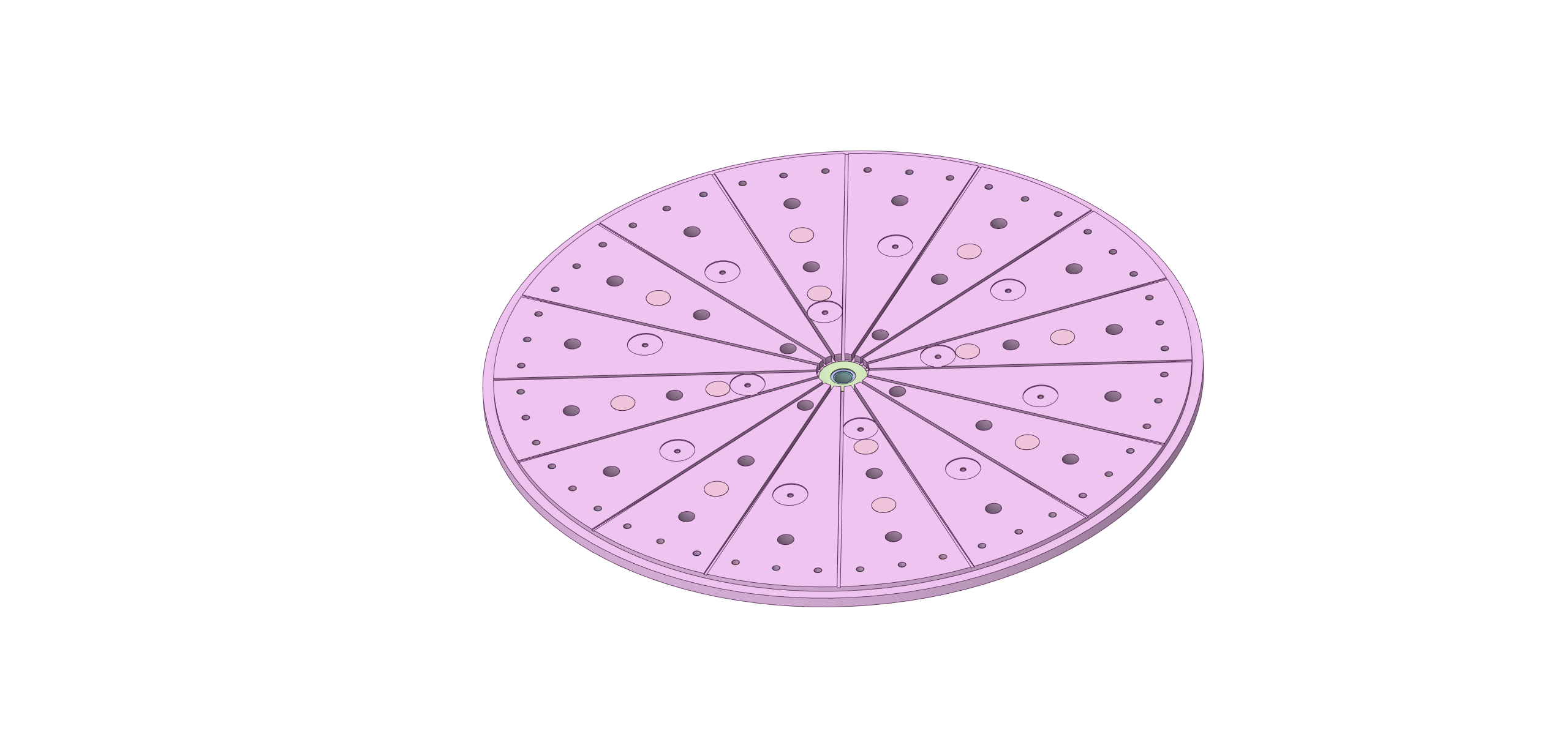 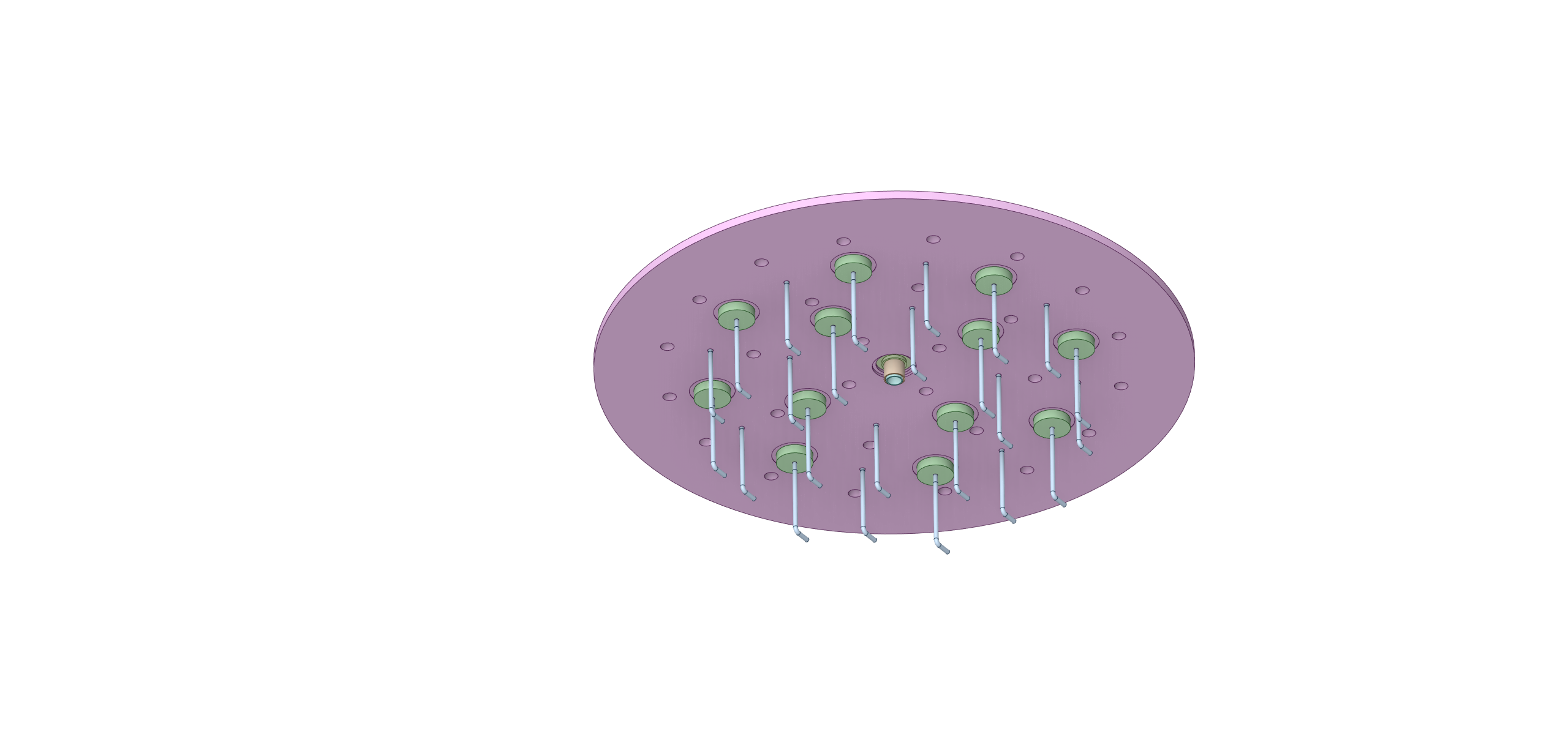 Grout Holes
Welded Covers Over CV Baseplate Anchors
Bulk Shielding Liner Details
PBW Bump-Out
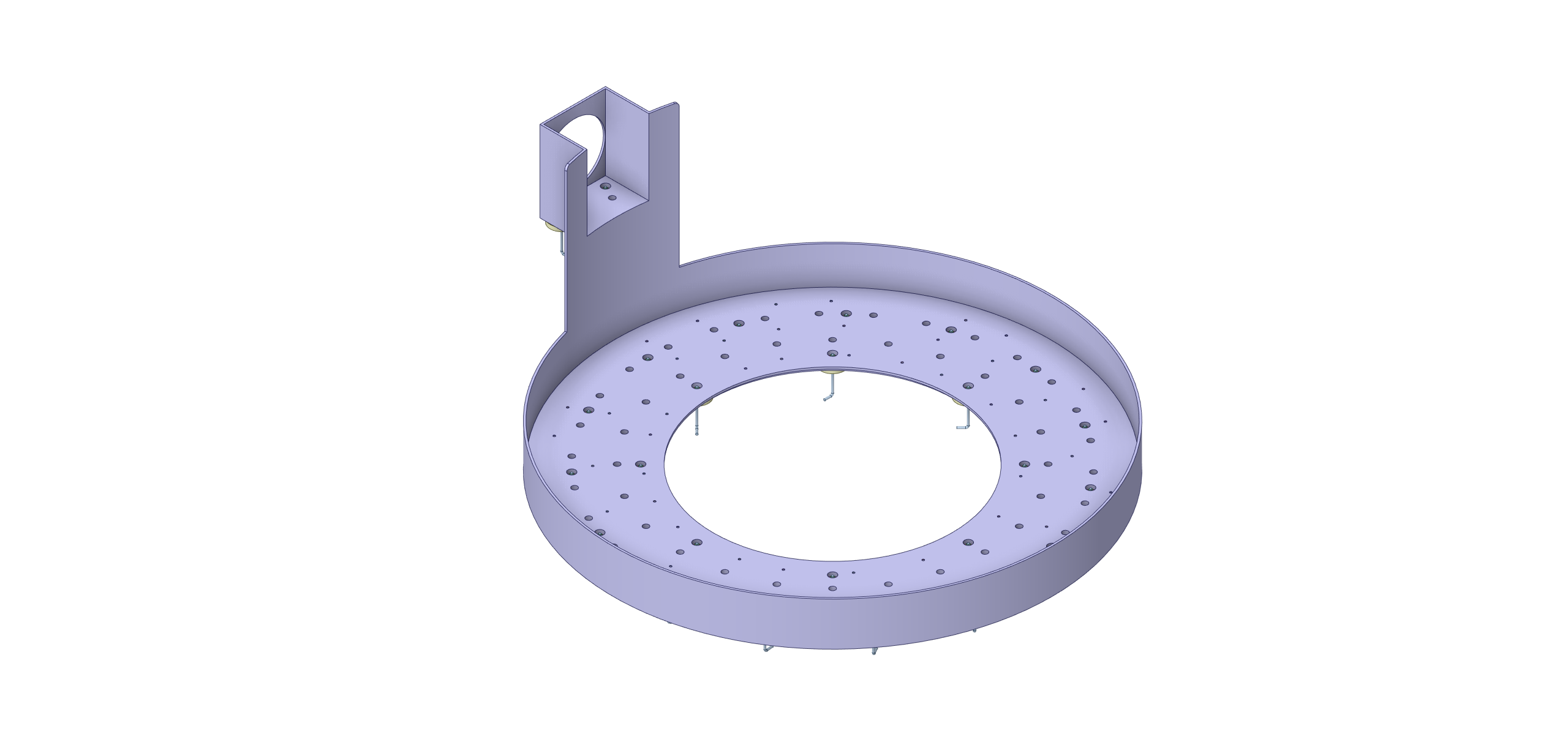 Bulk Shielding Liner 
Anchor Holes
Bulk Shielding Liner Anchors
Leveling Pucks
Grout Holes
TSS Mounting Holes
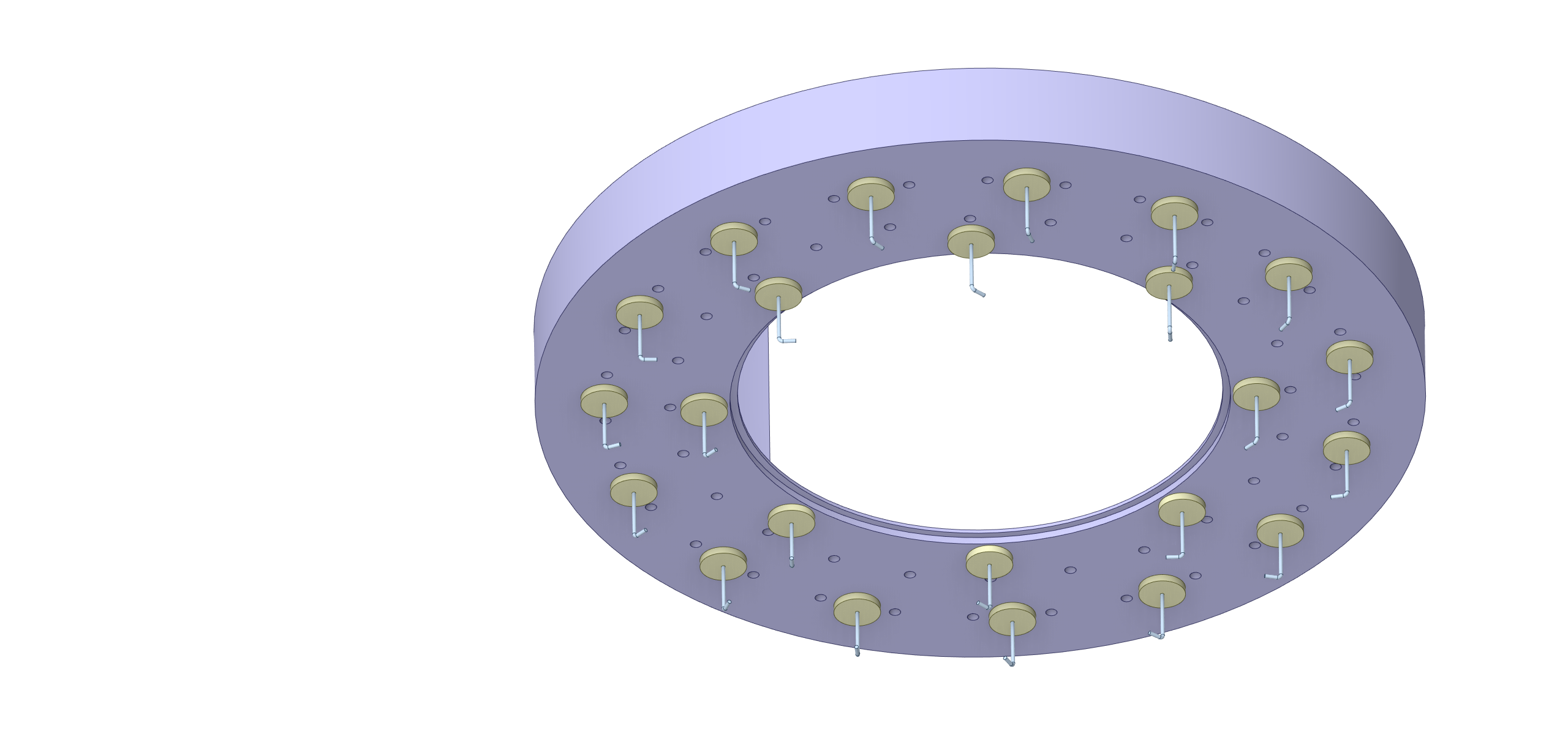 Bulk Shielding Layer 1 Details
Nozzle Extension
Bracket Notch
Anchor Tie Rods
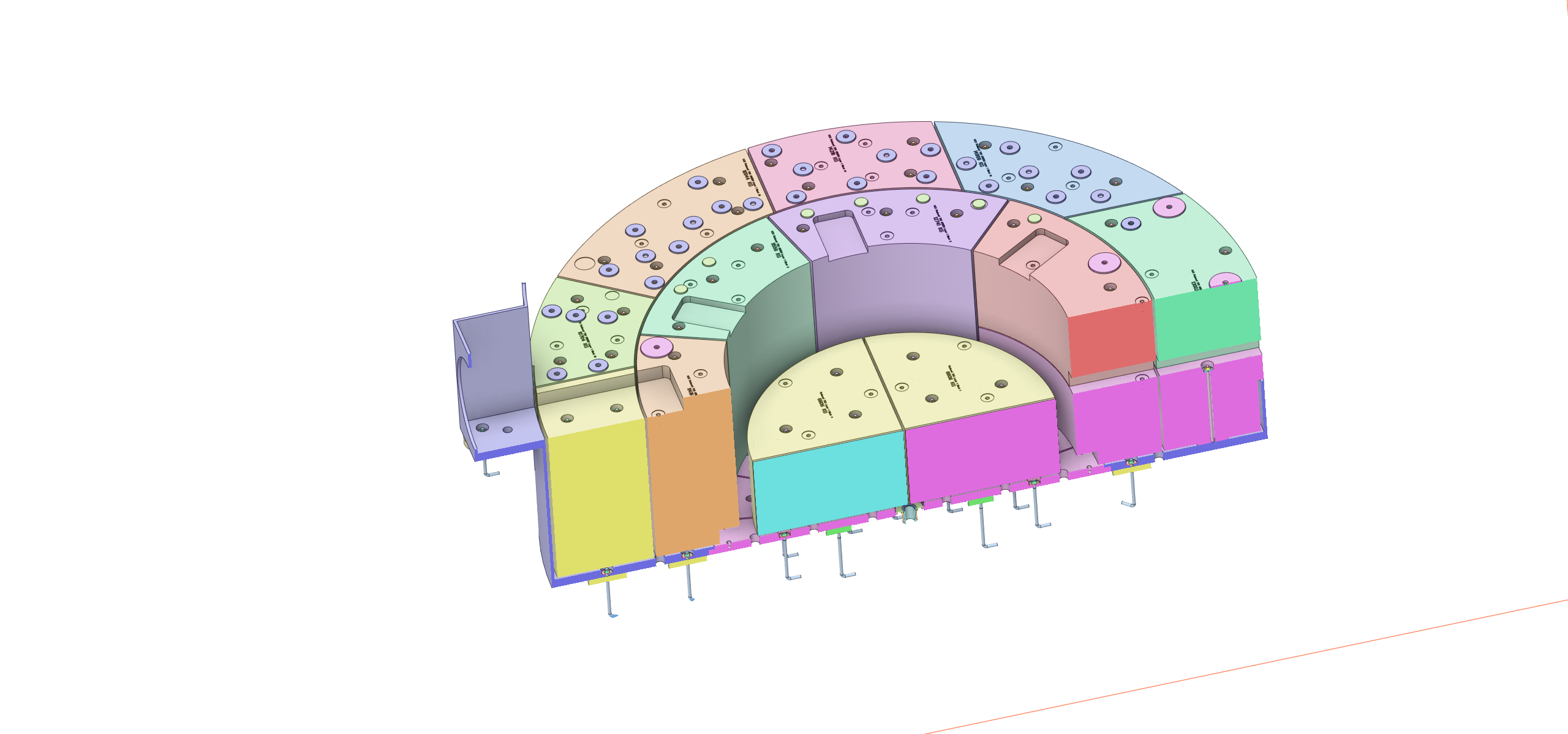 Leveling Pucks
PBW Alignment Plate
Clearance
Anchor Tie Rods
CV Drain Pipe Clearance Channel
4x Shield Blocks
Under CV
Bulk Shielding Layer 2 Details
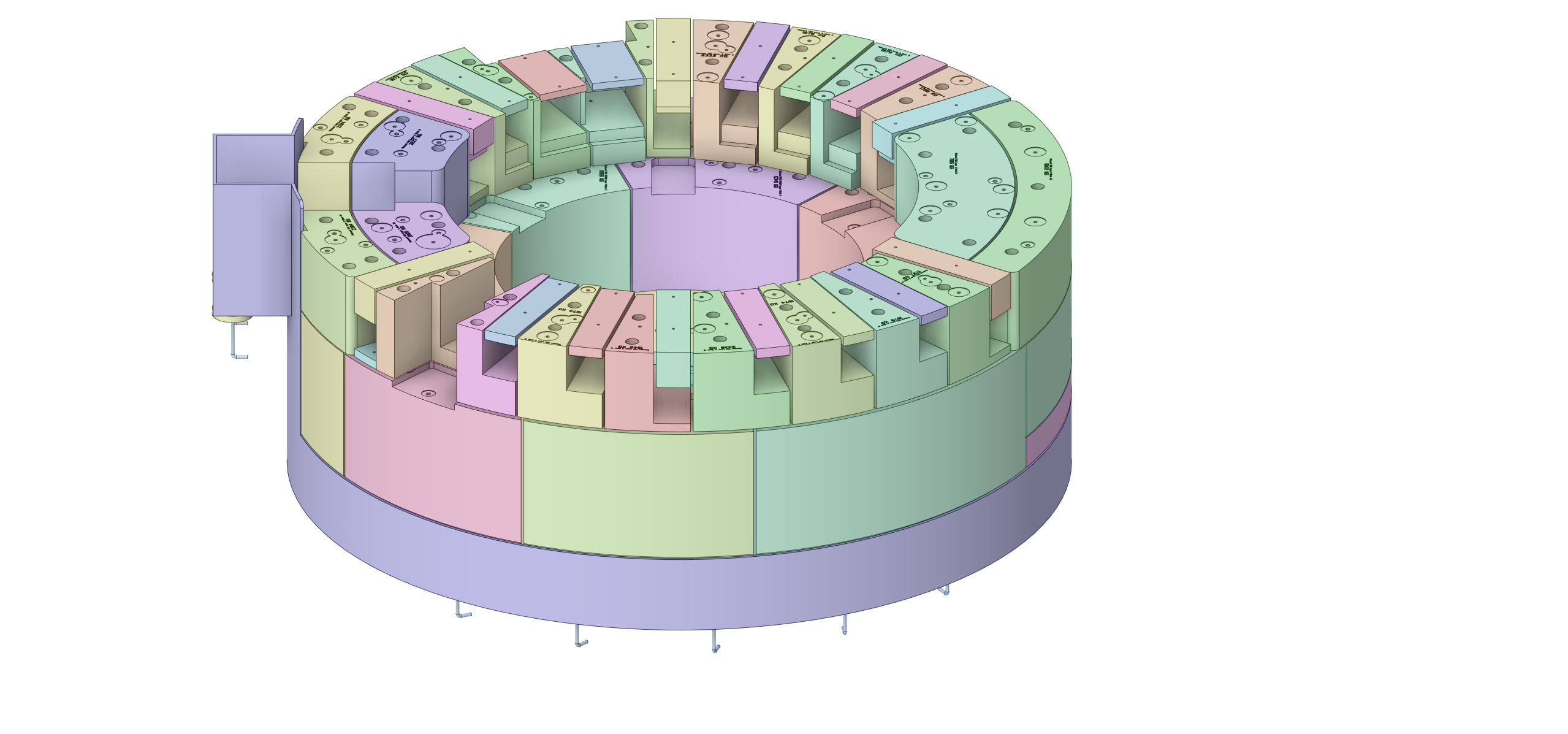 Bolt to the next layer of shield block
L shaped blocks are slid underneath each installed nozzle extension
Bulk Shielding Layer 3 Details
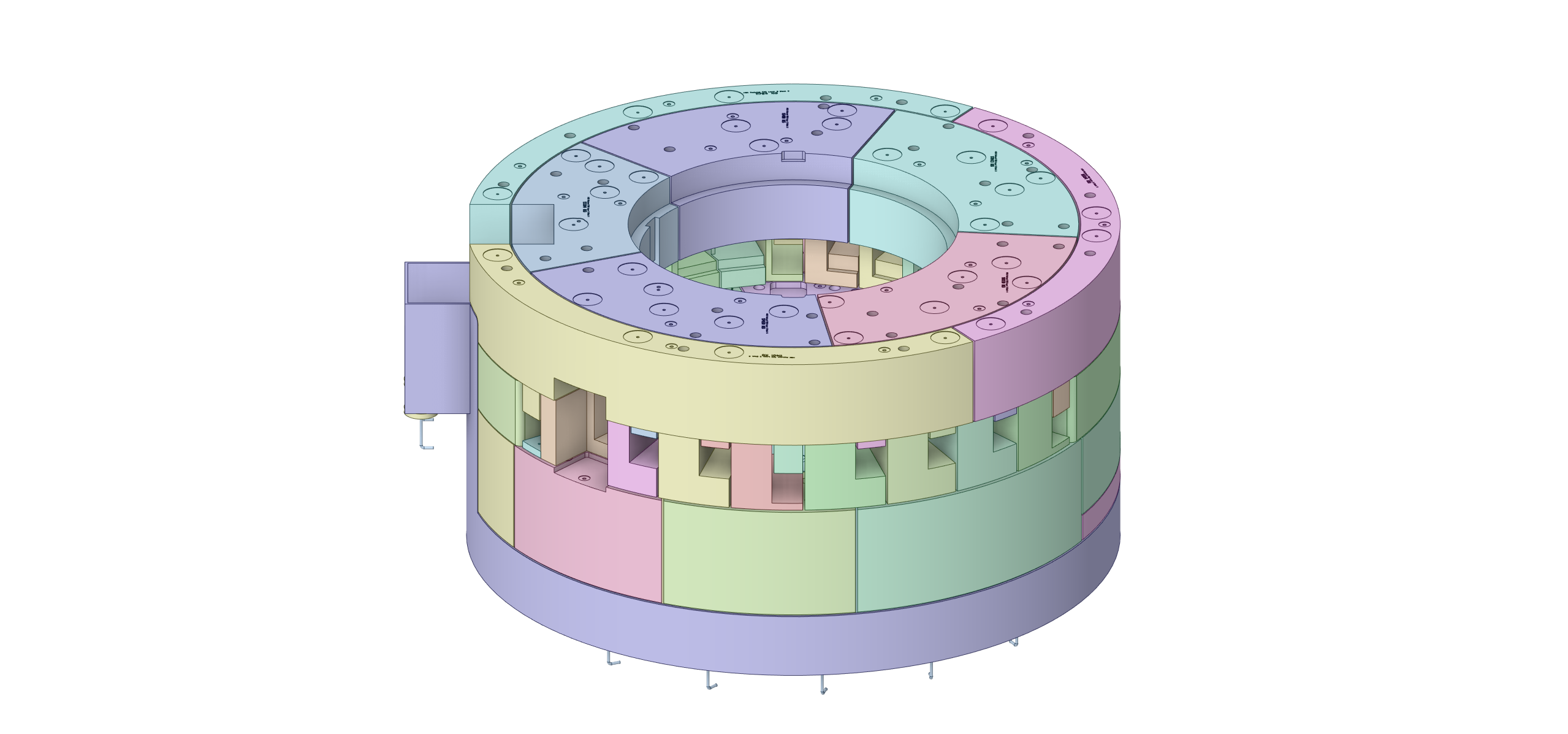 Bulk Shielding Layer 4 Details
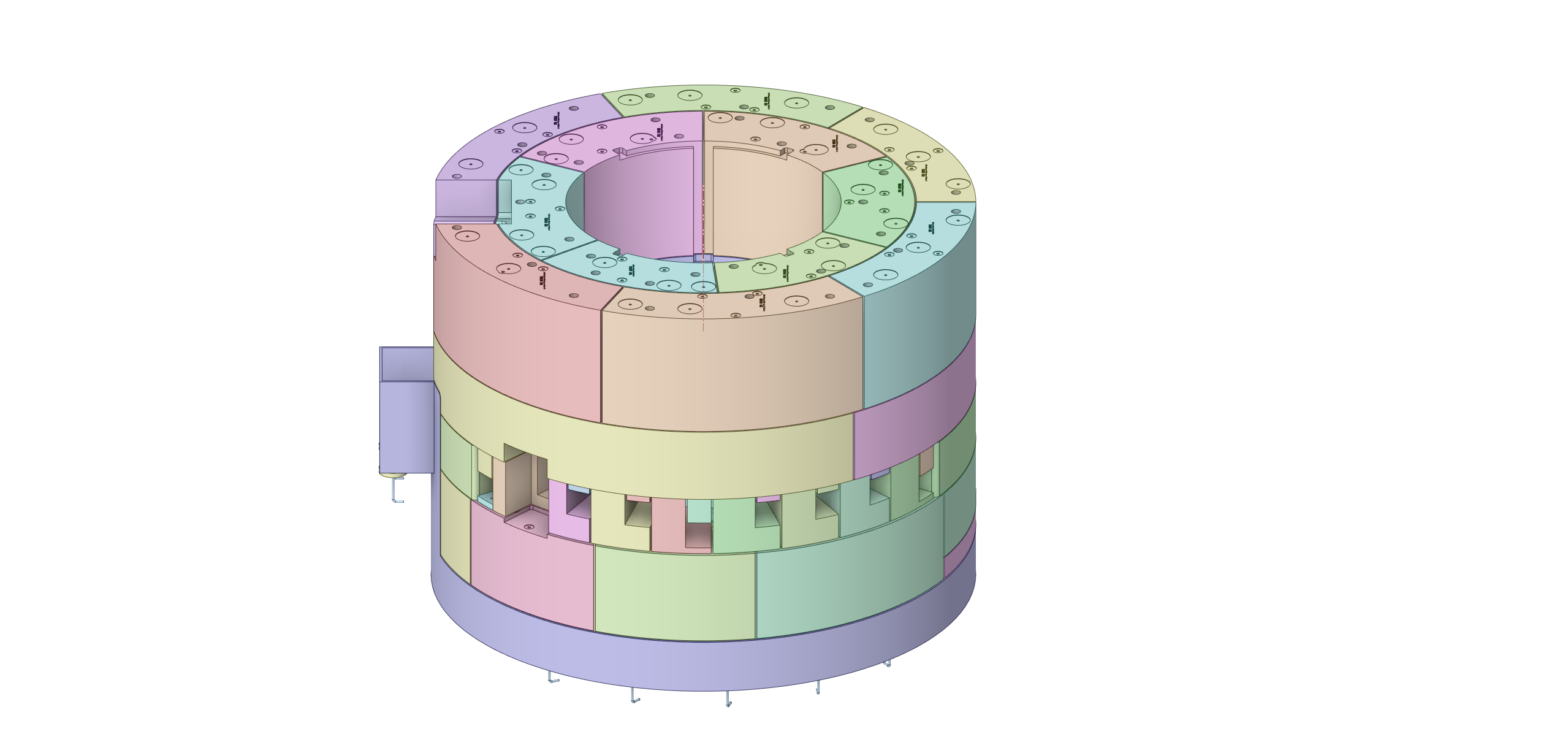 Bulk Shielding Layer 5 Details
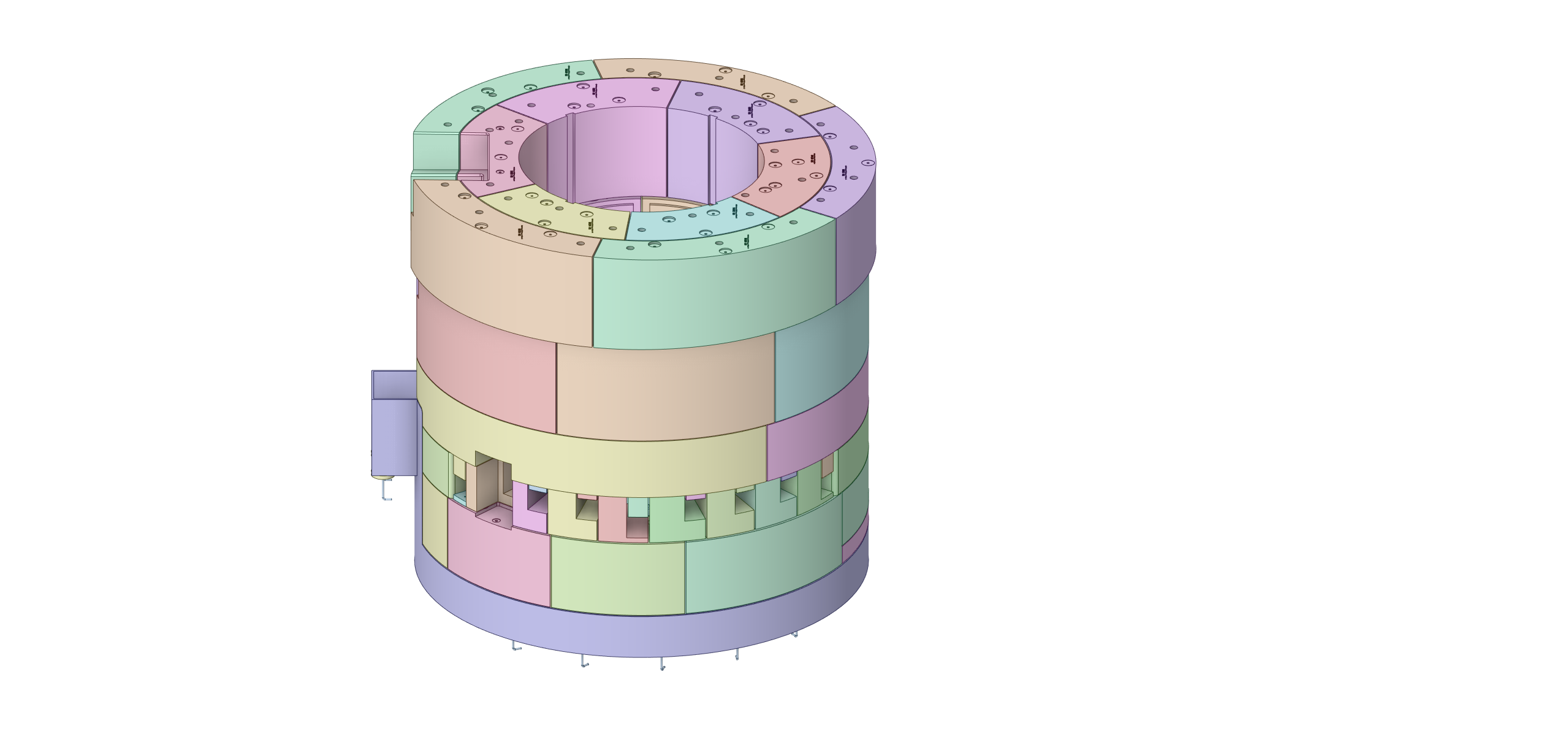 Bulk Shielding Layer 6 Details
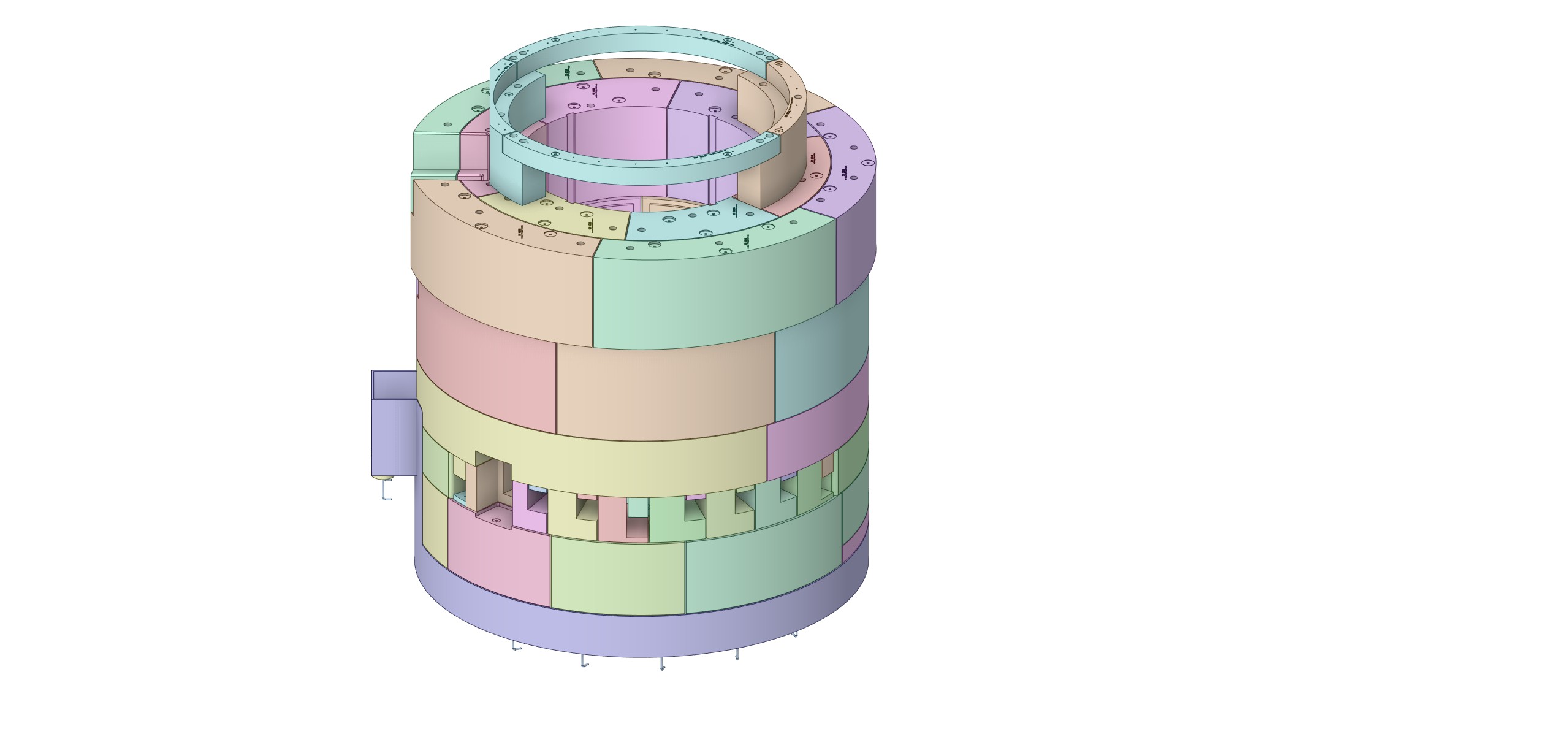 Forms support for removable shield plates above pipe pans
Pipe Pan Details
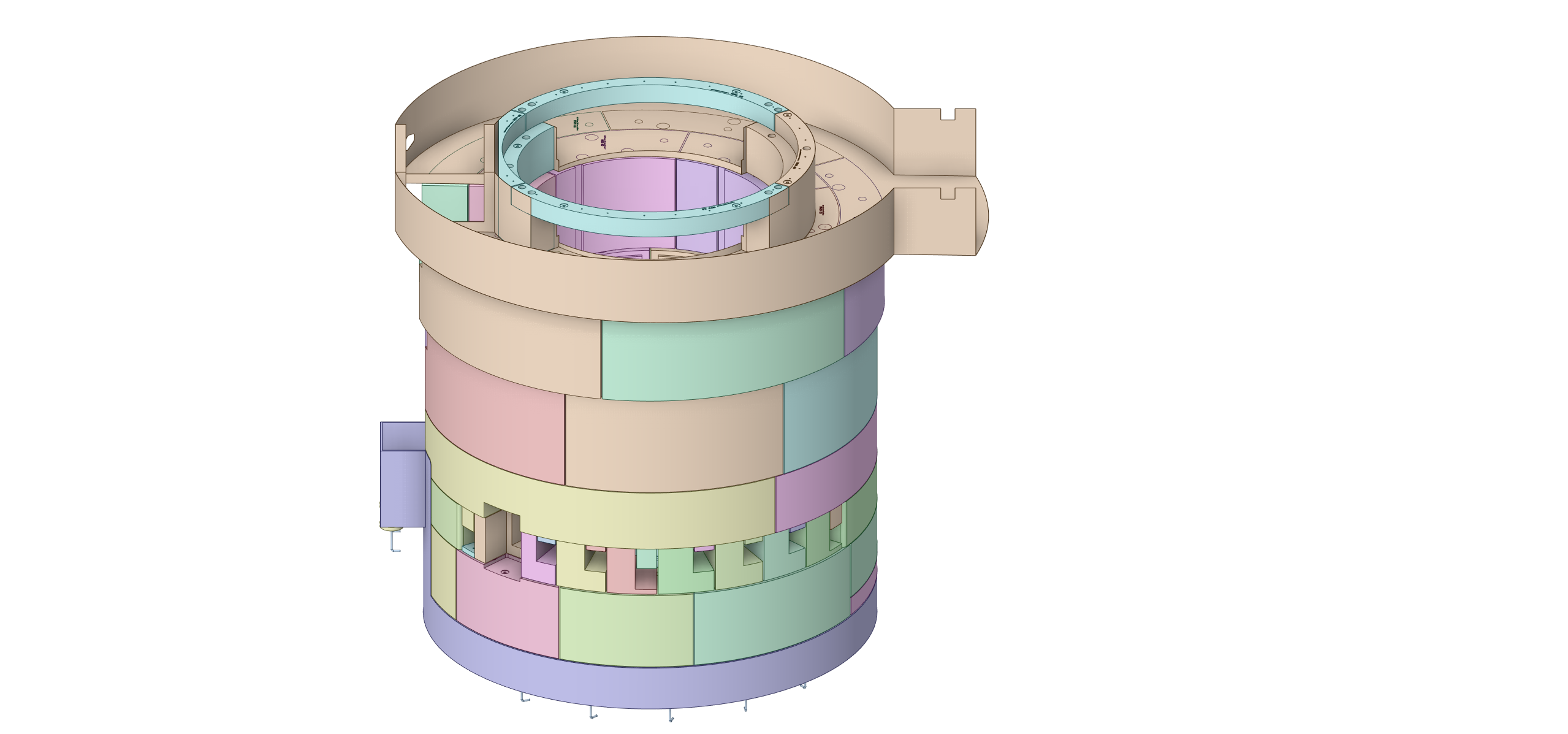 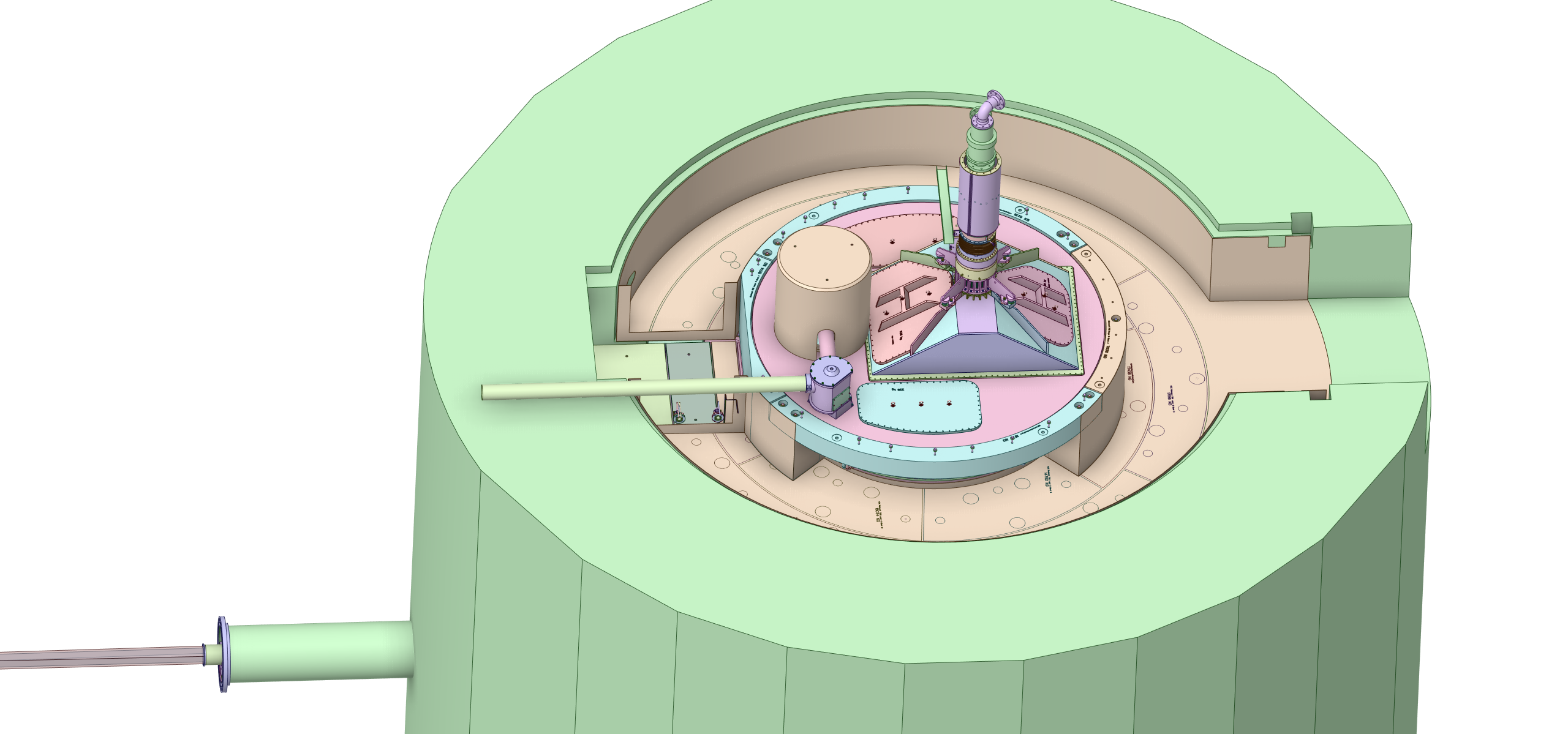 Pipe Pan Removable Shielding Details
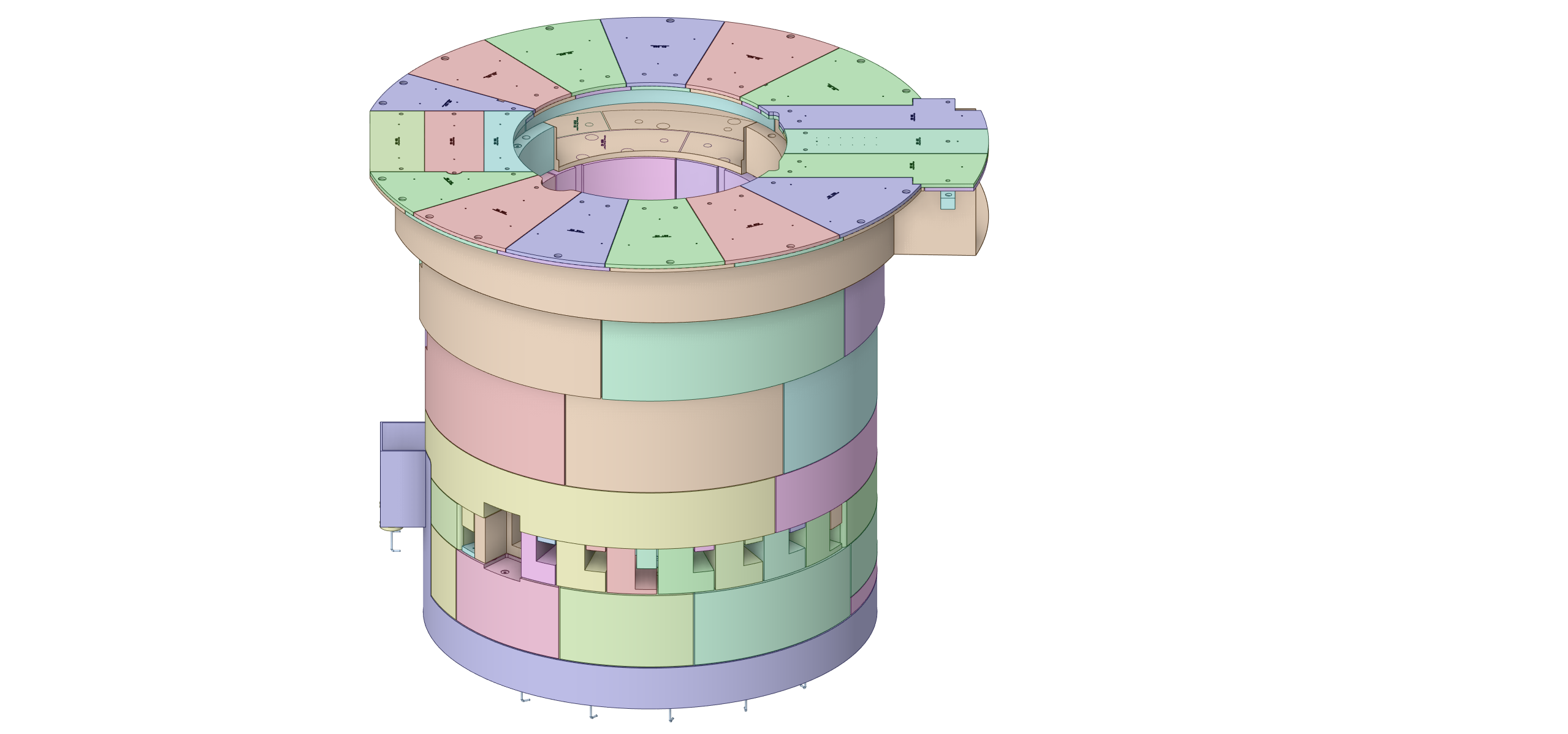 AIC Removable Shielding Details
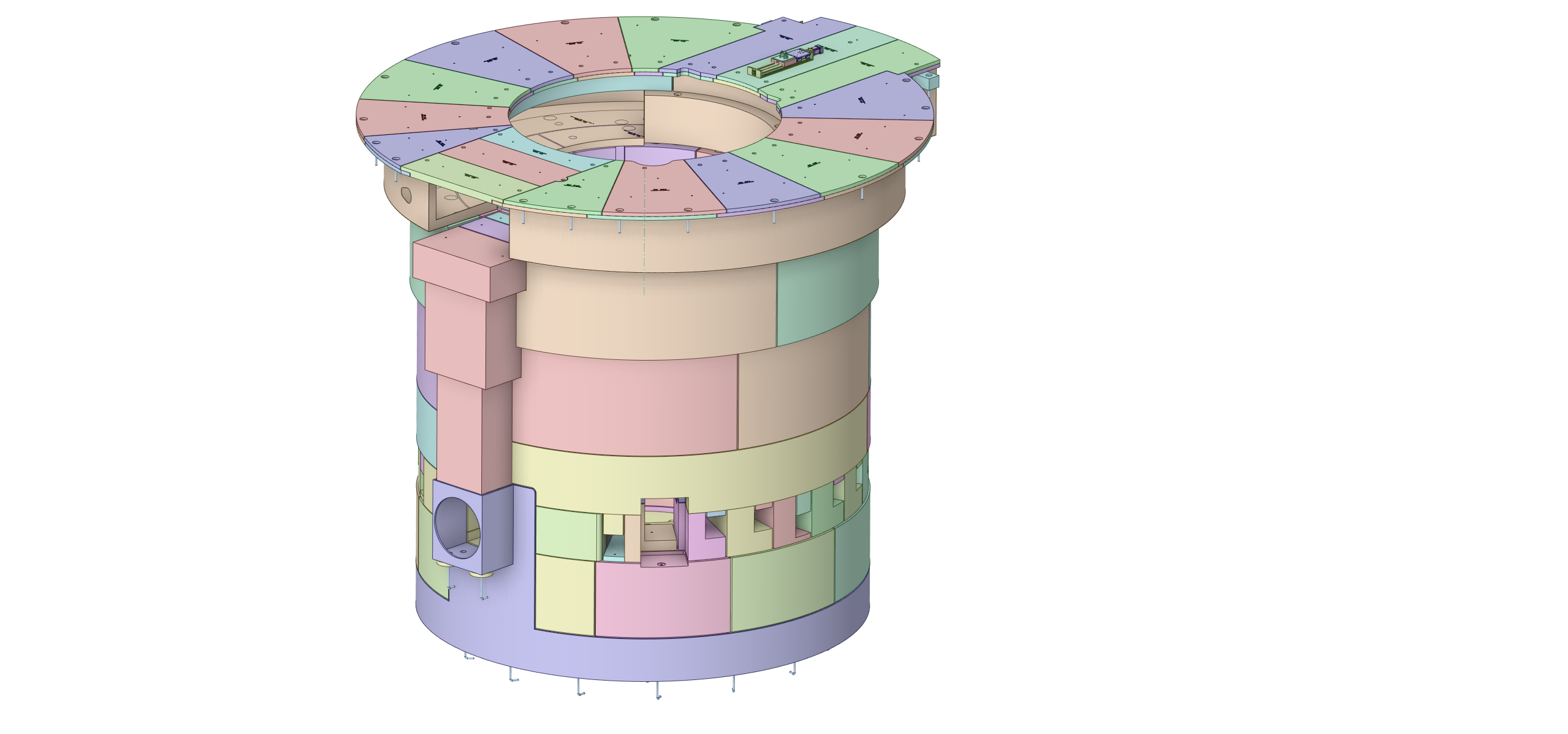 PBW Shielding
Shield Block
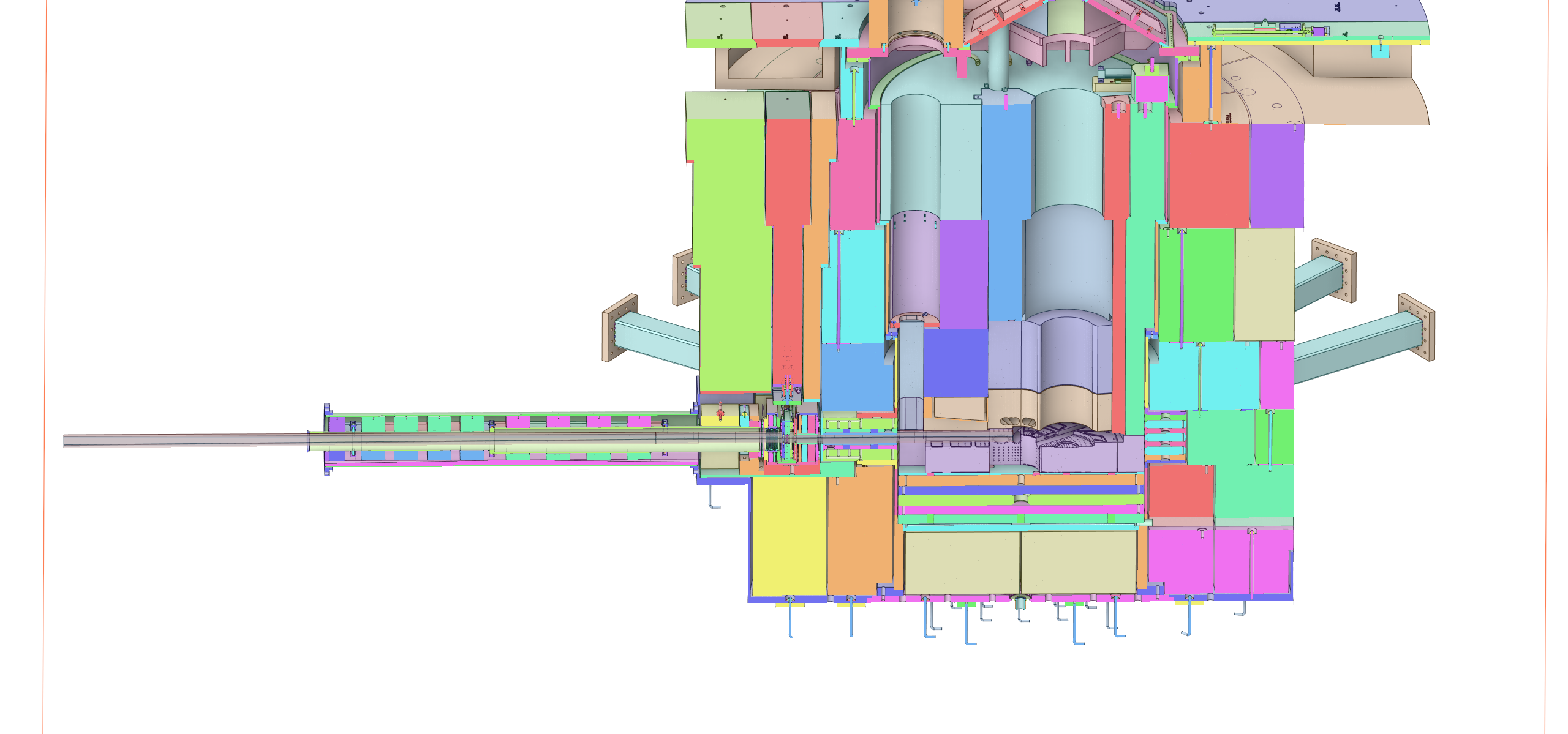 PBW Shield
Block
PBTA Clamp
Shield Block
BACKUP SLIDES
BACKUP SLIDES
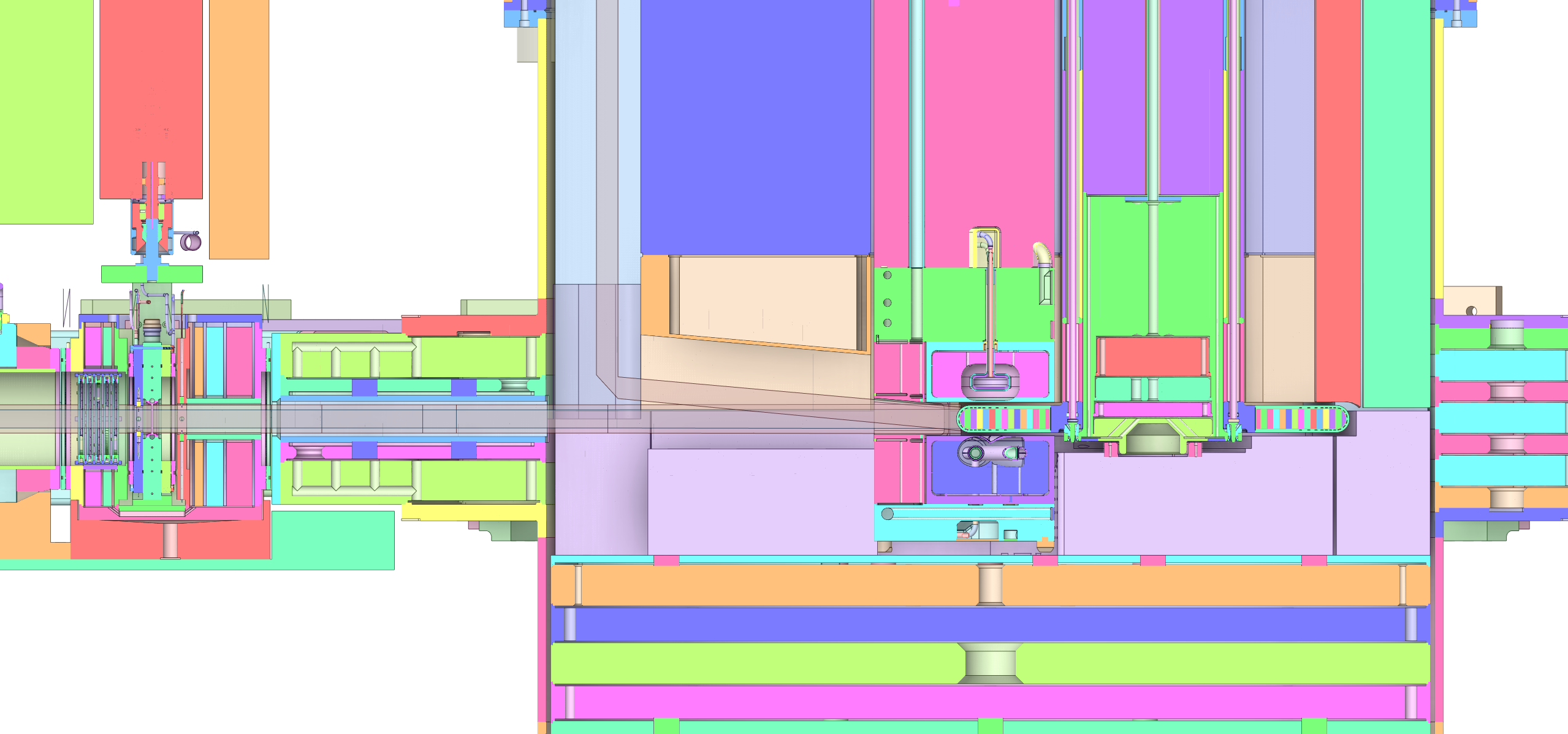 BACKUP SLIDES
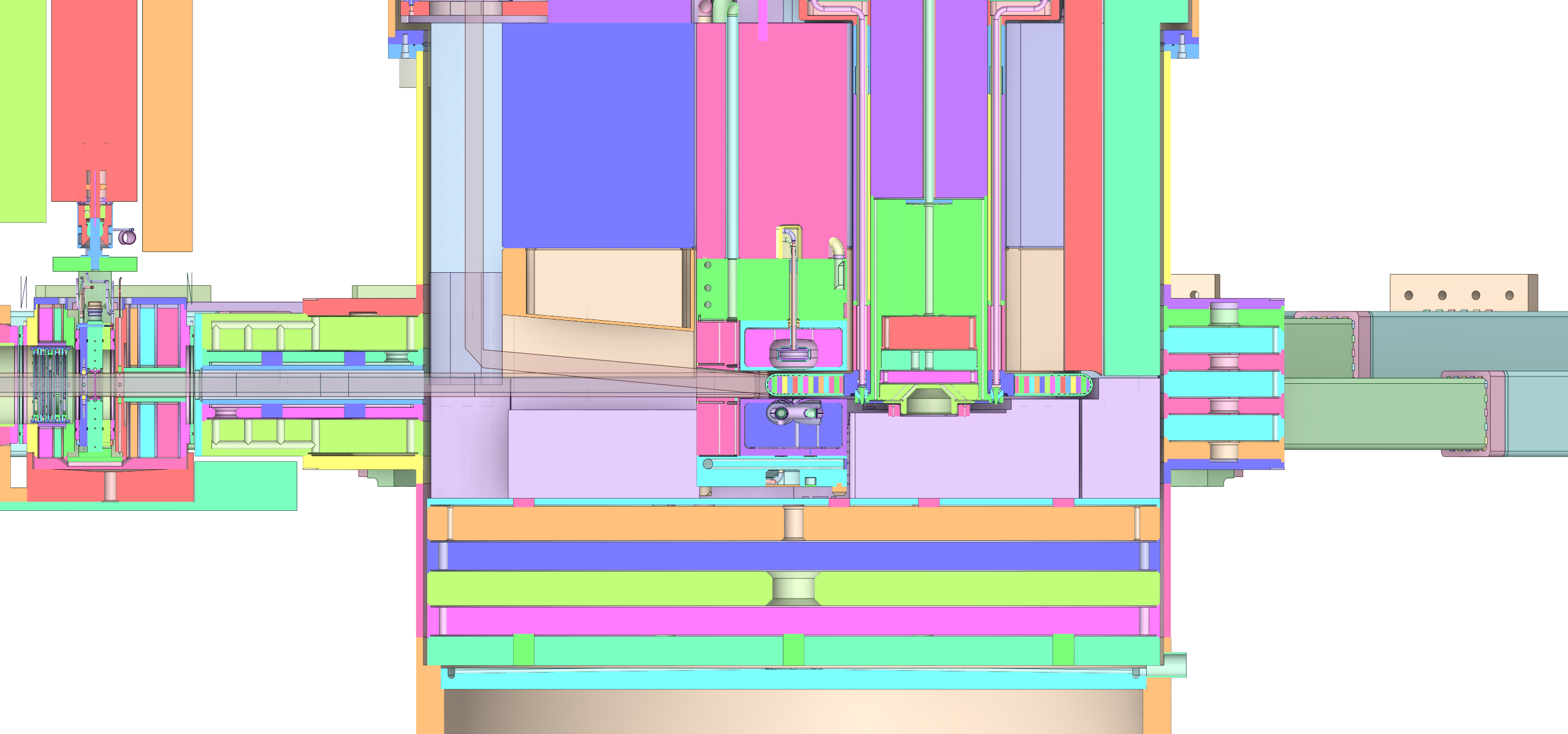 BACKUP SLIDES
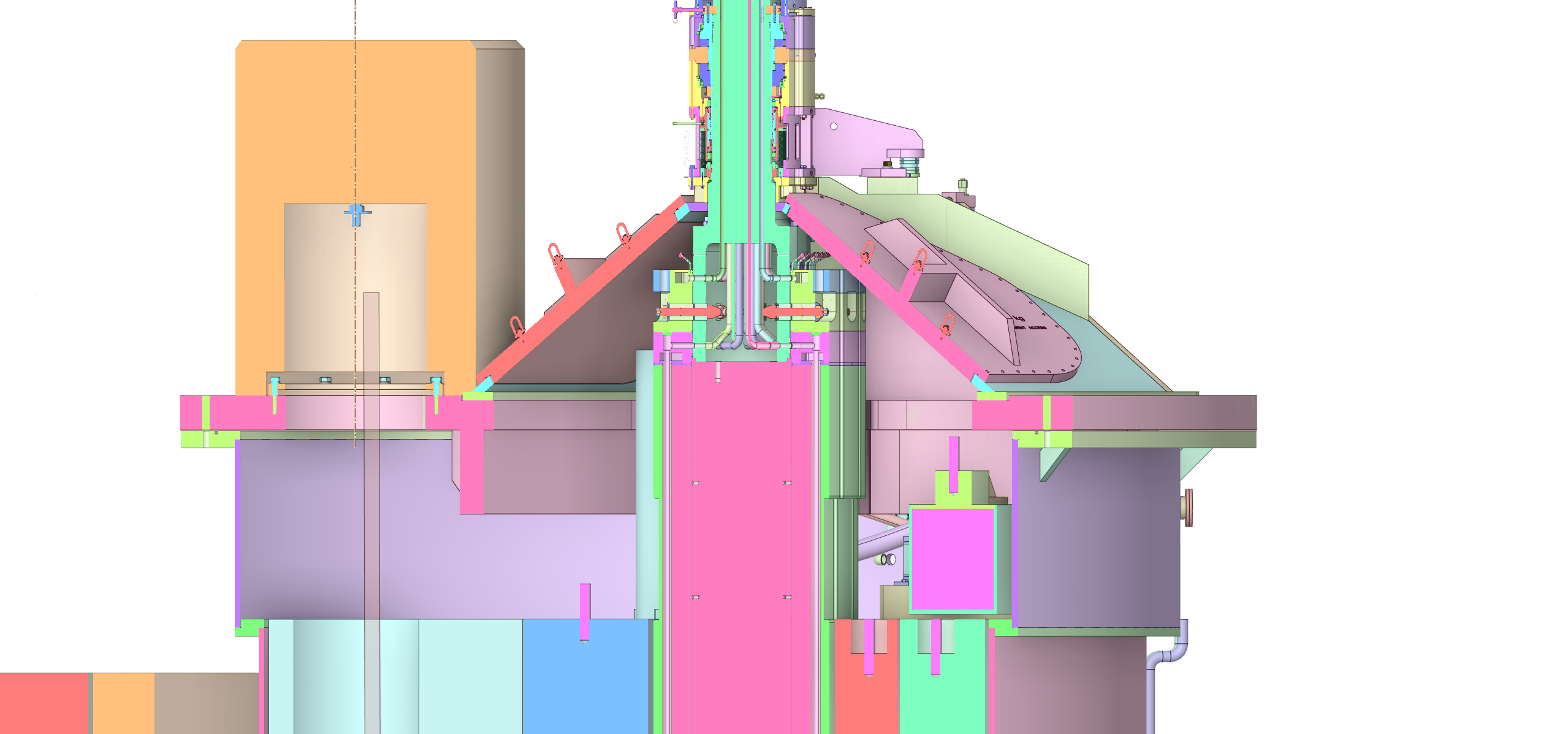 BACKUP SLIDES
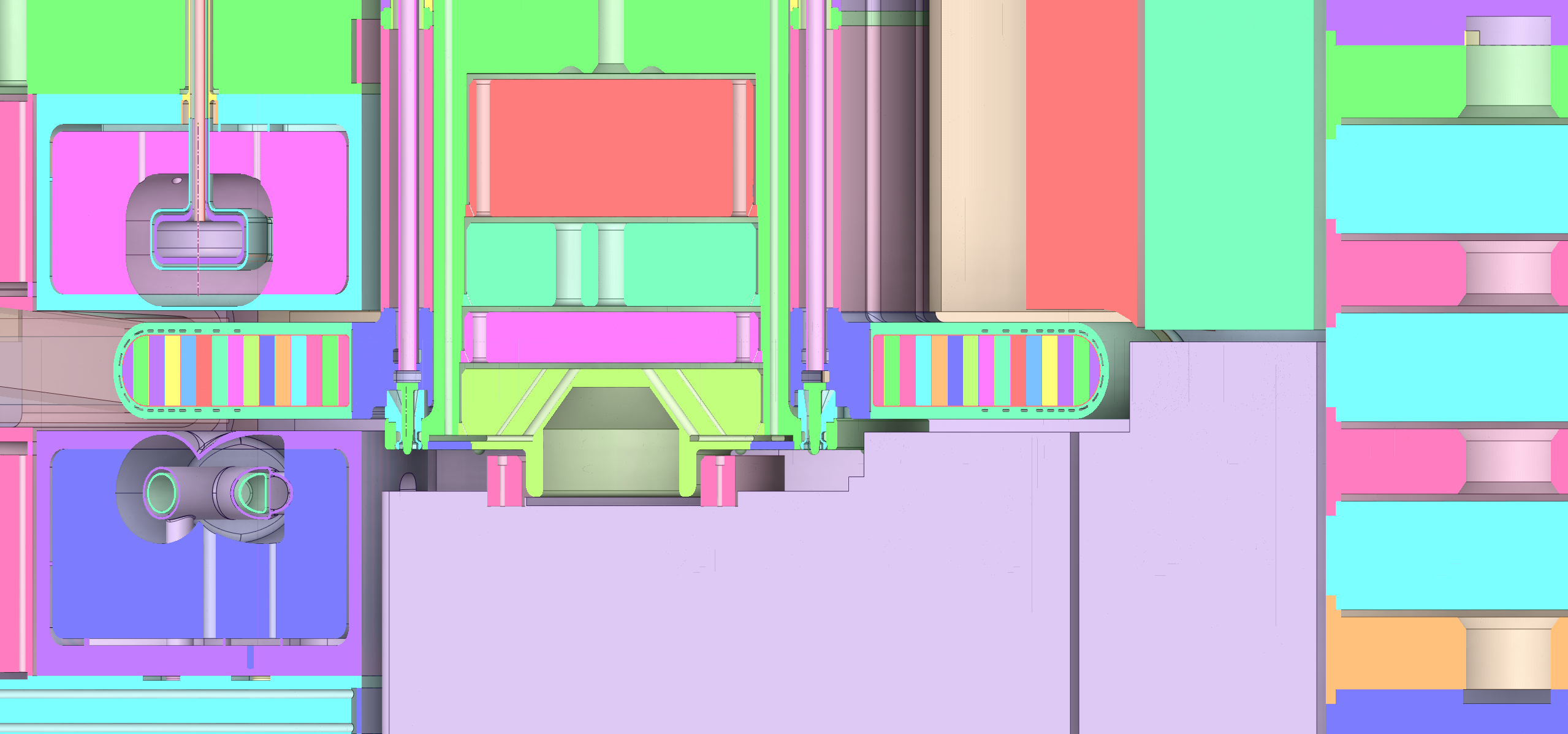